ROTEX HPSU compact V5
DAIKIN Altherma with integrated solar unit
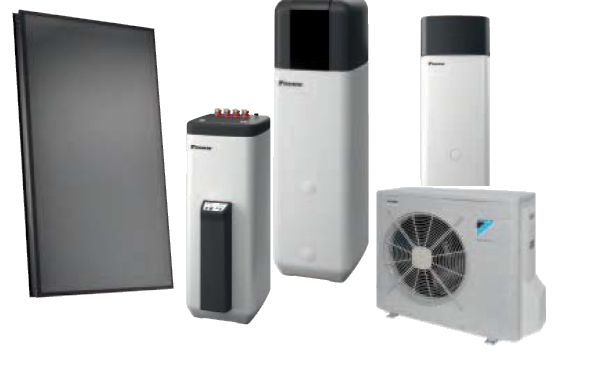 Overview
System build up
Equipment selection
System operation
Commissioning
Troubleshooting
What should have been said
1. System build up
DAIKIN Altherma with integrated solar unit
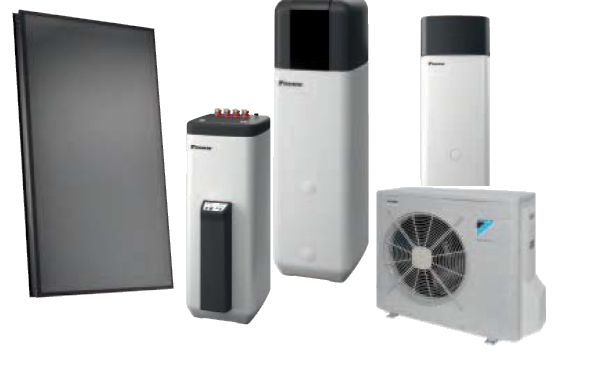 1.
System build up
Indoor unit
Outdoor unit
Accessories/options
5
Title - Top secret/Secret/Internal use only/Public
1.1
Indoor unit
Indoor unit
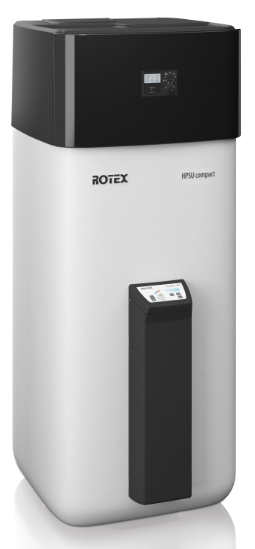 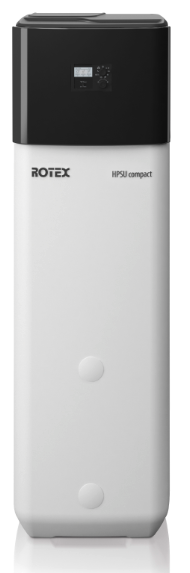 3xx               5xx
6
Title - Top secret/Secret/Internal use only/Public
[Speaker Notes: 300l tank not DHW
500l tank not DHW]
1.1
Indoor unit
E   HS   (X/H)    (B)    04   P  30   B
Series
Tank size 300/500l
Material of the tank (Plastic)
Capacity 4/6/8/11/14/16kW
Bivalent heatexchanger
X = Heating/Cooling  H = Heating only
Hydrobox Solar
European model
7
Title - Top secret/Secret/Internal use only/Public
[Speaker Notes: Heating only for Belgium (law)]
1.1
Indoor unit
New style and new hydraulics
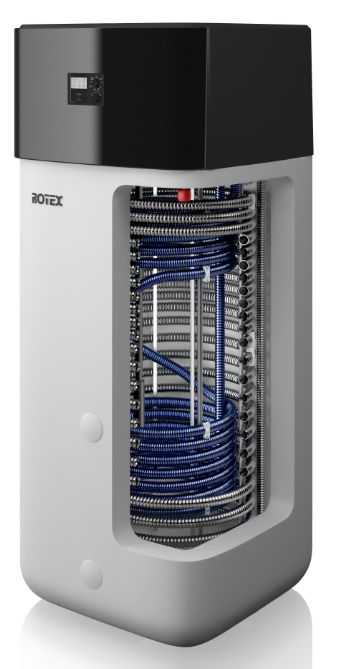 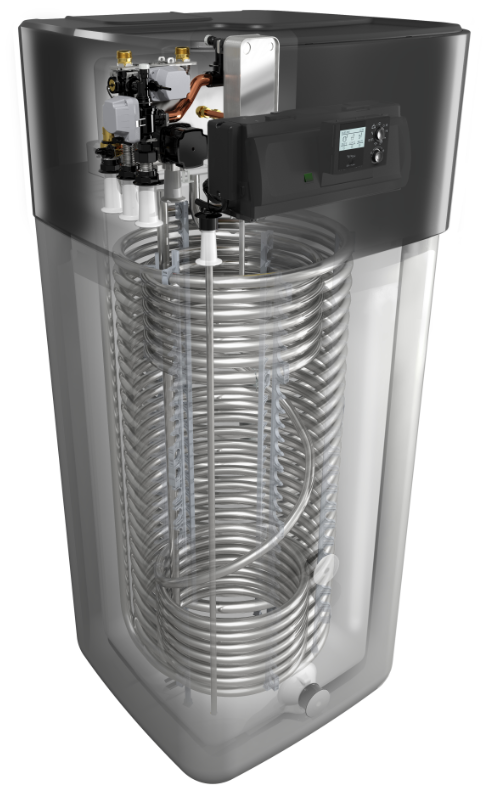 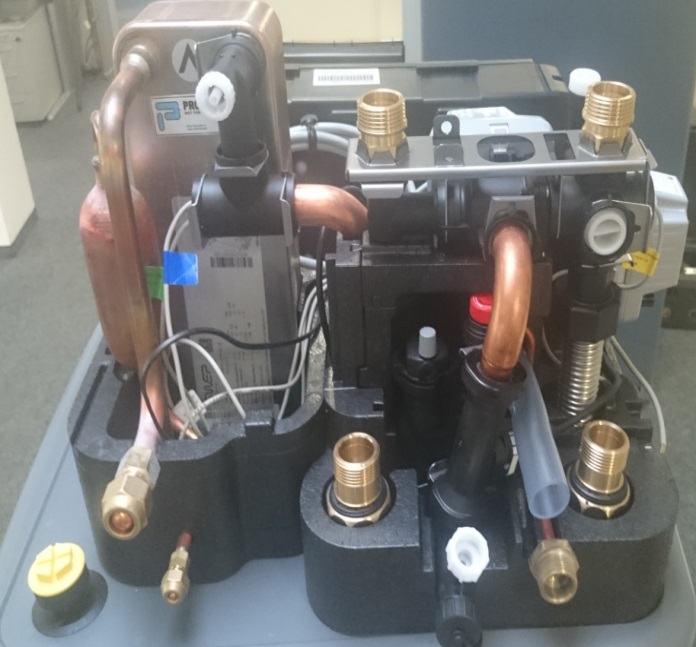 8
Title - Top secret/Secret/Internal use only/Public
[Speaker Notes: Details later]
1.1
Indoor unit
New top cover
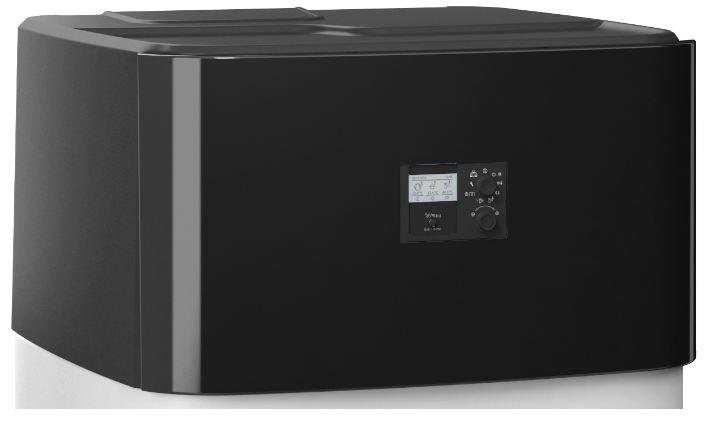 9
Title - Top secret/Secret/Internal use only/Public
[Speaker Notes: No screws
Easy to mount and unmount]
1.2
System build up
Outdoor unit
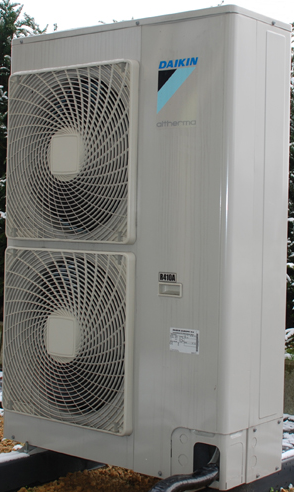 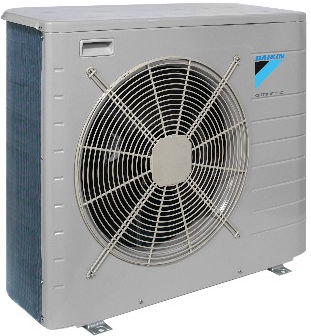 GBS                                  GQI
     4/6/8 kW                     11/14/16kW
10
Title - Top secret/Secret/Internal use only/Public
[Speaker Notes: Like in the previouse versions]
1.2
Outdoor unit
E   R   L/H    Q   0--  CA   V3
Volatge supply
Version
Capacity 4/6/8/11/14/16kW
Refrigernat R410
Ambient zone L(cold) / H(mild)
Outdoor unit
European model
11
Title - Top secret/Secret/Internal use only/Public
[Speaker Notes: Like in the previouse versions]
1.3
Accessories/options: Outdoor unit
EKDP008CA drainpan (Small OU (04-08kW))
EKDPH008CA drainpan heater (Small OU (04-08kW))
EKFT008CA U-beams for mounting (Small OU (04-08kW) only)
EKHBPHTH16A bottom plate heater (for ERHQ)
EKDK04* drain plug  (for ERHQ)
EK016SNC snow hood (for ERLQ - Big OU (11-16kW))
12
Title - Top secret/Secret/Internal use only/Public
1.3
Accessories/options: Outdoor unit
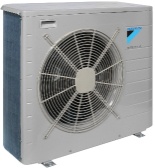 EKDP008CA drainpan (only for Small OU (04-08kW) 

Small OU (04-08 kW) for HPSU has free hanging coil
If required, you can mount a drain pan for outdoor unit
Collect water from defrost cycle and drain via central hole
Consists of a drain pan and U-beams
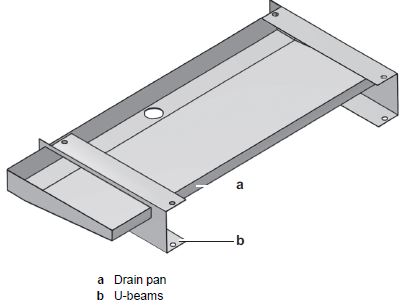 13
Title - Top secret/Secret/Internal use only/Public
[Speaker Notes: The new outdoor has a free hanging coil so no drainpan. If drainpan is required, order this option. 
Dimensions are in a way that ice cannot accumulate. When ordering the drainpan and when used in areas where ambient temperatures might go below 0°C, also heater is required (EKDPH) otherwise the drainhole might freeze.]
1.3
Accessories/options: Outdoor unit
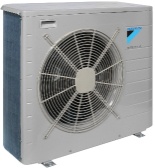 2) EKDPH008CA drain pan heater (Small OU (04-08kW))
Drain pan heater for drain pan EKDP008CA 
Recommended when a drain pan is used in cold regions
90W  & controlled by OU (faston terminal on pcb)

3) EKFT008CA U-beams (Small OU (04-08kW) only)
U-beams for mounting outdoor unit without drainpan
Height 25cm
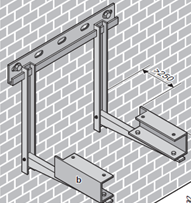 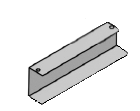 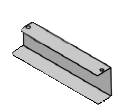 14
Title - Top secret/Secret/Internal use only/Public
[Speaker Notes: Heater control: Heater is permanent ON when T is below 0°C. When ambient is above 0°C, the heater is only ON during defrost. 

EKFT: use this instead of higher blocks. EKFT is sized so that it perfectly fits under the unit to avoid ice accumulation starting from the casing & installation feet.]
1.3
Accessories/options: Outdoor unit
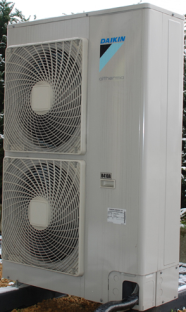 4) EKHBPHTH16A bottom plate heater (for ERHQ)

Bottom plate heater for ERHQ* units
Controlled by indoor unit (settings)
EKRP1HBAA is also required (for control signal)
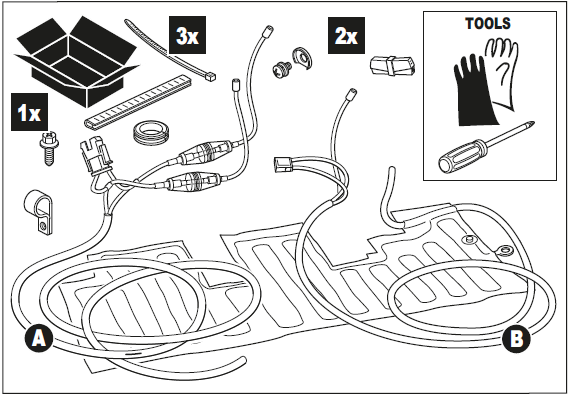 15
Title - Top secret/Secret/Internal use only/Public
[Speaker Notes: ATTENTION!!!! ERLQ has standard heater mounted. 
If heater is required for ERHQ, then order EKHBPHTH16A.

If this heater is installed, following settings must be done: 
A.2.2.6.4. Bottom plate heater connected to indoor unit: 0 = no, 1 = yes
F-02: bottom plate heater ON temperature (3~10°C)
F-03: bottom plate hysteresis: (2~5°C)]
1.3
Accessories/options: Outdoor unit
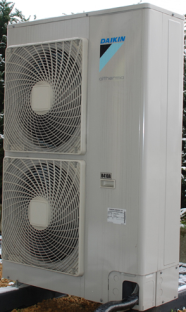 5) EKDK04* drain plug 
(for ERHQ only, ERLQ has standard BPH for Small OU (04-08kW))

Drain plug/stop kit
To guide the condensate through one hole in the bottom plate
Not allowed to use if bottom plate heater installed
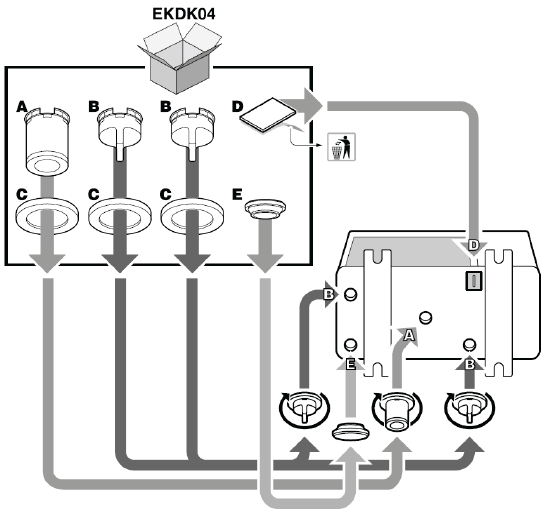 16
Title - Top secret/Secret/Internal use only/Public
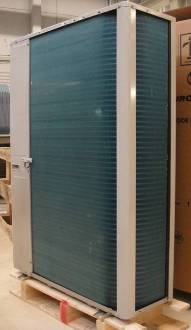 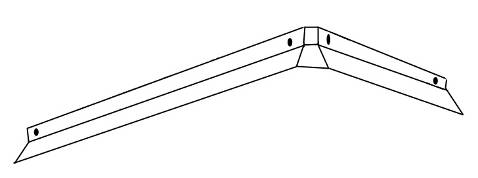 60
10
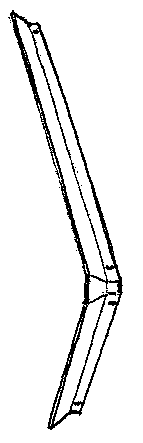 70
1.3
Accessories/options: Outdoor unit
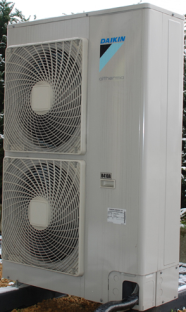 6) EK016SNC snow hood (for ERLQ Big OU (11-16kW))

Snow cover
For low ambient/heavy snowfall
17
Title - Top secret/Secret/Internal use only/Public
[Speaker Notes: On the new small outdoor unit , the topplate is already shaped like a small snowcover.
For big outdoor ERLQ, this option EK016SNC can be used. 
However, in areas where there is heavy snowfall, it is advised to build a small shed or at least a roof around the unit.]
1.3
Accessories/options: Indoor unit
RoCon OT1 additional ambient sensor (15 60 70 )
RoCon U1 room controller (15 70 34)
RoCon M1 mixer module (15 70 68)
RoCon G1 Gateway (15 70 56)
BU9c Backup heater (14 10 28)
SAA1 Boiler incorporation A1 ( 16 01 25)
SAK2 Storage tank incorporation heat exchanger version 2 (16 01 30)
SKB Convection brake  (16 50 70)
HWC Hydraulic diverter DN 125 (17 29 00)
MK1/2 Mixer group (fittings) (15 60 67/72)
SAS1/2 Sludge and magnetite separator ( 15 60 21/23)
EFWXV15/20AVEB HP convector  (14 20 10/11)
EKSRDS2A Solaris pressurized solar regulator 
EKRPS4 regulation and pump unit
18
Title - Top secret/Secret/Internal use only/Public
1.3
Accessories/options: Indoor unit
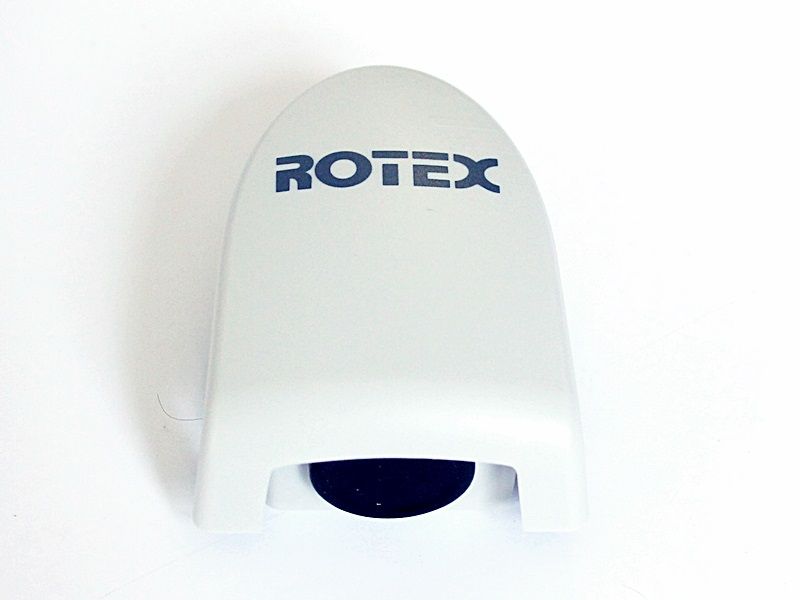 RoCon aditional  ambient sensor 
Better LWT calculation
No influence of the OU
Sensor of OU still available
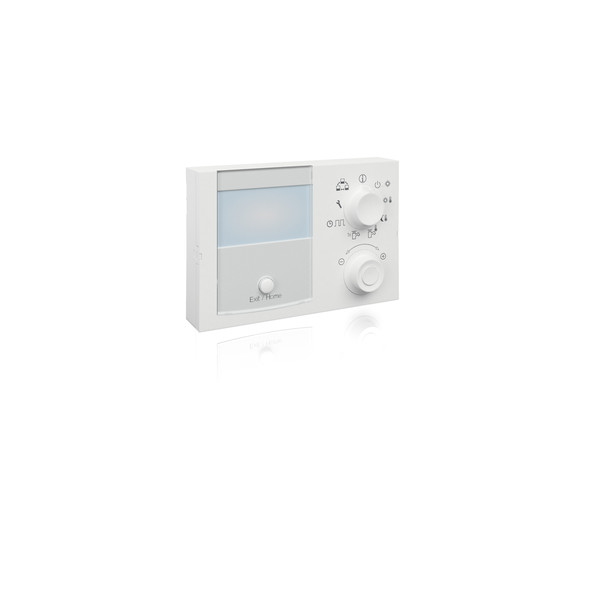 RoCon additional  U1 room controller
	no room thermostat it‘s a sensor
  can be used as remote controlle or Terminal
  Assignment to mixer module or living room
19
Title - Top secret/Secret/Internal use only/Public
[Speaker Notes: Aktivieren oder deaktivier bei defekt
Beschattetes/nicht beschattetes gerät]
1.3
Accessories/options: Indoor unit
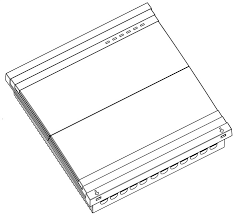 3)    RoCon M1 mixer module
Can be used as stand-alone solution or integrated via bus
Specific training of operation and set up is on the Extranet
4)    RoCon G1 Gateway inlc. ROTEX Control
For Android and IOS
Direct access to the B1 (CUI) for all RoCon units (A1/GCU and HPSU)
Control of direct circuit, temperatures, time schedule and operation mode
Displays system status, ambient and system temperatures 
Big Focus on safety therefore a direct internet connection should be used
Specific training can be found on the Extranet
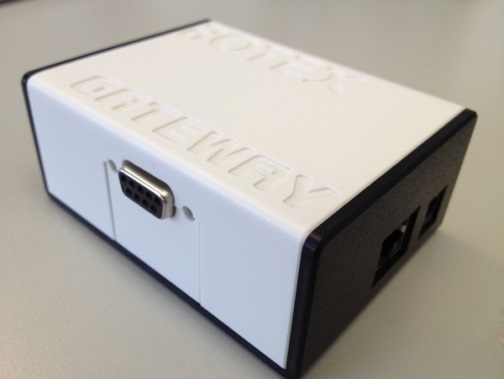 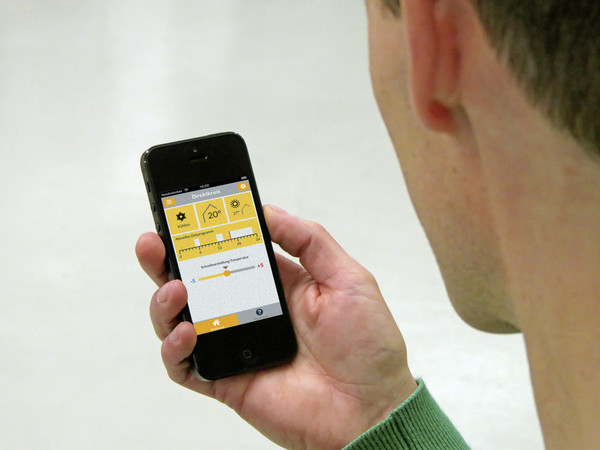 20
20
Title - Top secret/Secret/Internal use only/Public
Title - Top secret/Secret/Internal use only/Public
[Speaker Notes: M1 only with B1 or CUI]
1.3
Accessories/options: Indoor unit
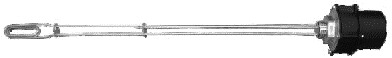 5)   BU9c Backup heater
Additional heating for HPSU 
3 x 230V – 50 Hz / 9000 Watt
Use as backup – and booster heater
!1,2m long!
6)   SAA1 Boiler incorporation A1
Connection for A1 bivalent operation with the HPSU
Incl. pipe and fittings
Unpressurised mode
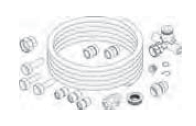 21
21
Title - Top secret/Secret/Internal use only/Public
Title - Top secret/Secret/Internal use only/Public
[Speaker Notes: Also available as 3kw heater]
1.3
Accessories/options: Indoor unit
7)   SAK2 Storage tank incorporation heat exchanger V2
Connection for secondary heat generator or ROTEX storage tank (2013 and newer)
If using 3rd party  ROTEX Solaris PHE is needed (6kW)
Incl. pipe, fittings and pump
Unpressurised mode
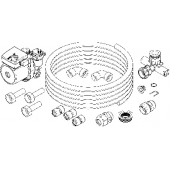 8)   SKB Convection break
To prevent circulation due to gravitiy
Not for pressurised solar 
Max 95°C
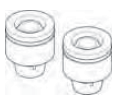 22
22
Title - Top secret/Secret/Internal use only/Public
Title - Top secret/Secret/Internal use only/Public
[Speaker Notes: Same as sas1 without pump]
1.3
Accessories/options: Indoor unit
9)   HWC Hydraulic diverter + WHWC Isolation
For 4 zones  
Floor standing  and with a high of 1,5 m
Integrated separator discs
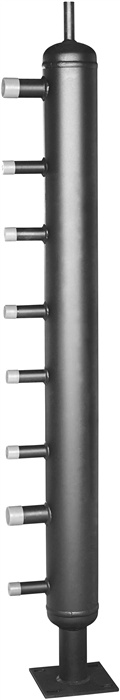 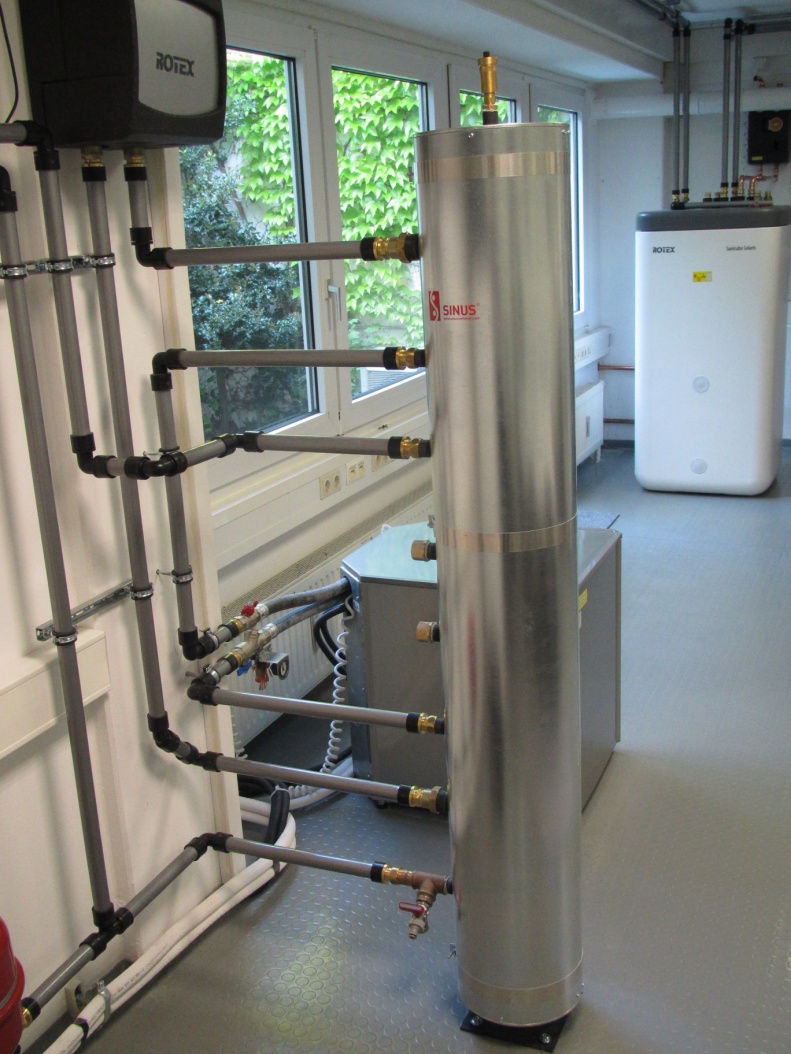 23
23
Title - Top secret/Secret/Internal use only/Public
Title - Top secret/Secret/Internal use only/Public
[Speaker Notes: Flow rate

Necessary in Germany if you want money from the goverment.
Vorteile:- Hydraulische Entkopplung bei unterschiedlichen Volumenströmen- Kesselkreis bzw. Wärmeerzeugerkreis verfügt immer über eine konstante Durchflussmenge- Sanfte Regelung (hoher Wirkungsgrad, geringste Emissionen)- Hohe Leistungsspitzen der Verbraucher möglich- Geringer Aufwand für Regelung, preiswerte Lösung- als Entschlammungsbehälter einsetzbar (Entschlammungsstutzen  notwendig)- als Luftabscheider einsetzbar (Entlüfungsventil gut zugänglich montieren, evtl. nach unten ziehen)]
1.3
Accessories/options: Indoor unit
10)   MK1/2 mixer groupe
For mixed circuits
Can be controlled of M1
Fittings, if needed have to ordered seperately (VKM1)
MK1 pressure contoled high-efficiency pump
MK2 PWM-controlled high-efficiency pump
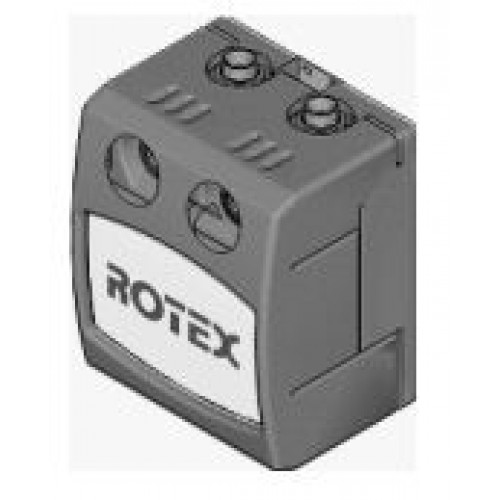 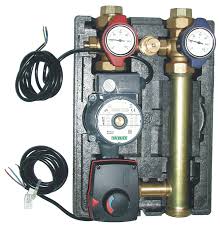 24
24
Title - Top secret/Secret/Internal use only/Public
Title - Top secret/Secret/Internal use only/Public
[Speaker Notes: Via can bus connection to the U1 or B1]
1.3
Accessories/options: Indoor unit
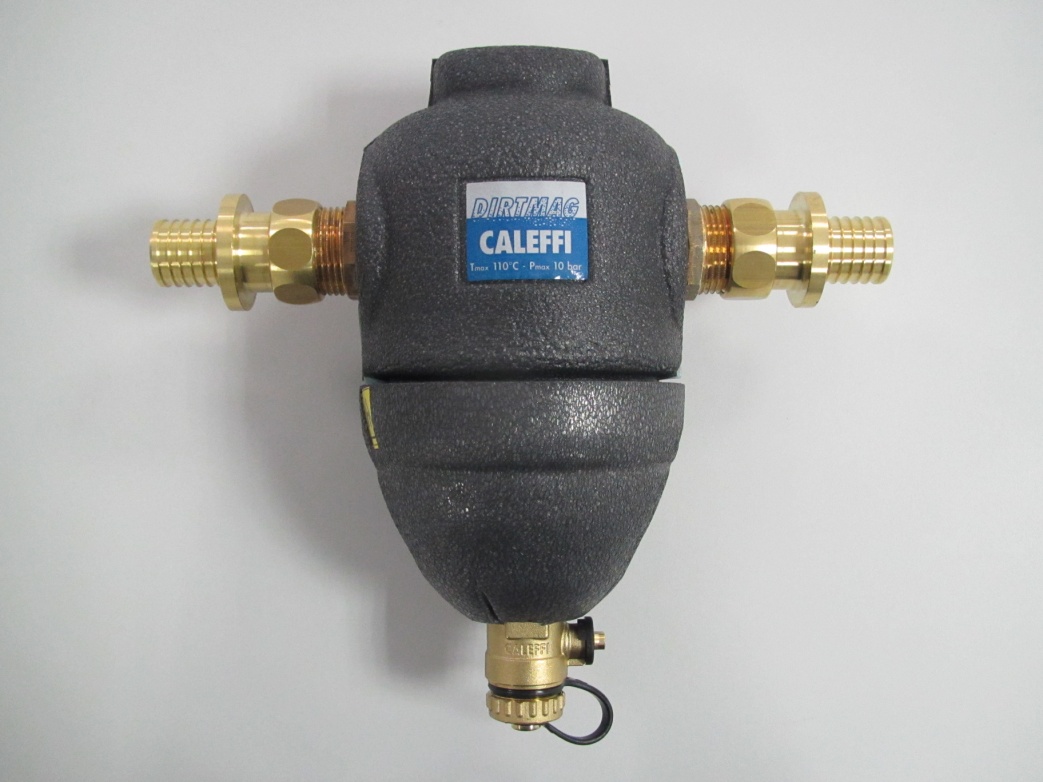 11) SAS1/2 Sludge and magnetite separator
also vertical available
1” connection
12) EFWXV15/20AVEB HP convector
1,5 / 2kW available
Constant comfort throughout the room
Energy efficient heating and cooling system
Optimum energy efficiency
Reduced running costs
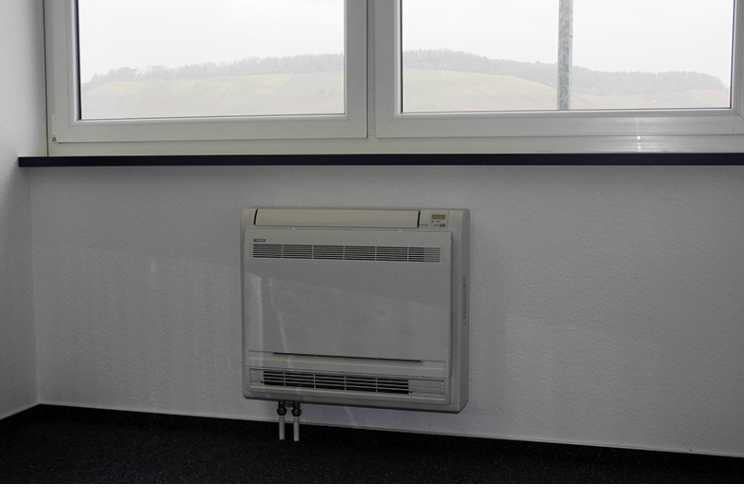 25
25
Title - Top secret/Secret/Internal use only/Public
Title - Top secret/Secret/Internal use only/Public
[Speaker Notes: Show example

Convectors max 3]
1.3
Accessories/options: Indoor unit
13) EKSRDS2A Solaris pressurized solar regulator
For pressurized solar
Depending on the connected thermistors… the controller finds the scheme
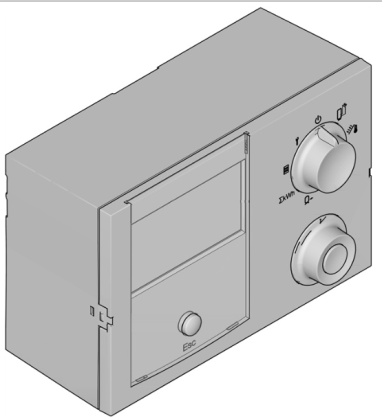 14) EKSRPS regulation and pump unit
For Drain-Back-Solar / and pressurised
Only one high efficient pump 
Up to 12 m 
Directly to the unit or separate possible
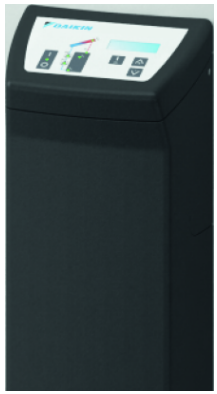 26
26
Title - Top secret/Secret/Internal use only/Public
Title - Top secret/Secret/Internal use only/Public
2. Equipment selection
DAIKIN Altherma with integrated solar unit
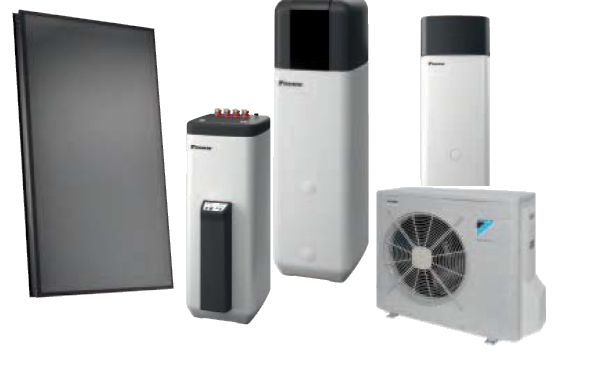 2.
Equipment selection
Specs. Indoor 
3XX
5XX

Specs. Outdoor 

Electrical data Sheet
28
28
Title - Top secret/Secret/Internal use only/Public
Title - Top secret/Secret/Internal use only/Public
2.1.1
Specs. Indoor 3XX
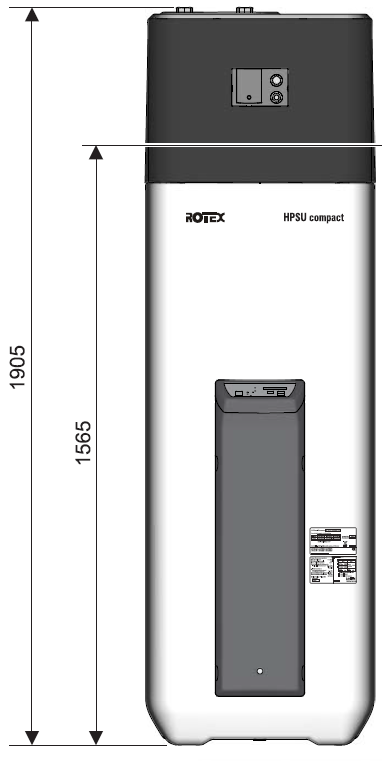 29
29
Title - Top secret/Secret/Internal use only/Public
Title - Top secret/Secret/Internal use only/Public
[Speaker Notes: 595 breit und 615 tief]
2.1.1
Specs. Indoor 3XX
1905
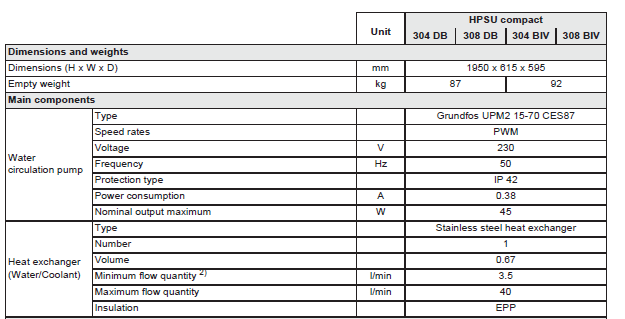 30
30
Title - Top secret/Secret/Internal use only/Public
Title - Top secret/Secret/Internal use only/Public
2.1.1
Specs. Indoor 3XX
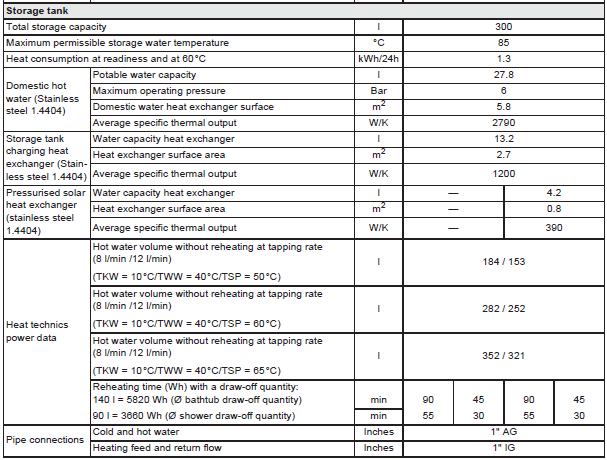 31
31
Title - Top secret/Secret/Internal use only/Public
Title - Top secret/Secret/Internal use only/Public
[Speaker Notes: Only 27,8 l of fresh water easy to flush no stagnation
12l/m with 153L 40°C maximum showwering time of 13min
300 not for raindance (15-28l/min) bathtube or more than one bathroom

Our tank just reduced the temperature after tapping „normal“ tank if they get tapped empty they are emty]
2.1.1
Specs. Indoor 3XX
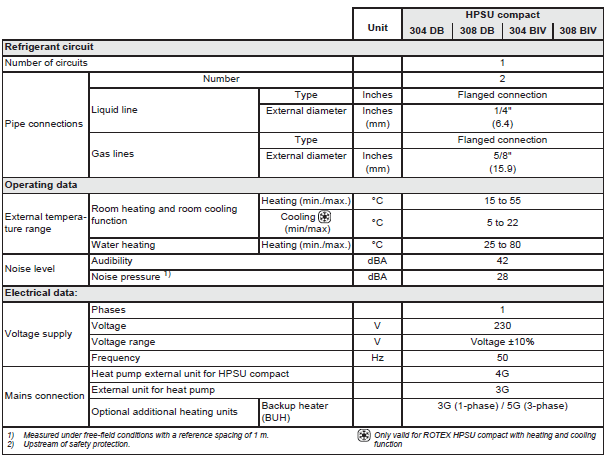 32
32
Title - Top secret/Secret/Internal use only/Public
Title - Top secret/Secret/Internal use only/Public
2.1.2
Specs. Indoor 5XX
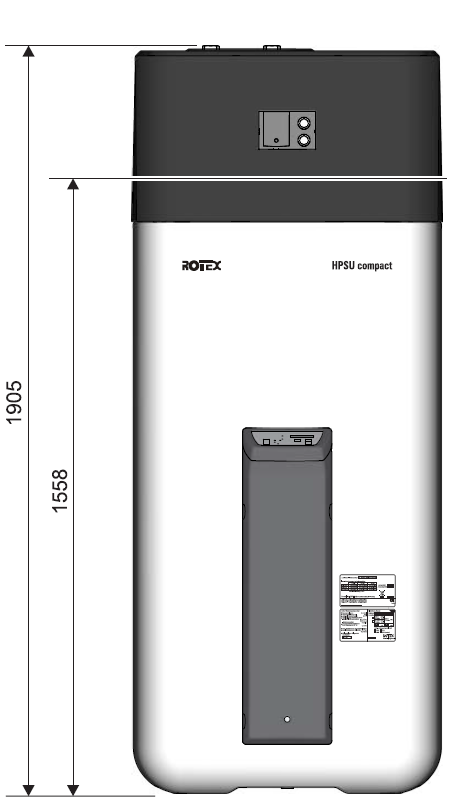 33
33
Title - Top secret/Secret/Internal use only/Public
Title - Top secret/Secret/Internal use only/Public
[Speaker Notes: 790 cm  breit und tief]
2.1.2
Specs. Indoor 5XX
1905
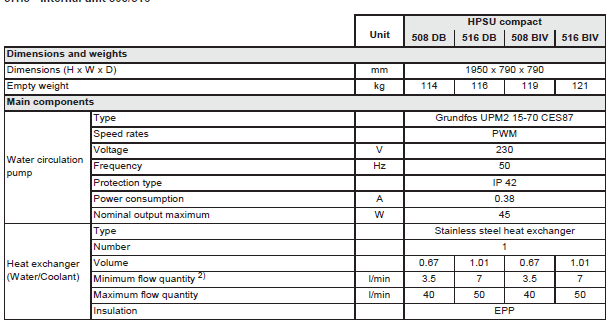 34
34
Title - Top secret/Secret/Internal use only/Public
Title - Top secret/Secret/Internal use only/Public
[Speaker Notes: 2 people to carry 
(or one italien guy)]
2.1.2
Specs. Indoor 5XX
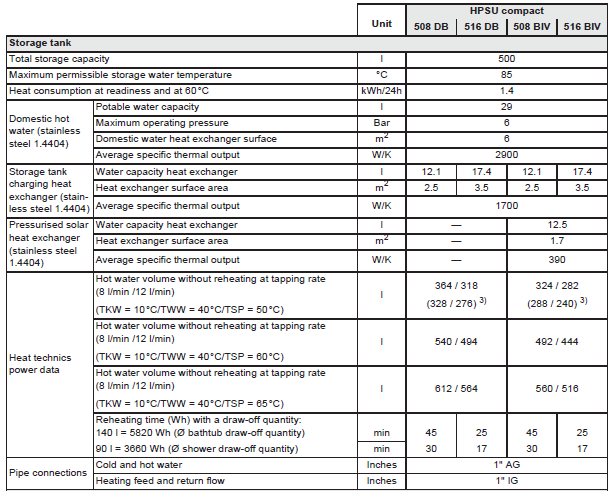 35
35
Title - Top secret/Secret/Internal use only/Public
Title - Top secret/Secret/Internal use only/Public
[Speaker Notes: 3) Storage tank charged just by heat pump without backup heater.
20min showering with 12l/m]
2.1.2
Specs. Indoor 5XX
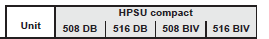 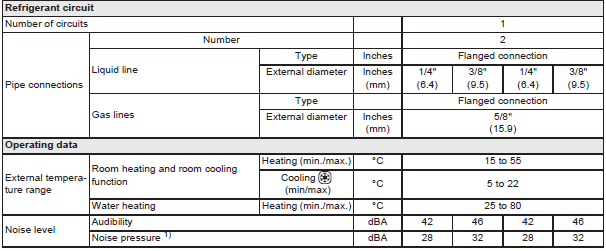 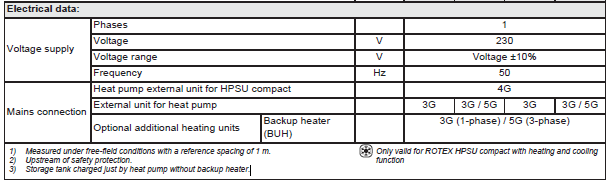 36
36
Title - Top secret/Secret/Internal use only/Public
Title - Top secret/Secret/Internal use only/Public
2.2.
Specs. Outdoor
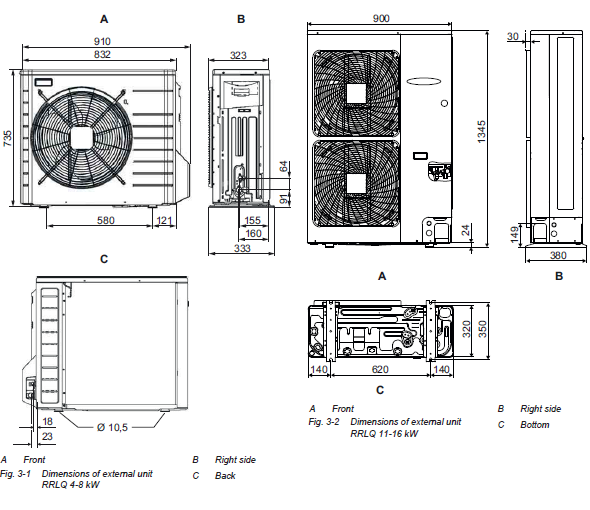 37
37
Title - Top secret/Secret/Internal use only/Public
Title - Top secret/Secret/Internal use only/Public
2.2
Specs. Outdoor
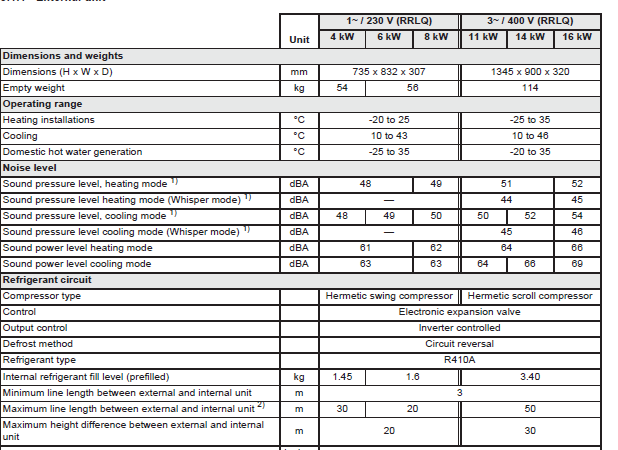 20
38
38
Title - Top secret/Secret/Internal use only/Public
Title - Top secret/Secret/Internal use only/Public
2.2.
Specs. Outdoor
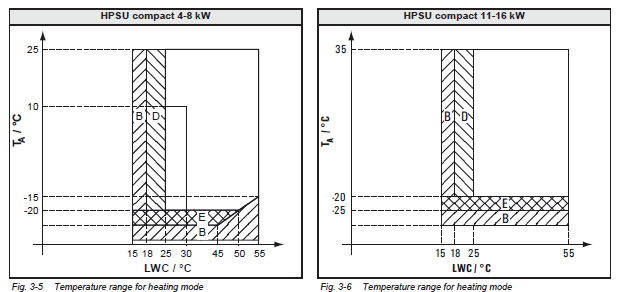 -25
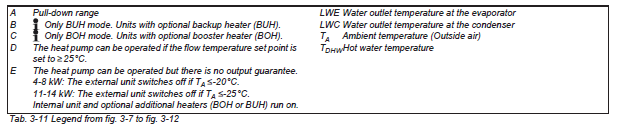 39
39
Title - Top secret/Secret/Internal use only/Public
Title - Top secret/Secret/Internal use only/Public
2.2.
Specs. Outdoor
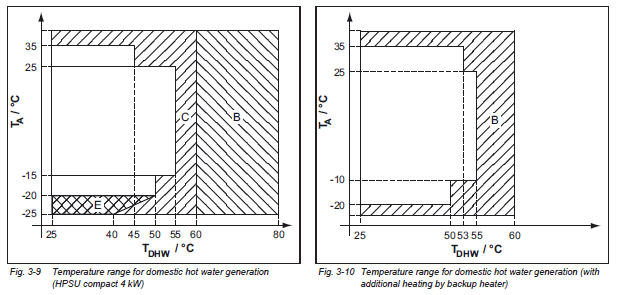 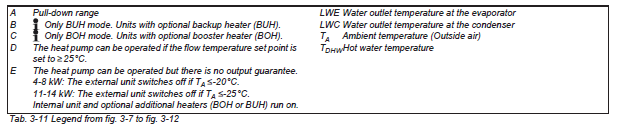 40
40
Title - Top secret/Secret/Internal use only/Public
Title - Top secret/Secret/Internal use only/Public
2.2.
Specs. Outdoor
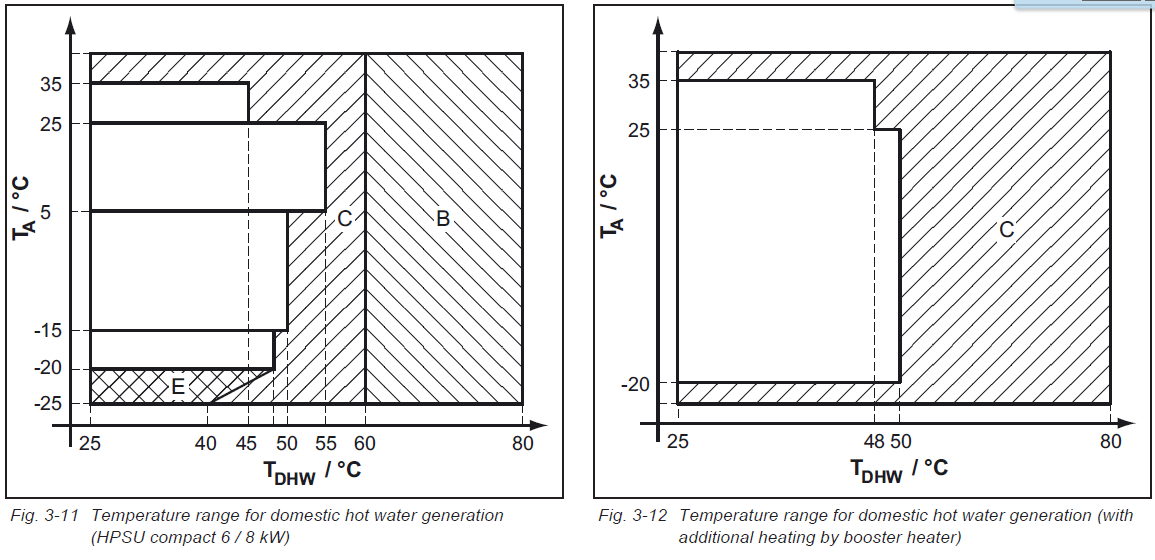 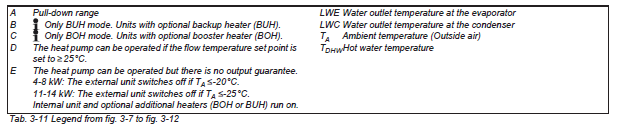 41
41
Title - Top secret/Secret/Internal use only/Public
Title - Top secret/Secret/Internal use only/Public
2.3.
Electrical data sheet
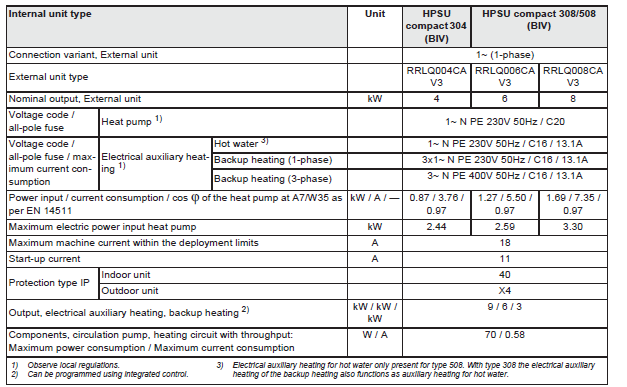 42
42
Title - Top secret/Secret/Internal use only/Public
Title - Top secret/Secret/Internal use only/Public
2.3.
Electrical data sheet
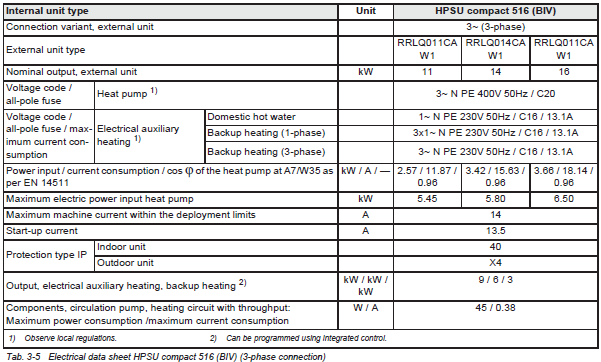 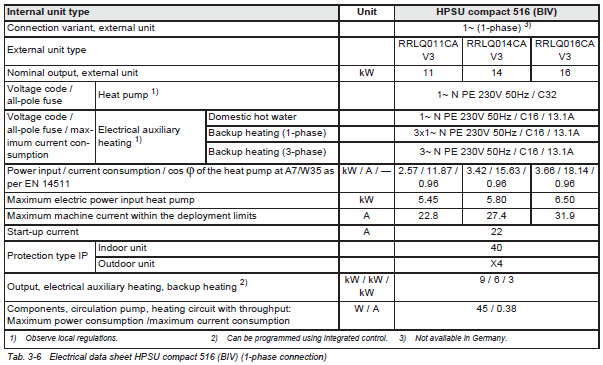 43
43
Title - Top secret/Secret/Internal use only/Public
Title - Top secret/Secret/Internal use only/Public
3. System operation
DAIKIN Altherma with integrated solar unit
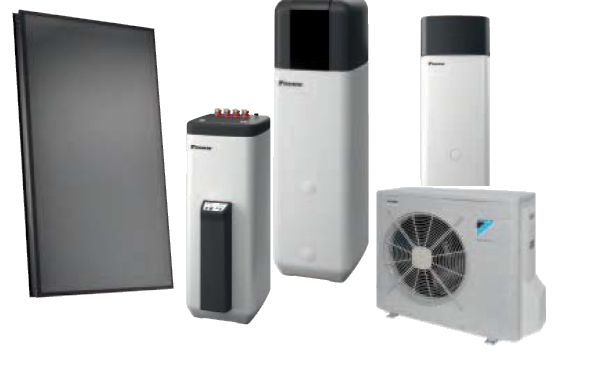 3.
System operation (only Indoor)
Hydraulic
Electronic
Parameter
45
45
Title - Top secret/Secret/Internal use only/Public
Title - Top secret/Secret/Internal use only/Public
3.1.
Hydraulic
Basis for highest heat pump efficiency
Allows hygienic DHW preparation at low tank temperatures (50°C) 
No stagnation
Very low standby losses (1.4 kWh per day)
Multiple heat sources connectable (e.g. solar energy)
No need for DHW expansion vessel, no spilling of heated DHW through the overpressure valve
Lime scale don’t block the heat exchanger in normal operation
Security for the end user
Always fresh water, since DHW prepared on demand
No maintenance
No sedimentation inside tank
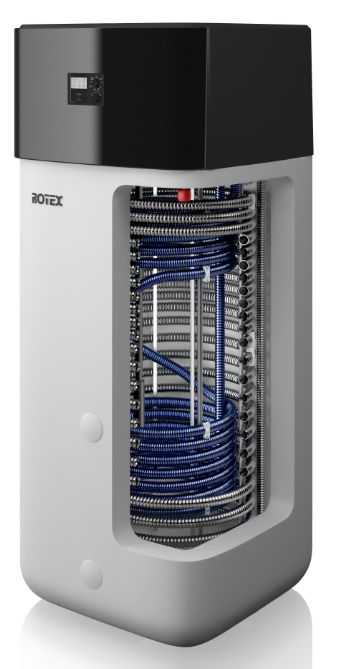 46
Title - Top secret/Secret/Internal use only/Public
[Speaker Notes: Draw OLD round (inside) unit and new more edgi unit on the board
Draw limescale in the lowes cruit of the heatexchanger (if not flashed out can block)
Approx 6 cm isolation in HPSU 1-3
Approx 6,5-7 cam isolation in HPSU 4-5
Regulations have changed therefore the tank was optomized,
Harder test condition same result! 
Isolation came bigger but tank couldn‘t come bigger so some small internal changes to keep the volume]
3.1.
Hydraulic
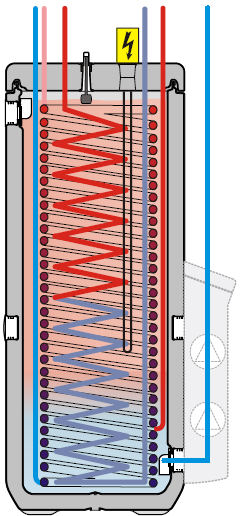 12 3           4  7     8
12 3        4567     8
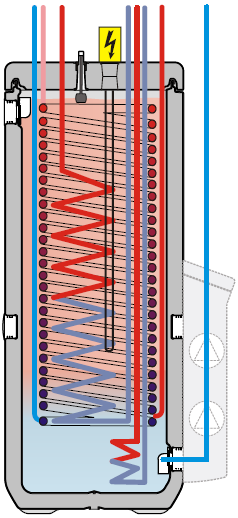 Cold water in
DHW out
Tank loading flow
Tank loading return
Bivalent flow
Bivalent return
Drain-Back flow
Drain-Back return
304/308 EHSH(X)04P30A
304/308 BIV
EHSH(X)B04P30A
47
Title - Top secret/Secret/Internal use only/Public
[Speaker Notes: 300 units only have a drain back pipe due to space]
3.1.
Hydraulic
123                 4 7         8
123            4756         8
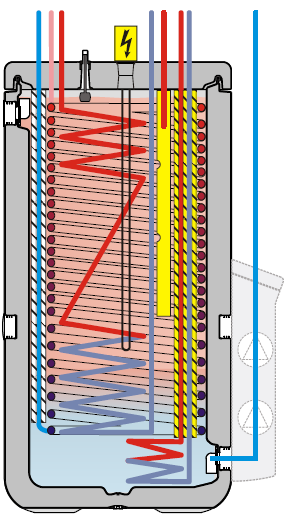 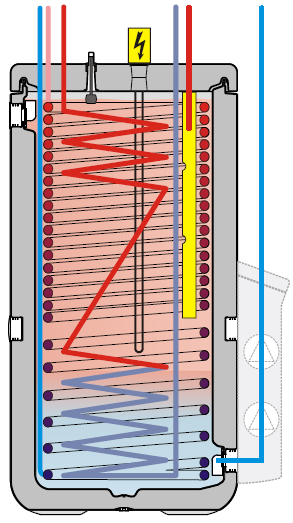 Cold water in
DHW out
Tank loading flow
Tank loading return
Bivalent flow
Bivalent return
Drain-Back flow
Drain-Back return
508 BIV
EHSH(X)B08P50A
508
EHSH(X)08P50A
48
Title - Top secret/Secret/Internal use only/Public
3.1.
Hydraulic
123                 4 7         8
123            4 756         8
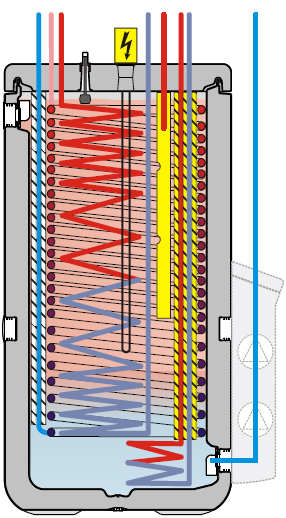 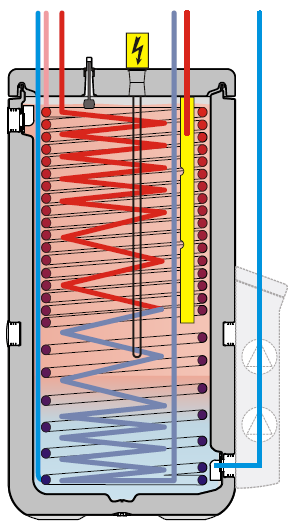 Cold water in
DHW out
Tank loading flow
Tank loading return
Bivalent flow
Bivalent return
Drain-Back flow
Drain-Back return
516
EHSH(X)16P50A
516 BIV
EHSH(X)B16P50A
49
Title - Top secret/Secret/Internal use only/Public
3.1.
Hydraulic
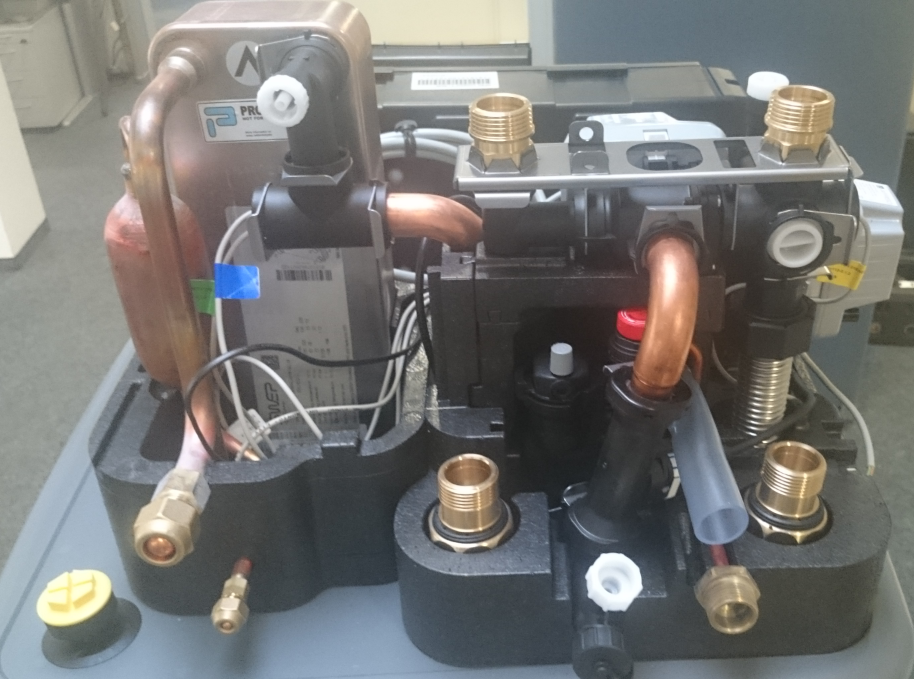 Complete new Hydraulic
Compact build up
More flexibility due to changeable heating connection
New improved parts
Flow sensor 
Mixing valves + Motor
Pump
Manual Air-purge
New NTC-Sensor
50
Title - Top secret/Secret/Internal use only/Public
[Speaker Notes: Also cost down]
3.1.
Hydraulic
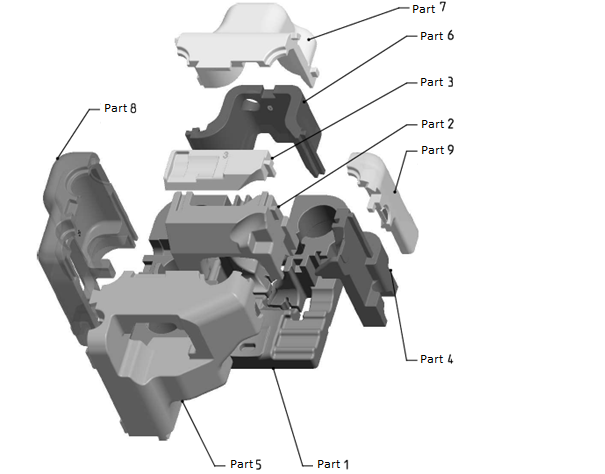 Isolation
Each part is marked with the a number
Mounting no. 2,3,4,…,9
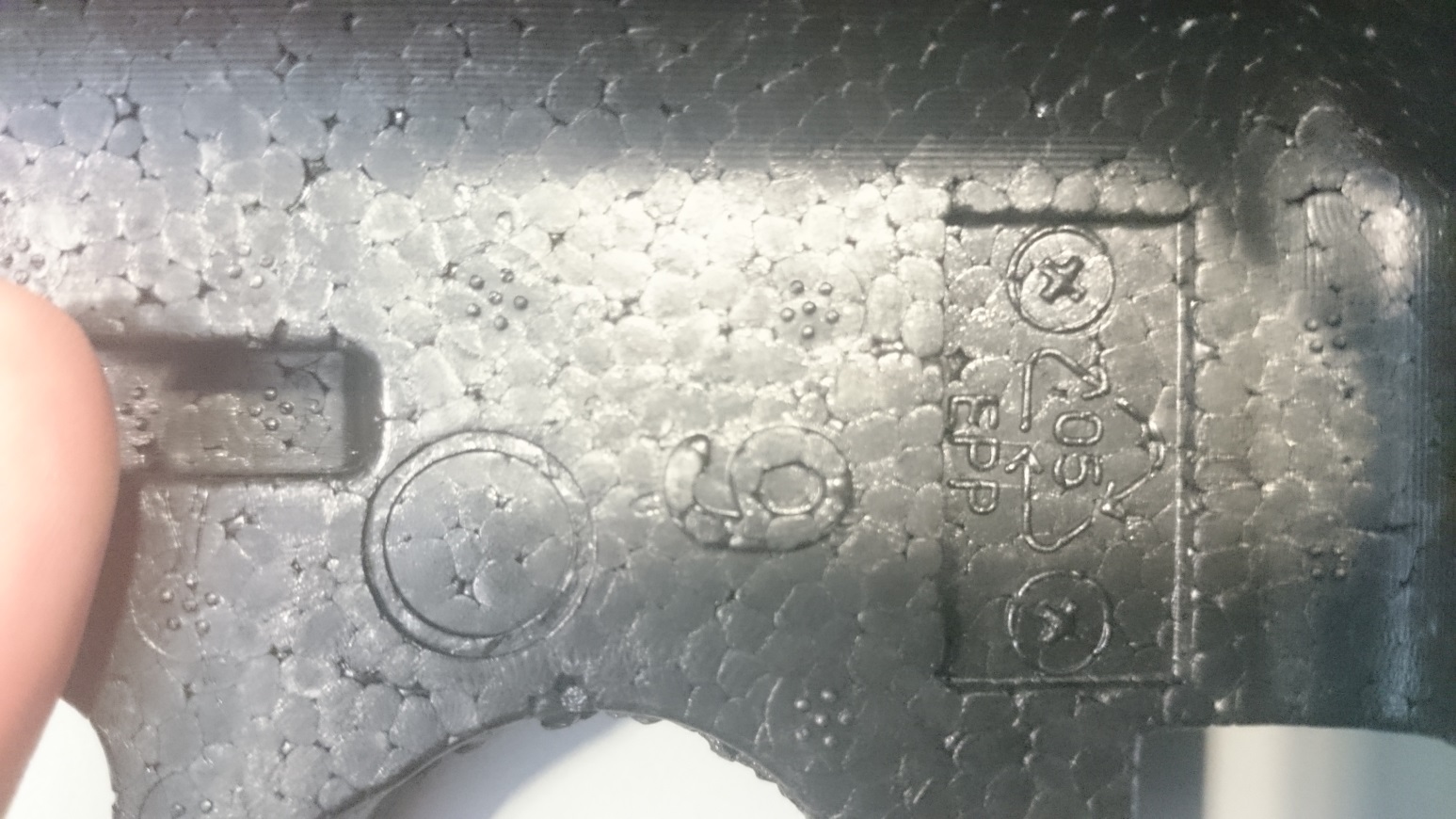 51
Title - Top secret/Secret/Internal use only/Public
3.1.
Hydraulic
Front side
3UVB1
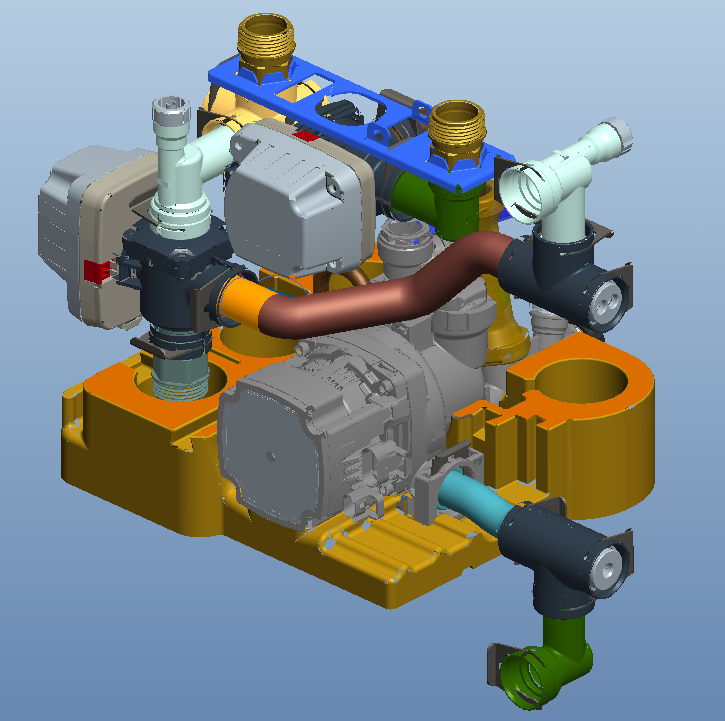 3UV DHW
tV
Pump
tR
52
Title - Top secret/Secret/Internal use only/Public
3.1.
Hydraulic
Rear side
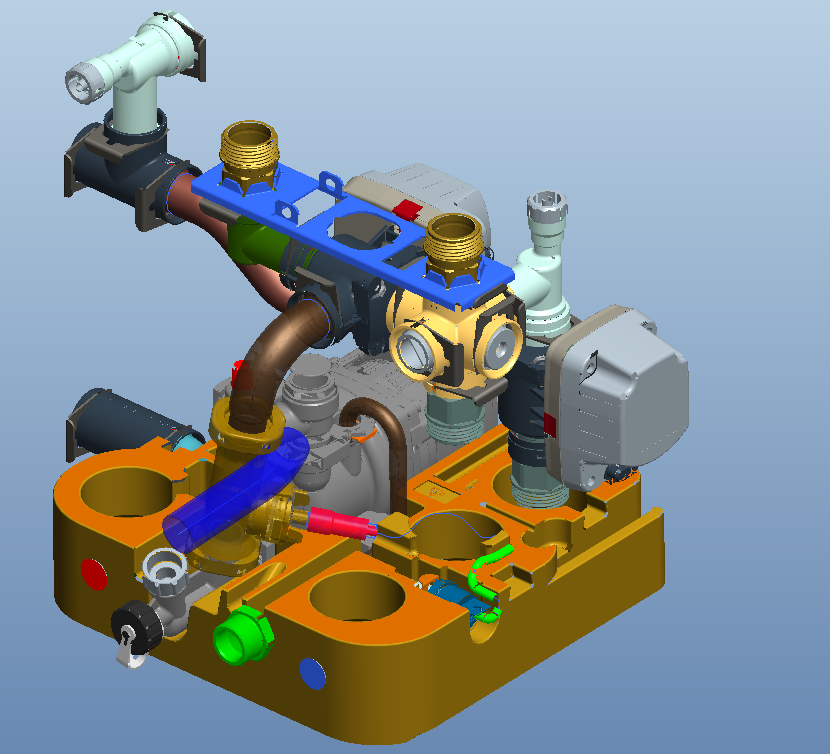 HC connection
DHW OUT
Cold Water IN
Safety valve
53
Title - Top secret/Secret/Internal use only/Public
3.1.
Hydraulic
Rear side with PHE and ball valves (field supplied)
Ball valves
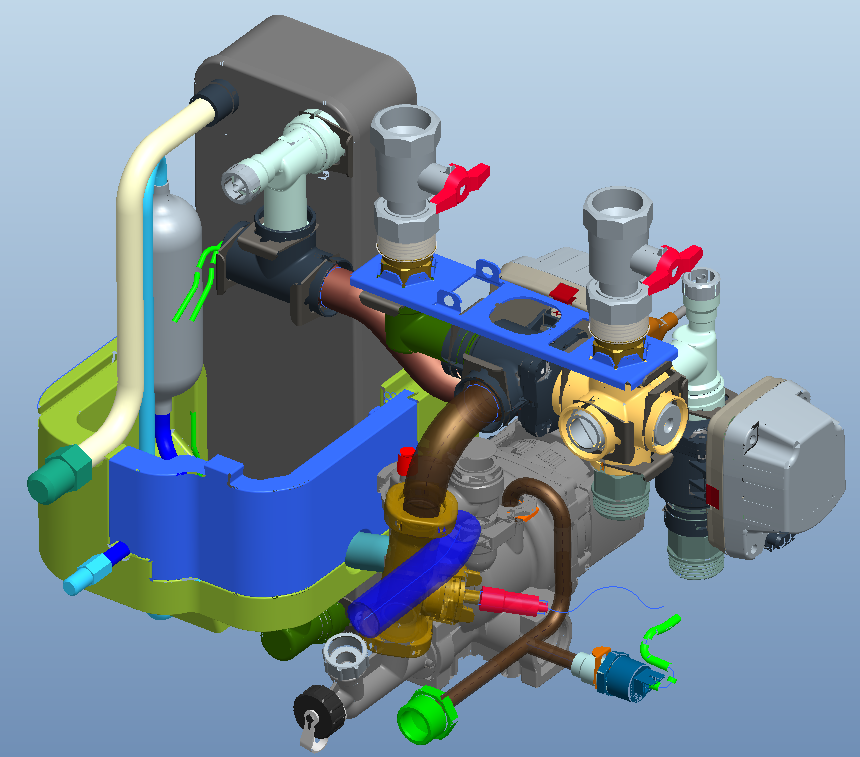 Flow Sensor
Pressure Sensor
54
Title - Top secret/Secret/Internal use only/Public
3.1.
Hydraulic
Air purge
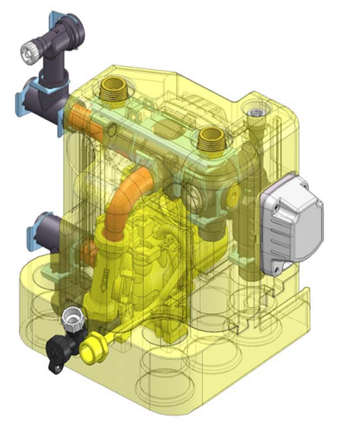 Filling and draining valve
Expansions vessel connection
55
Title - Top secret/Secret/Internal use only/Public
3.1.
Hydraulic
Pump
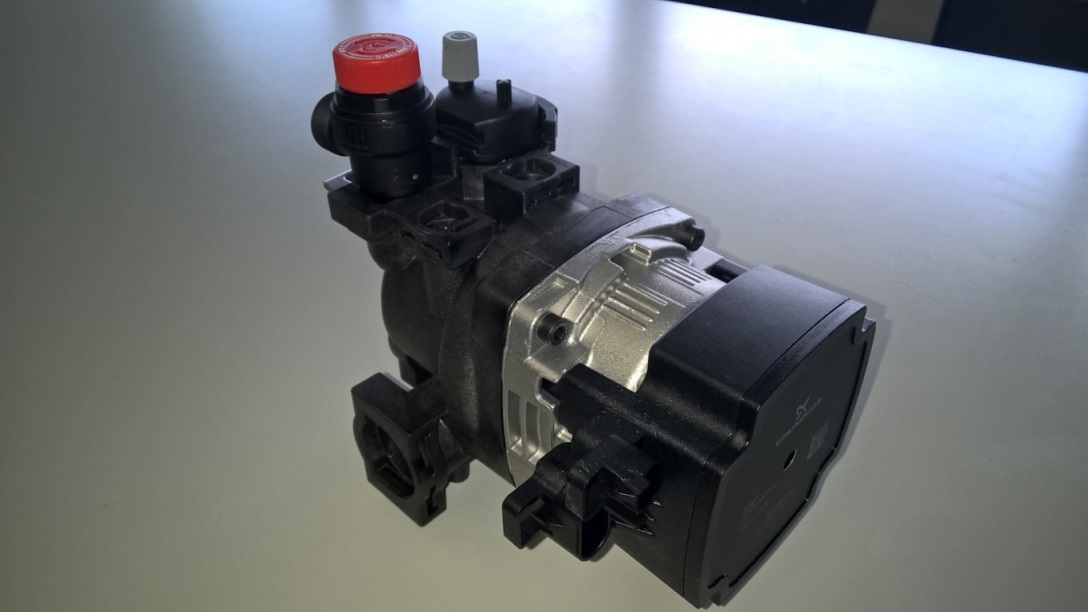 Grundfos UPPM3 K 
High efficiency pump
Automatic vent and safety valve integrated
56
Title - Top secret/Secret/Internal use only/Public
3.1.
Hydraulic
CH connection
Changeable CH connections
Delivered top mounted
Counter-support with screwdriver
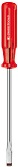 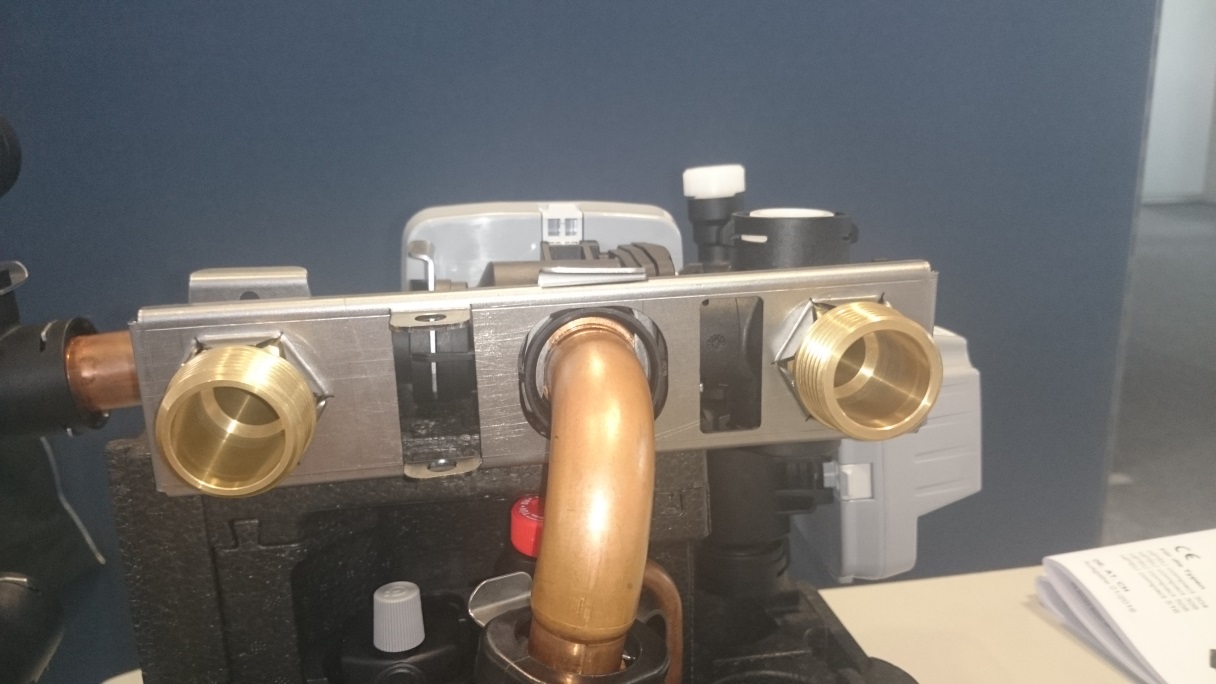 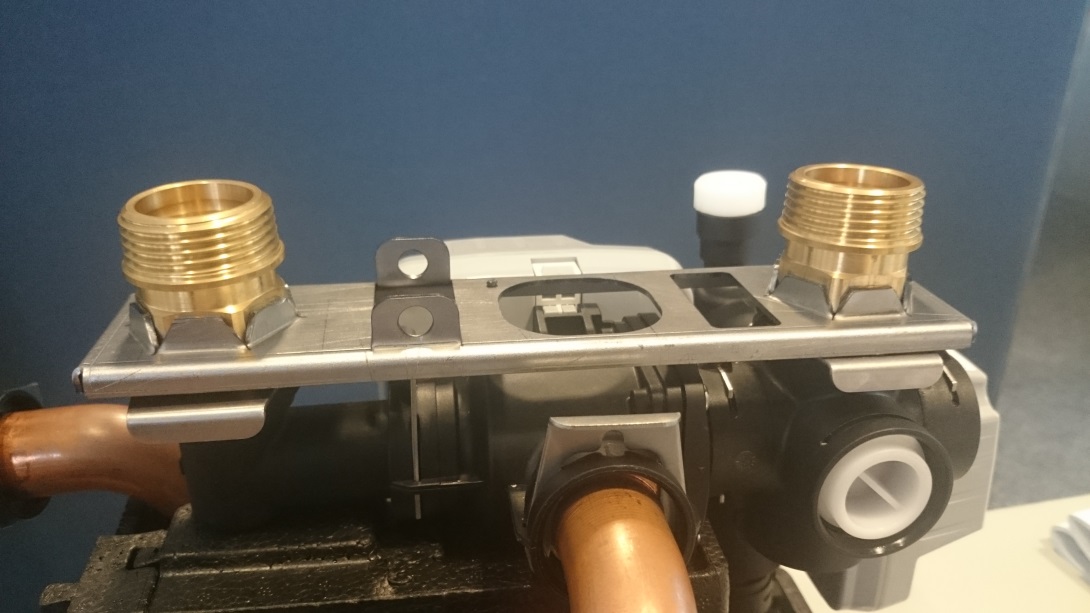 57
Title - Top secret/Secret/Internal use only/Public
3.1.
Hydraulic
Manual Air vent
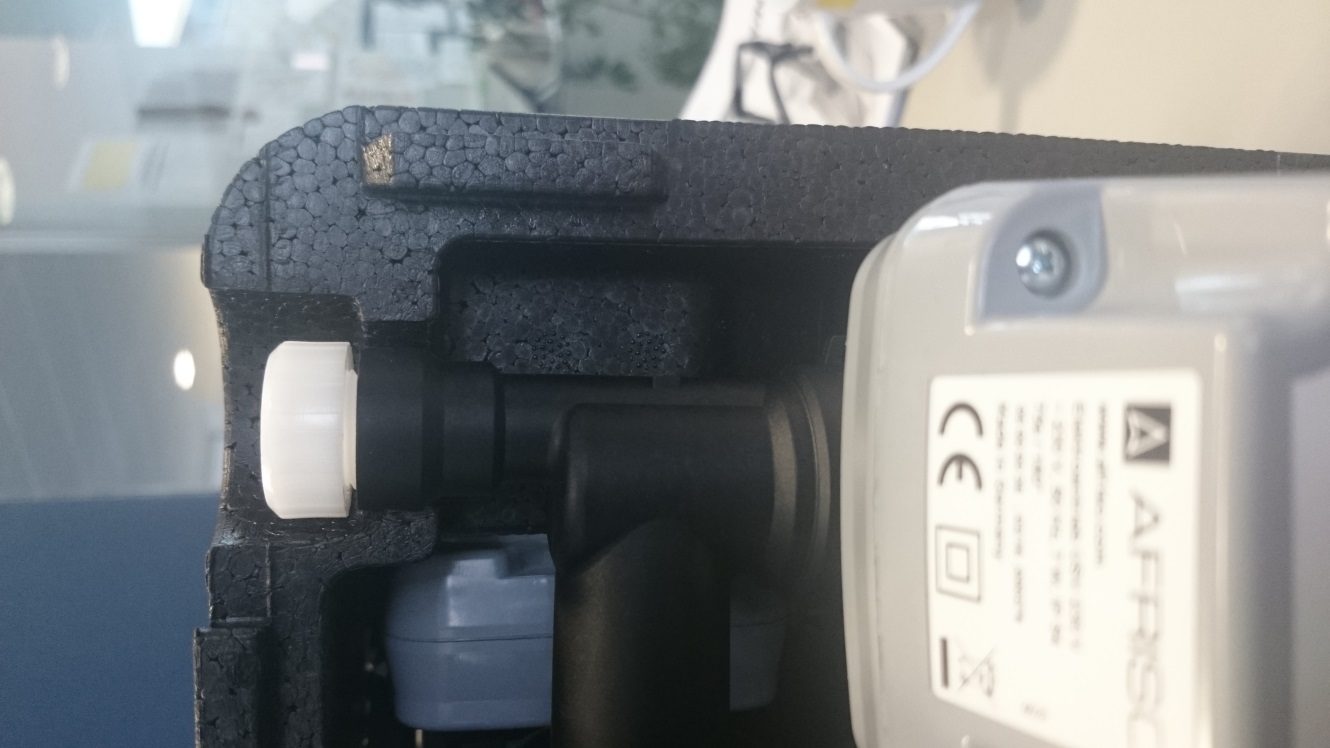 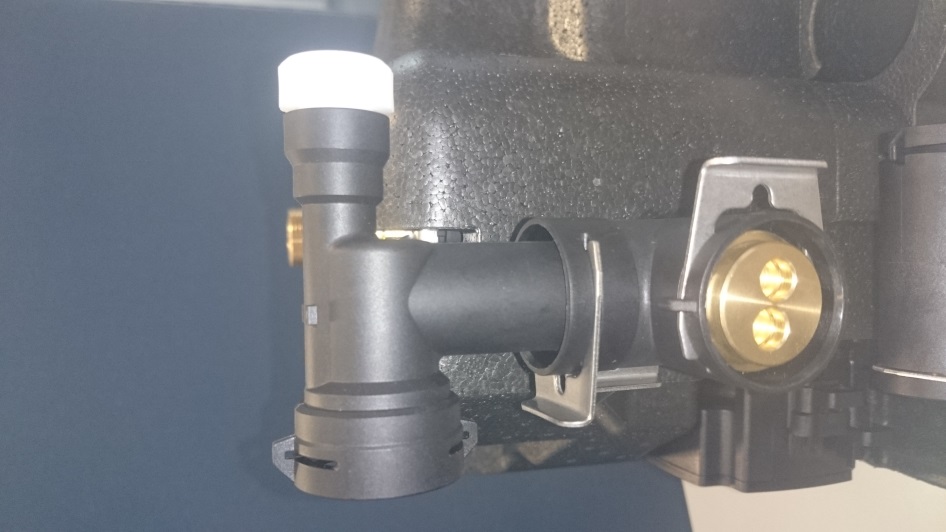 Return PHE
Highest position
After 3UV DHW
58
Title - Top secret/Secret/Internal use only/Public
3.1.
Hydraulic
Flow sensor
Huba DN 20 
Flow downwards
Including Tr1 PTC Sensor
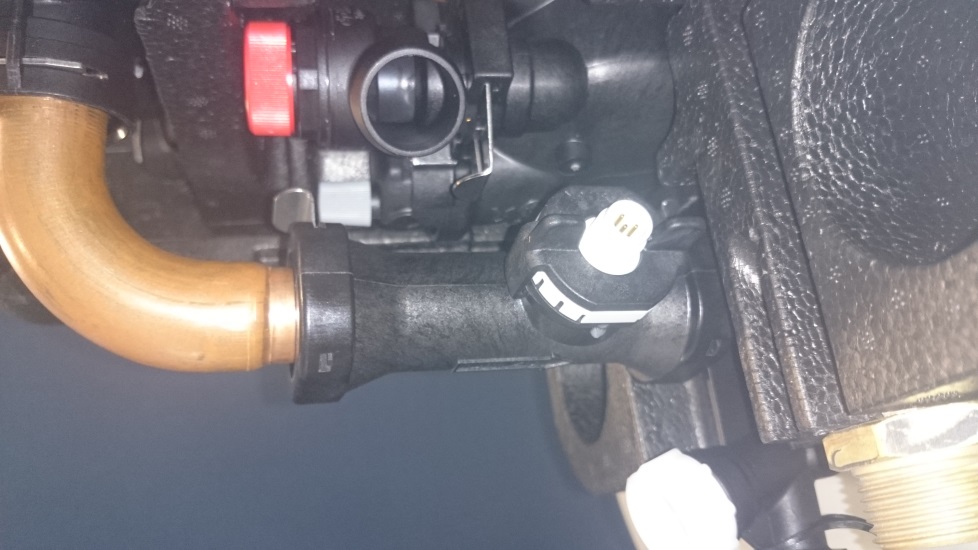 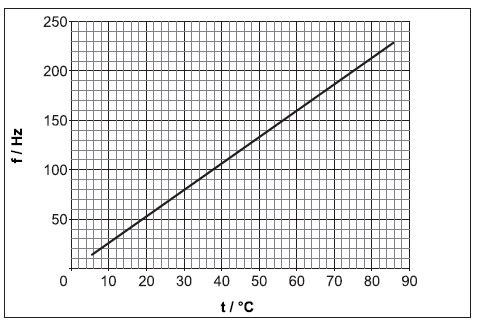 59
Title - Top secret/Secret/Internal use only/Public
3.1.
Hydraulic
Piping
connection for expansion vessel and pressure sensor
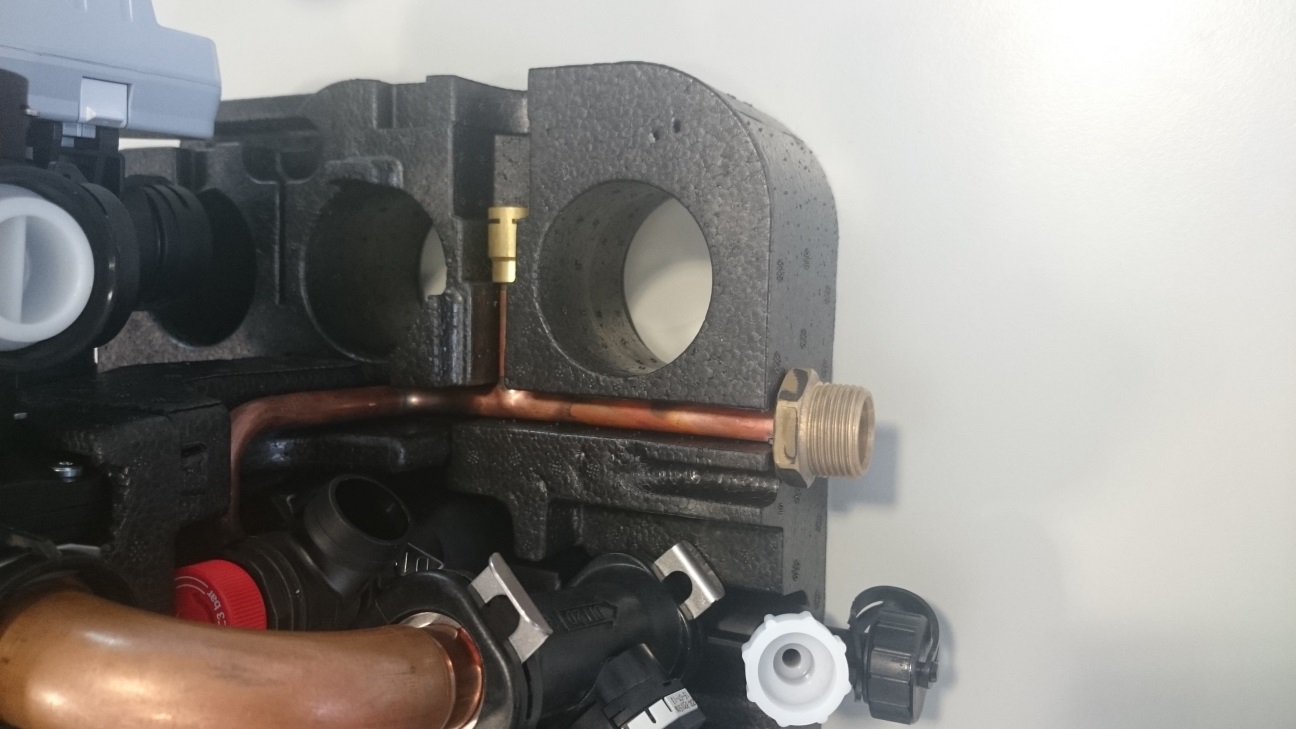 Filling and draining valve for the heating system
60
Title - Top secret/Secret/Internal use only/Public
[Speaker Notes: Must use for expansion vessle, otherwise not save]
3.1.
Hydraulic
Sensors
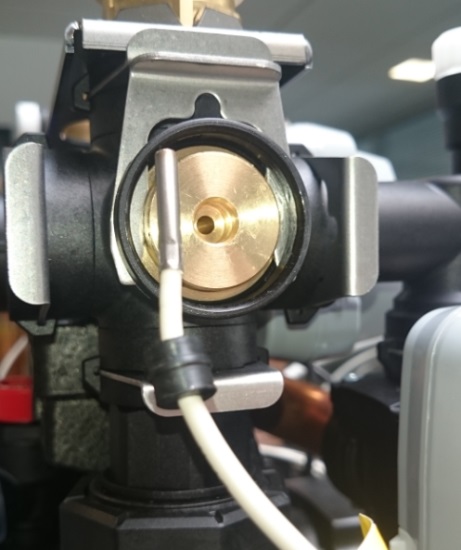 New improved NTC sensors
Improved sealing from outside
Corrosion resistance from inside
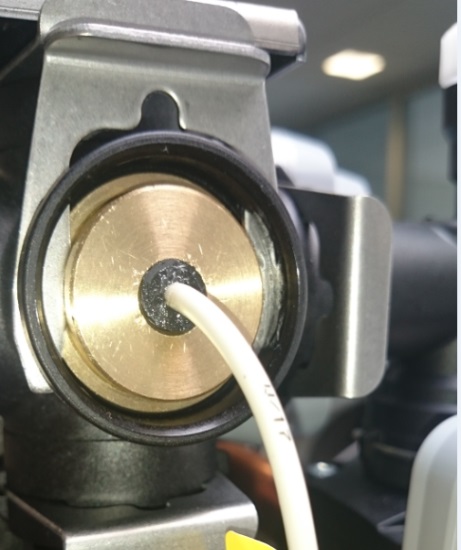 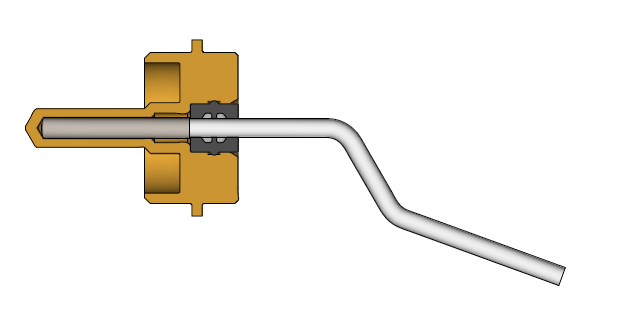 61
Title - Top secret/Secret/Internal use only/Public
3.1.
Hydraulic
Sensors
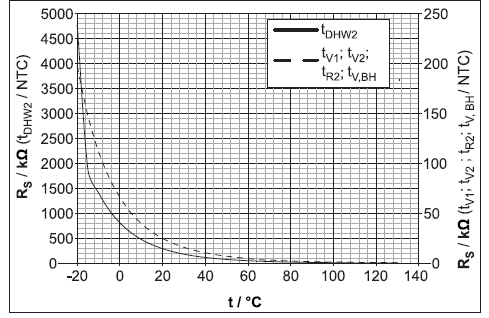 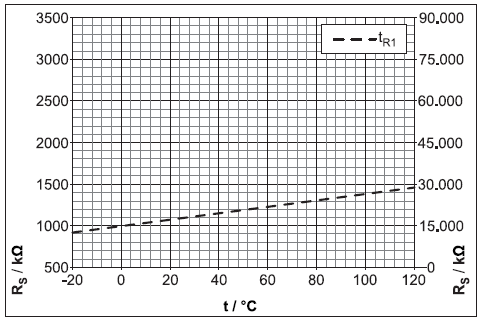 Only Tr1 is a PTC sensor
62
Title - Top secret/Secret/Internal use only/Public
3.1.
Hydraulic
NTC Sensors
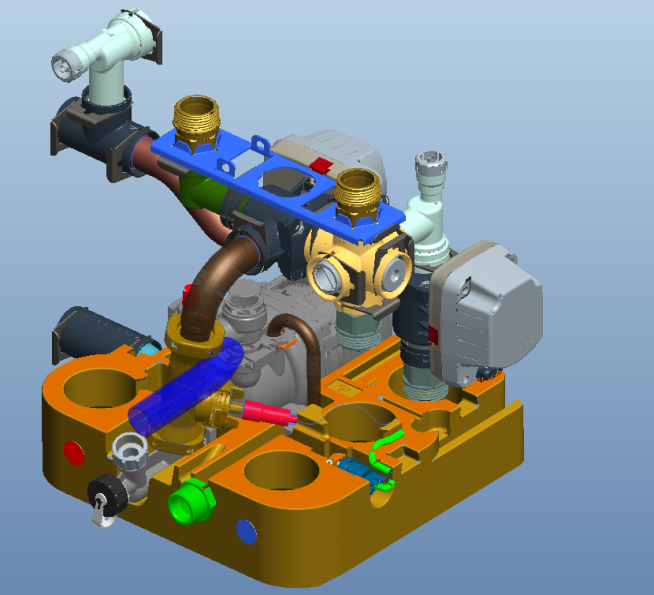 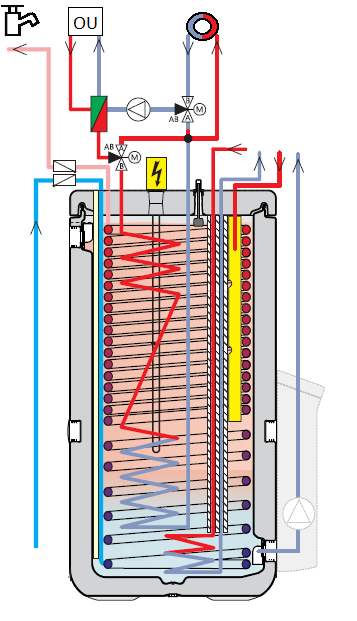 Tvbh
Tr1
Flow
Tr1
Flow
Tr2
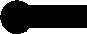 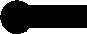 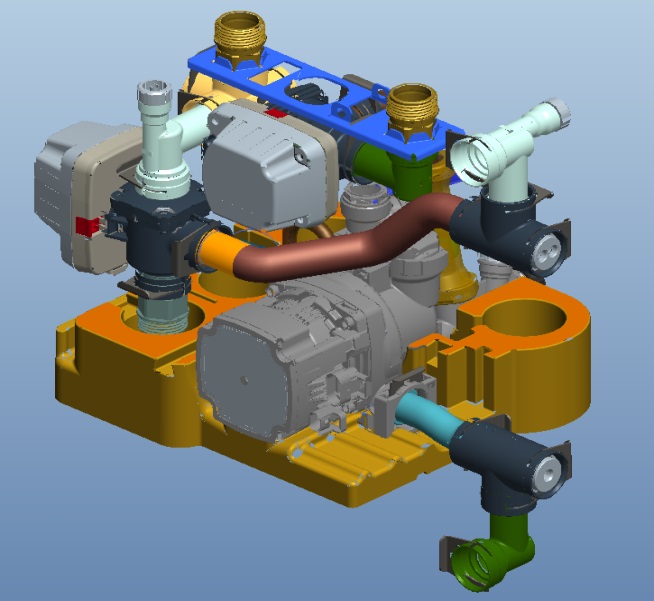 Tv1,2
Tv1,2
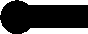 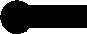 Tvbh
Tr2
63
Title - Top secret/Secret/Internal use only/Public
3.1.
Hydraulic
3-Way-Valve
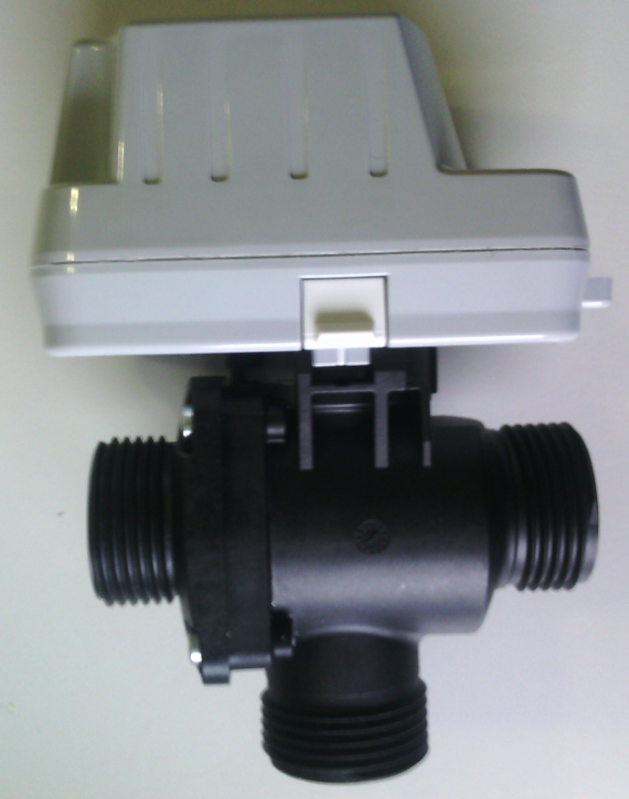 75sec from 0% - 100%  temperature control more precise

 no metal spring inside  less force needed to change the position and no corrosion  higher reliability
64
Title - Top secret/Secret/Internal use only/Public
[Speaker Notes: Ôld 180sec]
3.1.
Hydraulic
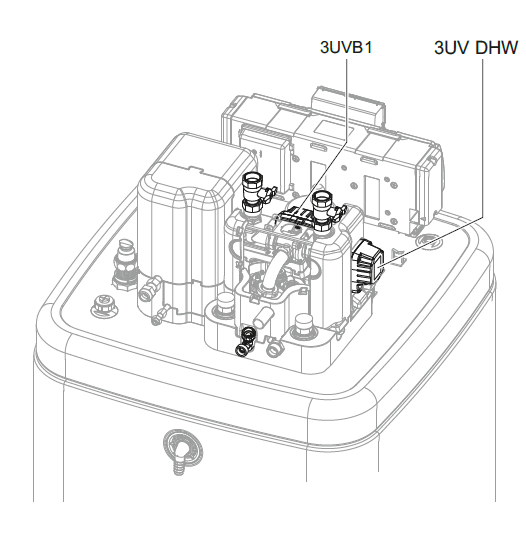 3UVB1 = Bypass-valve
Switches between bypass and CH


3UV DHW = DHW 
Switches between DHW and CH
65
Title - Top secret/Secret/Internal use only/Public
3.1.
Hydraulic
Press
Turn
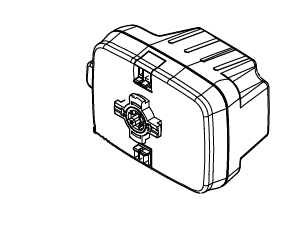 To disconnect the motor from the valve both bottoms have to be pressed at the same time, than it is possible to turn the motor 45°C anti-clockwise
Press
66
Title - Top secret/Secret/Internal use only/Public
[Speaker Notes: Lets try]
3.1.
Hydraulic
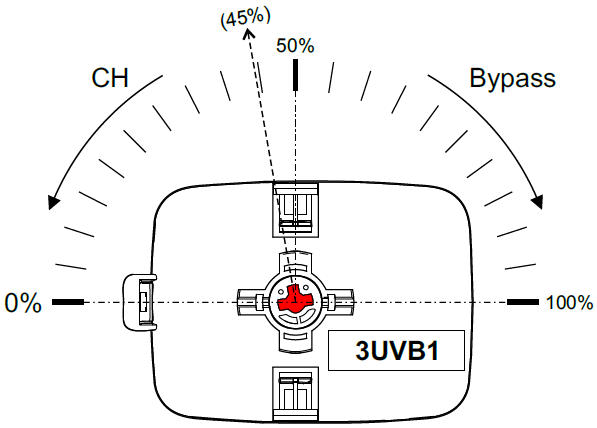 While disconnection the motor the valve turns 45°C (25%) anti-clockwise  this can create confusion of the position of the valve

The Motor is current less fixated  check with the manual the position of the valve

3UVB1 Motor can’t be wrongly mounted

3UV DHW can only be wrongly mounted if the isolation is missing
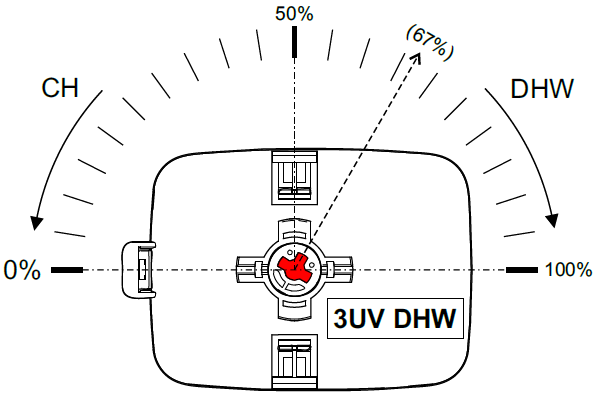 67
Title - Top secret/Secret/Internal use only/Public
3.1.
Hydraulic
Defrost
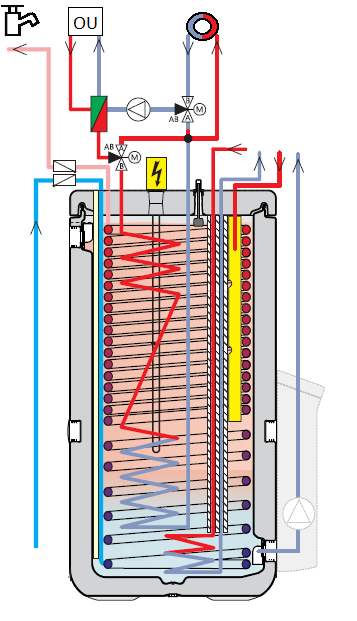 Defrost signal
Pump on
Permanent control of Flow, Tr1 and Tvbh
Flow drops below 22l/min  and/or Tr1 drops below 25°C   3UVB1 will drive to By-pass
Tvbh drops below 35°C  3UV DHW will drive to tank
Tr1
Flow
Tr2
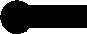 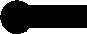 Tv1,2
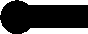 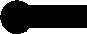 Tvbh
68
Title - Top secret/Secret/Internal use only/Public
[Speaker Notes: Raoundabout 1 ,1 kw]
3.1.
Hydraulic
Charging thermal store (DHW preparation)
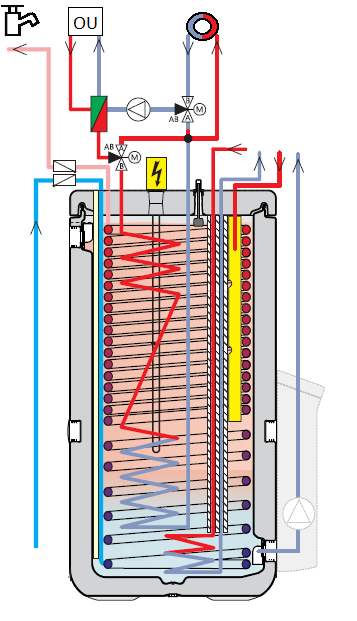 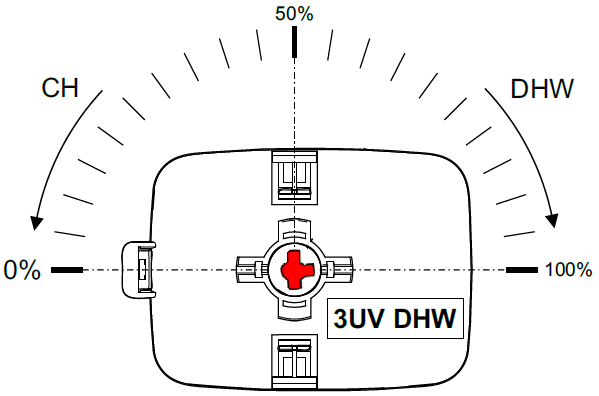 DHW demand 
OU and Pump start
3UV DHW will drive to the tank
3UVB1 will drive to bypass
Operation will stop if DHW Set point is reached
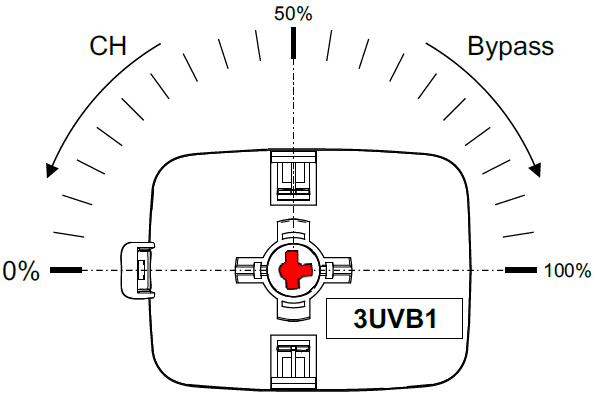 69
Title - Top secret/Secret/Internal use only/Public
3.1.
Hydraulic
Heating operation only heat pump
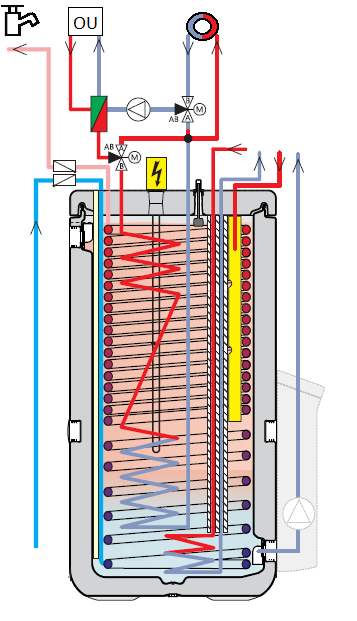 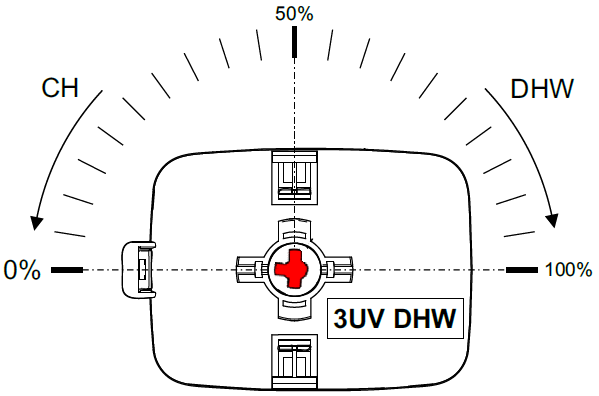 Heating demand
OU and Pump start
3UV DHW will drive to CH
3UVB1 will drive to CH, under control of the flow (min 10l/min)
If necessary the 3UVB1 will bypass to keep the flow
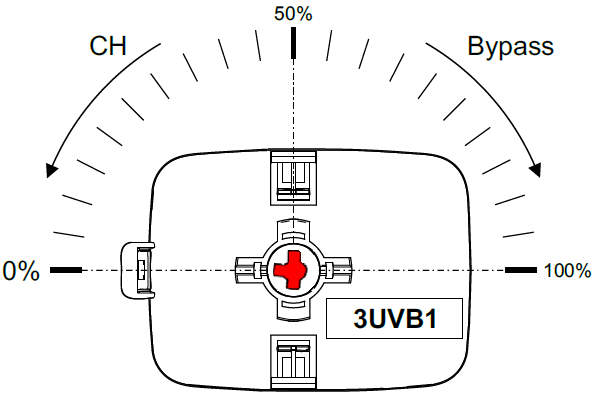 70
Title - Top secret/Secret/Internal use only/Public
3.1.
Hydraulic
Heating operation BUH only
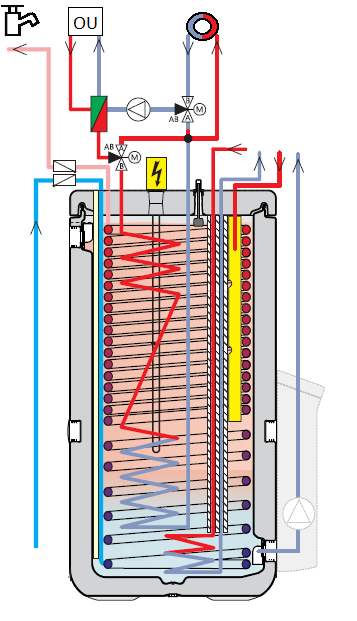 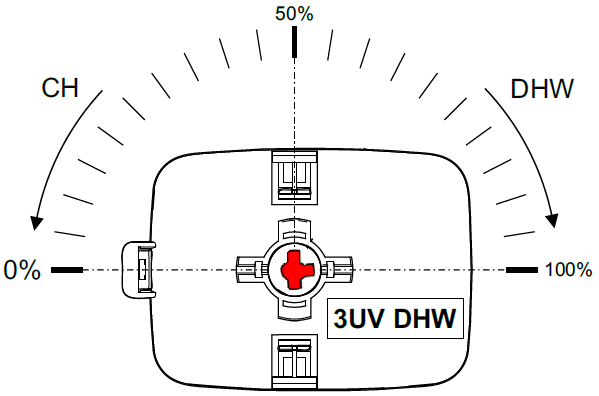 Heating demand
OU can’t run pump and BUH start
3UV DHW will drive to the tank
3UVB1 will drive to CH, under control of the flow (min 10l/min)
If necessary the 3UVB1 will bypass to keep the flow
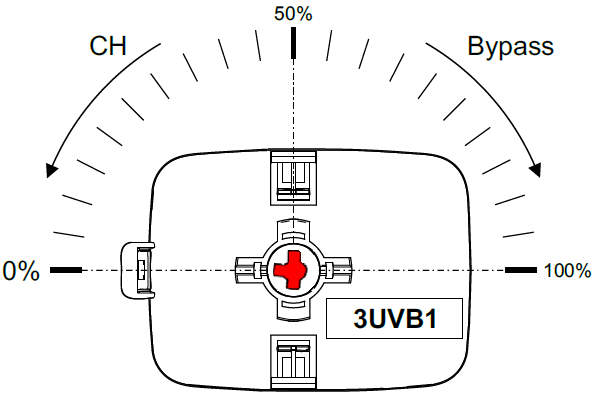 71
Title - Top secret/Secret/Internal use only/Public
3.1.
Hydraulic
Heating operation with BUH/heating support
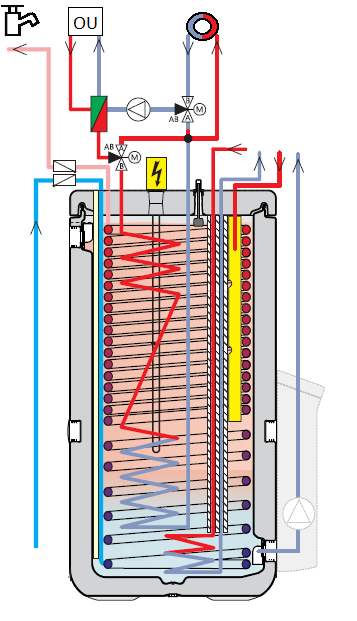 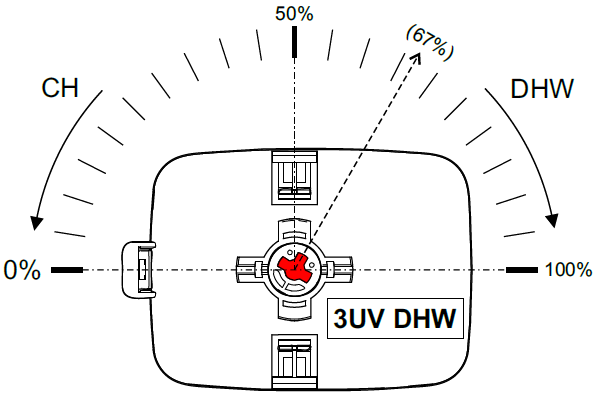 Heating demand
OU, pump and BUH start
3UV DHW will, controlled by temperature drive to the tank and CH
3UVB1 will drive to CH, under control of the flow (min 10l/min)
If necessary the 3UVB1 will bypass to keep the flow
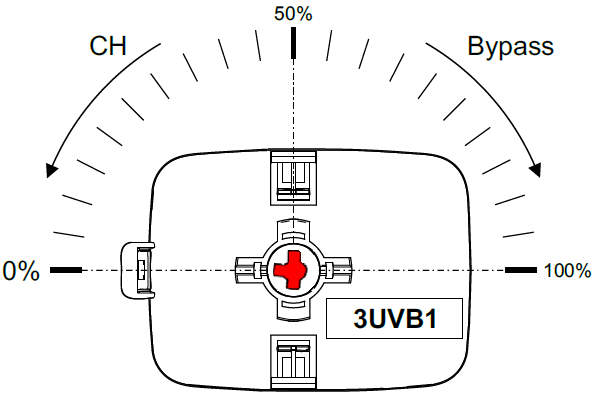 72
Title - Top secret/Secret/Internal use only/Public
3.1.
Hydraulic
Cooling operation
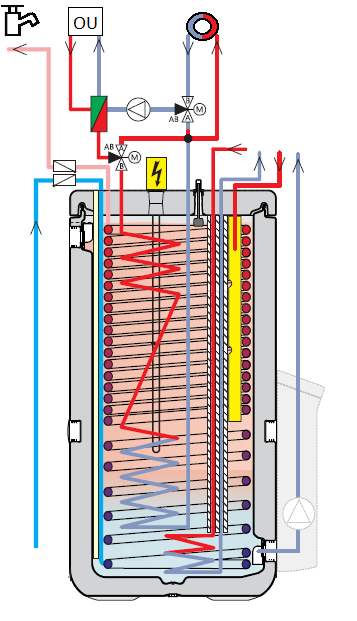 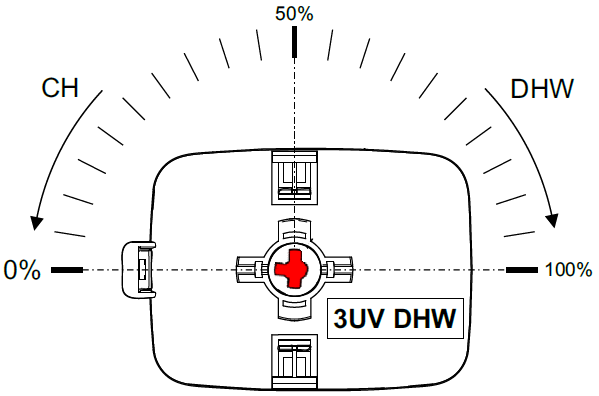 Cooling demand
OU and pump start
3UV DHW will drive to CH
3UVB1 will, drive to CH under controll of the flow (14l/min)
If necessary the 3UVB1 will bypass to keep the flow
Parallel BOH operation is possible
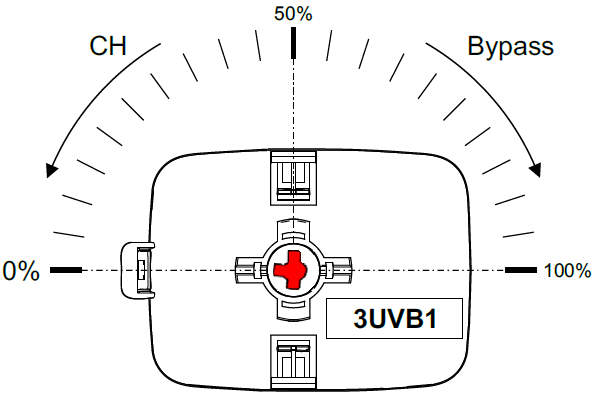 73
Title - Top secret/Secret/Internal use only/Public
3.1.
Hydraulic
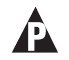 Bivalent charging
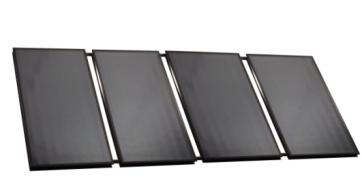 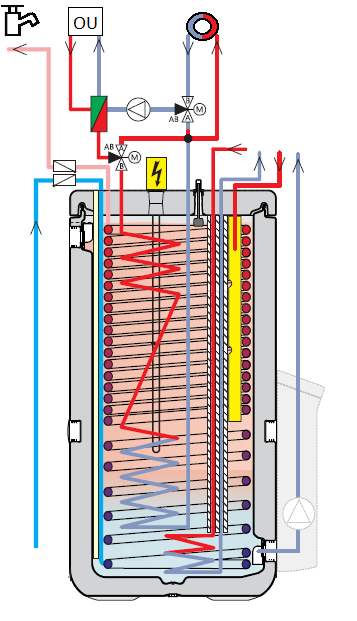 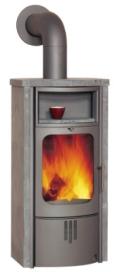 The bivalent heat exchanger is loading the tank from the bottom
74
Title - Top secret/Secret/Internal use only/Public
[Speaker Notes: 300l 6kw
500l 9kw max]
3.1.
Hydraulic
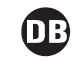 Drain-back operation
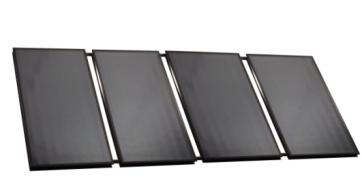 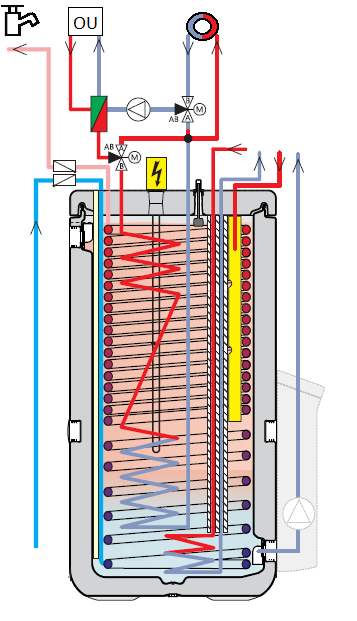 Depending on the flow and tank temperature the tank will be loaded at the highest, middle or lowest part
The return to the secondary heat source is taken from the bottom of the unit
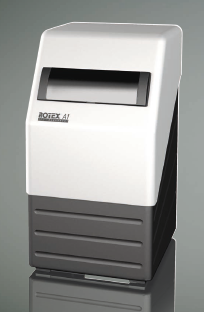 75
Title - Top secret/Secret/Internal use only/Public
[Speaker Notes: Gelbes rohr nur bei 5xx]
3.2
Electronic
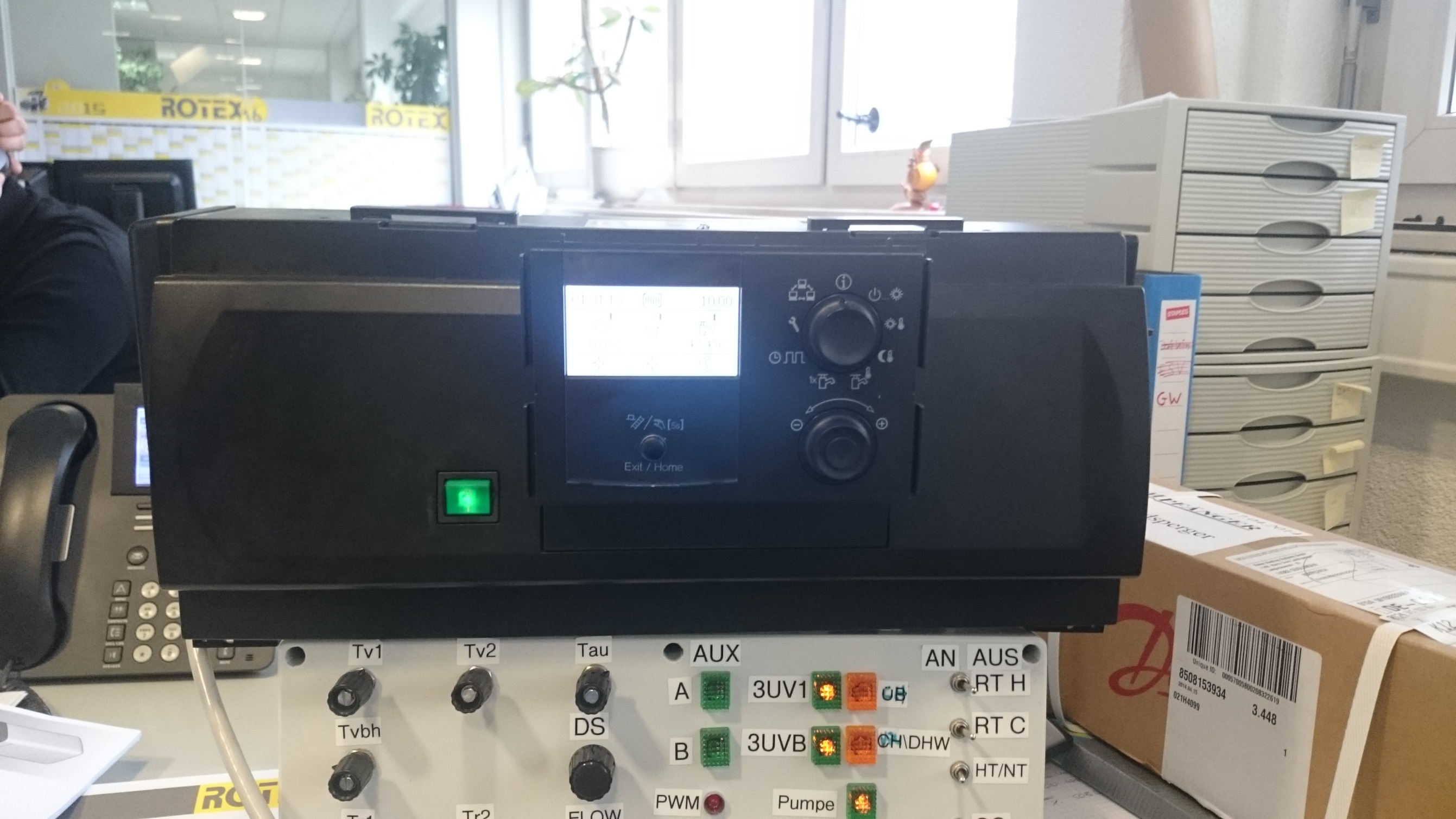 New ON/OFF buttom
76
Title - Top secret/Secret/Internal use only/Public
3.2
Electronic
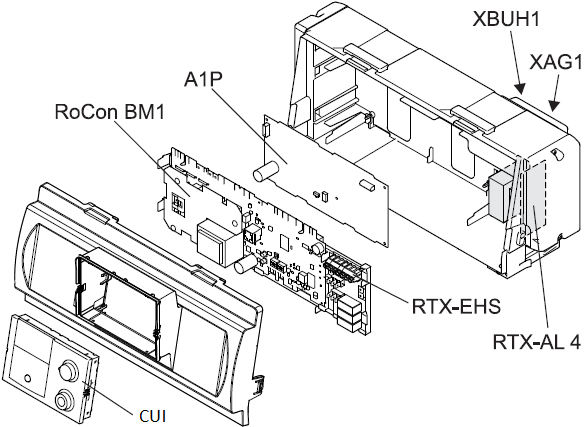 CUI – Controller user interface

RoCon BM1 – ROTEX PCB

A1P – DAIKIN (BB) PCB

XAG1 – OU connection

RTX-EHS – Additional heat source PHC (Relias PCB)

XBUH1 – Additional heat source plug

RTX-AL 4 – RealTime PCB
77
Title - Top secret/Secret/Internal use only/Public
3.2
Electronic
CUI – Controller user interface
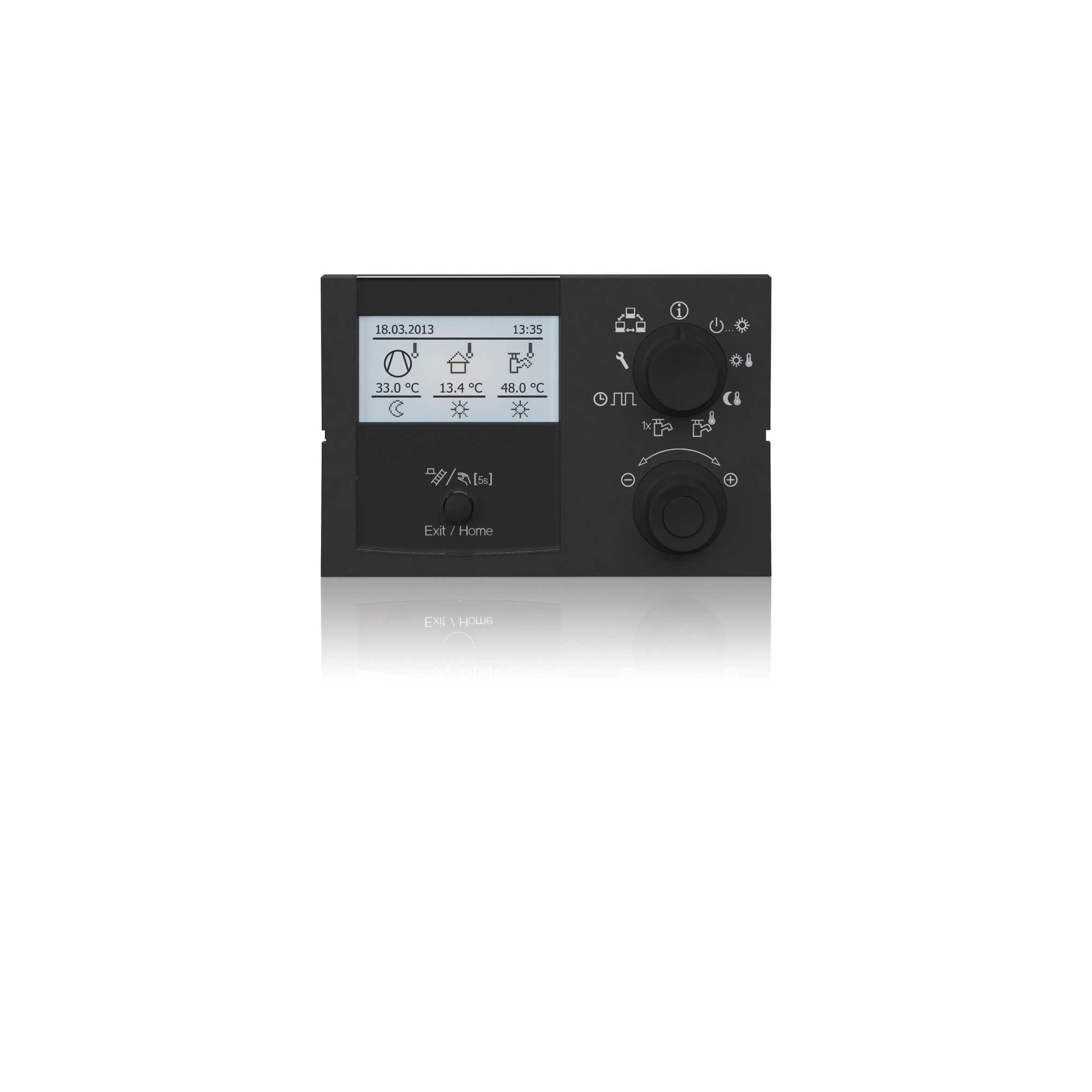 Fast view on the main Temperatures, Operation mode and Error codes.
Rotary switch for fast exit to the common parameters
Text display with written parameters for easy understanding
78
Title - Top secret/Secret/Internal use only/Public
3.2
Electronic
CUI – Controller user interface
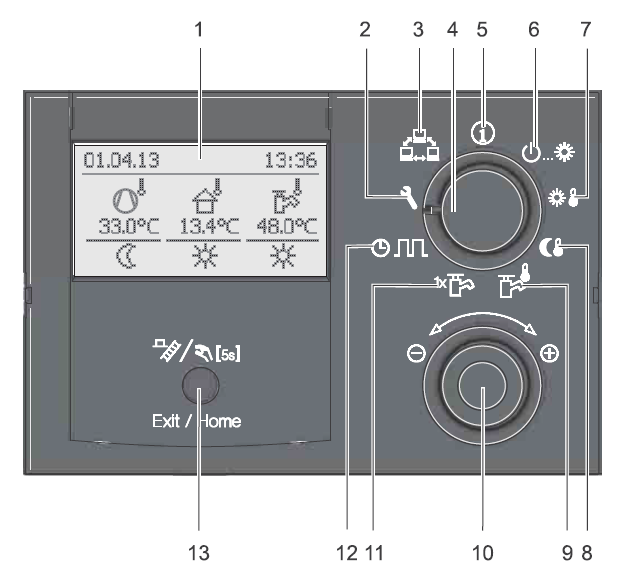 Clear text display
Configuration
Remote Parameter
Rotary switch
Info
Operation mode
Set Temp Day
Set Temp Night
Set Temp DHW
Rotary button with knob
DHW Install
Time Program
Exit / Reset
79
Title - Top secret/Secret/Internal use only/Public
3.2
Electronic
CUI – Controller user interface
Date
Status of refrigerant compressor
Status display
Time
Current flow temperature
Status heating circuit
Current outdoor temperature
Active operation mode
Status DHW 
Current storage tank temperature
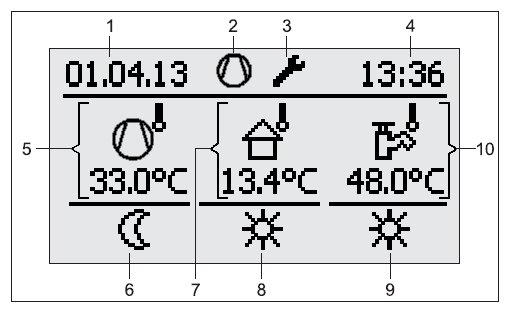 80
Title - Top secret/Secret/Internal use only/Public
3.2
Electronic
CUI – Controller user interface
Flashing: Heat pump demand
On: Compressor is running

No connection to the outdoor unit

Access right Expert active

 Air purge active

Terminal function active

 Frost protection active

“Party” temporary program active

“Away” temporary program active

“Holiday” temporary program active

“Vacation” temporary program active

Screed dry out active
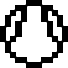 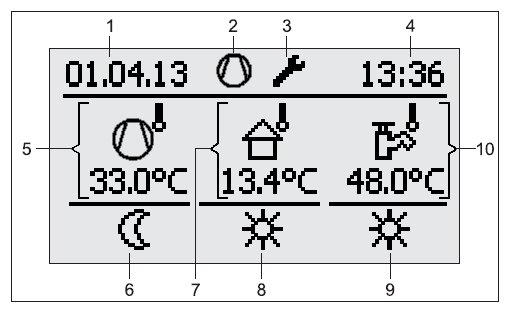 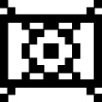 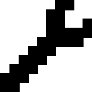 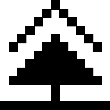 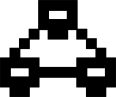 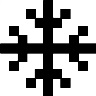 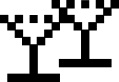 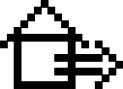 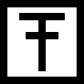 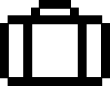 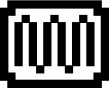 81
Title - Top secret/Secret/Internal use only/Public
3.2
Electronic
CUI – Controller user interface
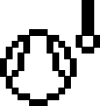 Normal Heating operation with Tvbh
 

Energy saving mode active

Mixed circuit with Tflow (M1)

Room sensor with Troom (U1)


Heating active

Cooling aktive

Inactive (no demand)
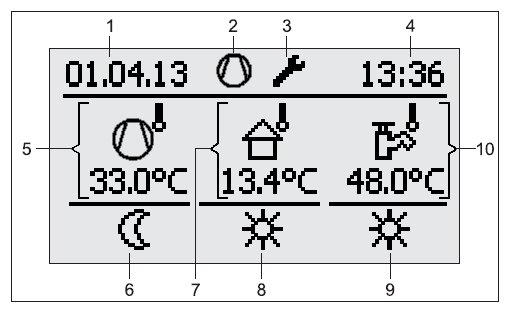 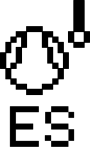 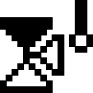 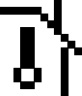 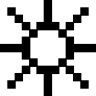 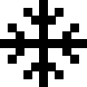 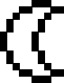 82
Title - Top secret/Secret/Internal use only/Public
3.2
Electronic
CUI – Controller user interface
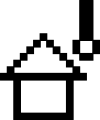 Ambient temperature 
 

Standby active

Reducing active

Heating active

Cooling active

Summer active

Automatic 1 active

Automatic 2 active
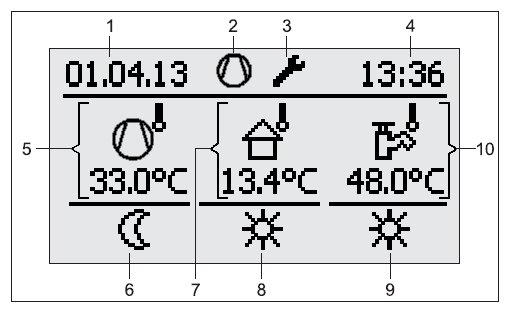 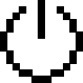 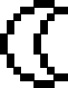 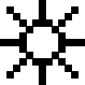 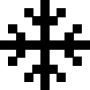 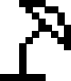 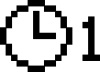 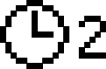 83
Title - Top secret/Secret/Internal use only/Public
[Speaker Notes: Calculated ambeint temp]
3.2
Electronic
CUI – Controller user interface
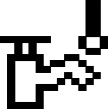 DHW temperature Tdhw1




DHW generation active

DHW generation inactive
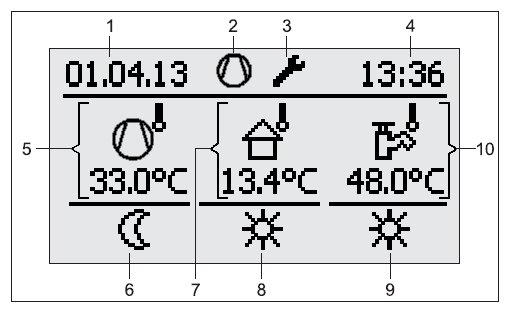 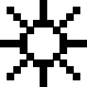 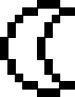 84
Title - Top secret/Secret/Internal use only/Public
3.2
Electronic
RoCon BM1 – ROTEX PCB
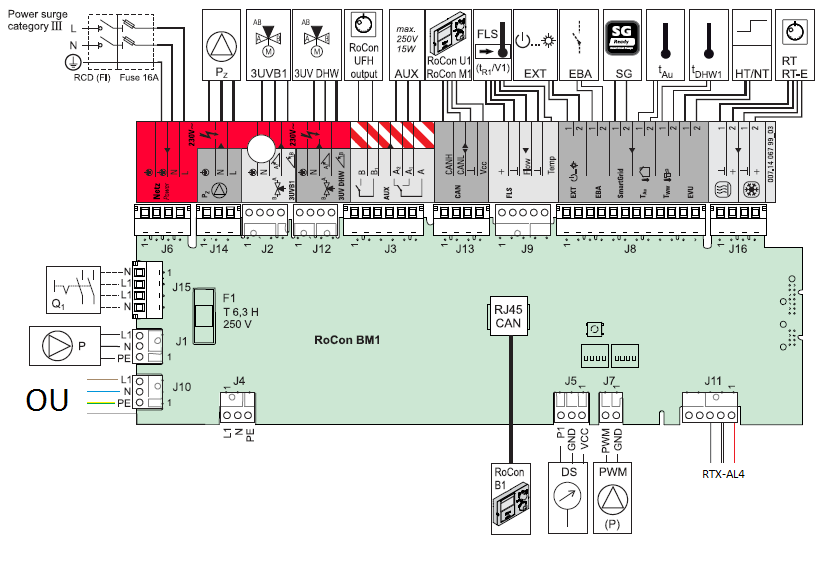 85
Title - Top secret/Secret/Internal use only/Public
3.2
Electronic
RoCon BM1 – ROTEX PCB
AUX – J3
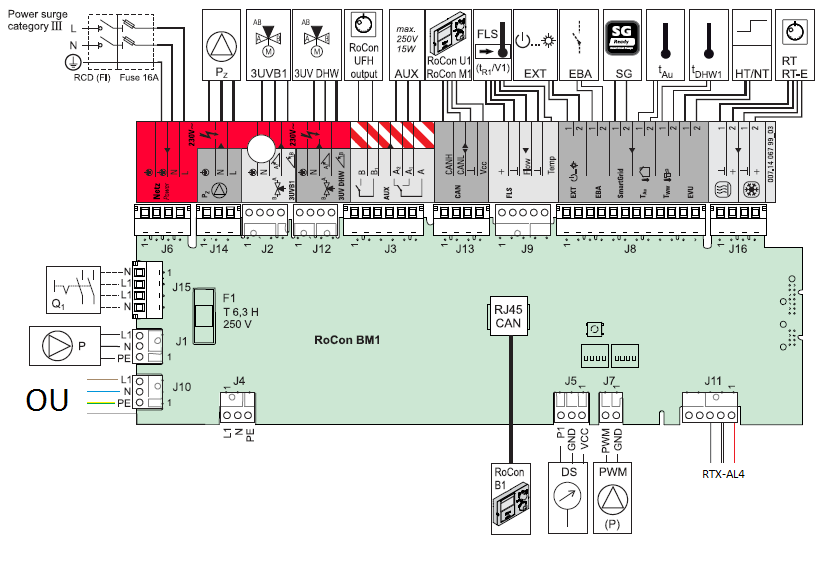 The AUX outputs can be used for various different functions that can be parametrised. 

The switch contact B-B1 is used, e.g. for connecting an external status display ("Cooling Mode Active") or as a changeover contact (heating/cooling) on the basic module of the underfloor heating regulation ROTEX RoCon UFH.

The switch-over contact A-A1-A2 can be used, for example, to control the heat generator in bivalent heating systems of ROTEX HPSU compact and oil or gas boiler.
86
Title - Top secret/Secret/Internal use only/Public
3.2
Electronic
RoCon BM1 – ROTEX PCB
CAN BUS– J13
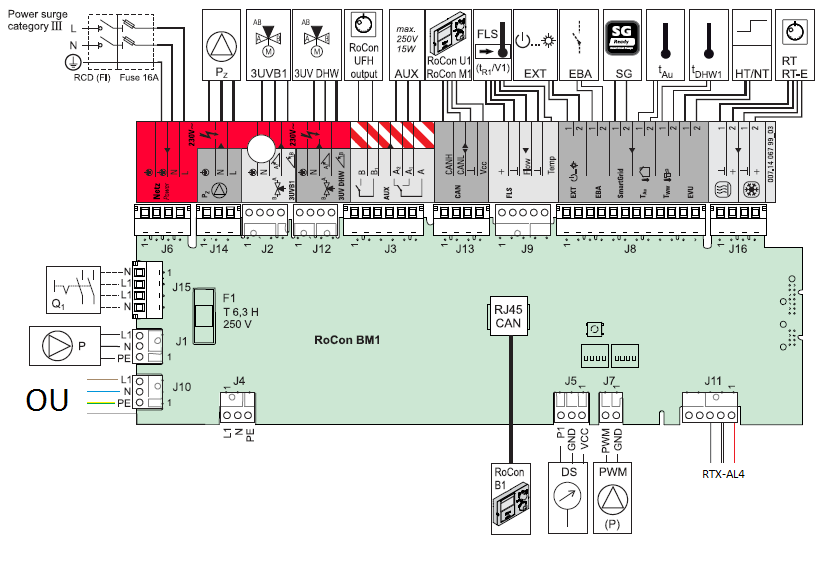 The CAN BUS can be used for various different ROTEX RoCon Systems

M1 mixer module, U1 Room Controller or a Gateway

A maximum of 16/20 units can be connected 

Each device has it’s own manual which have to be followed

4 cables are needed 
Grounding 
Power supply 
CAN in
CAN out
87
Title - Top secret/Secret/Internal use only/Public
3.2
Electronic
RoCon BM1 – ROTEX PCB
EXT connection - J8
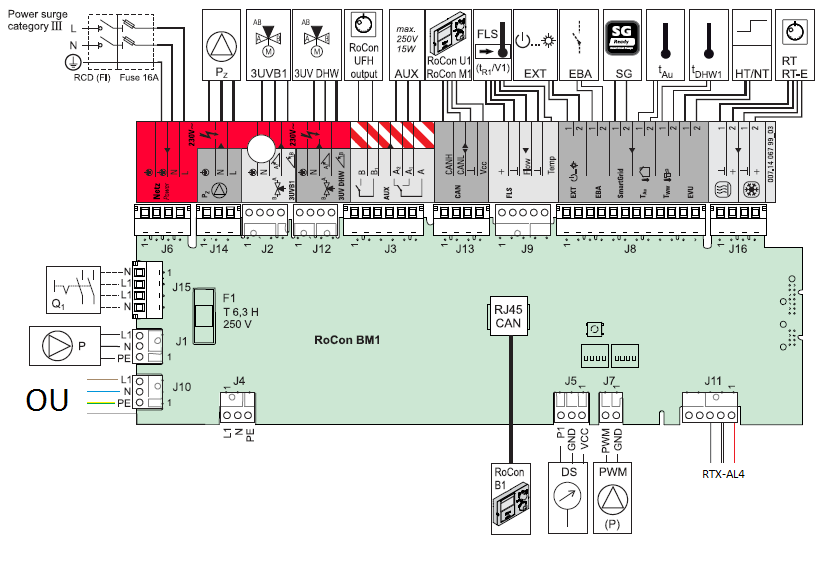 By connecting an external switching contact the operating mode of the ROTEX HPSU compact can be changed.
Changing the operating mode is only effective as long as the external switching contact is closed.
An operating mode activated by an external switch contact is shown on the controller by "EXT.", followed by the symbol of the operating mode.
A resistance is needed to choose the needed operation mode.








If the resistance is higher than Automatic 2 the input will be ignored
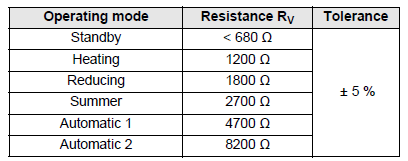 88
Title - Top secret/Secret/Internal use only/Public
3.2
Electronic
RoCon BM1 – ROTEX PCB
EBA (EDS) connection - J8
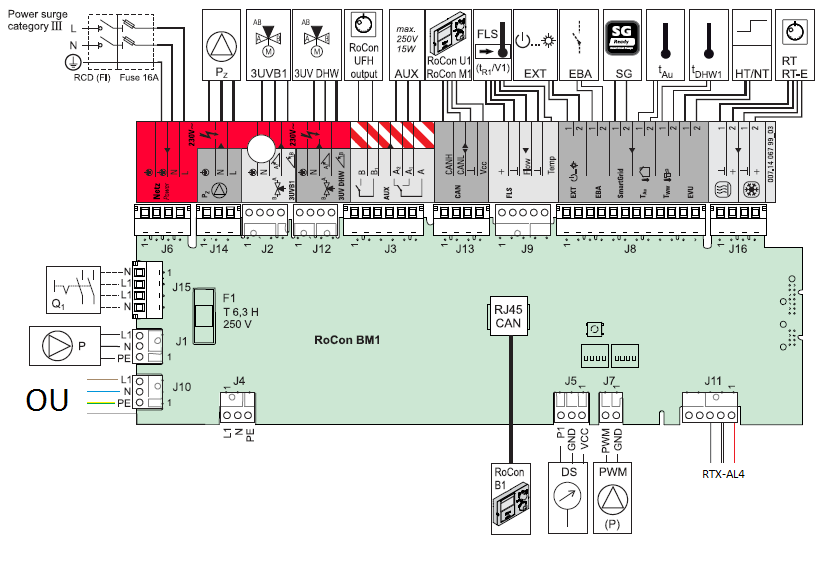 By connecting an External Demand Signal a Heating Signal can be generated via an external switch contact 

The flow temperature is adjusted to the temperature that is set in the parameters [T-Flow Day].

The EDS has preference via the room thermostat.

In Cooling, Stand-by, Manual and Summer mode, the switching contact is not evaluated. In addition, the heating limits are not taken into consideration.

If additionally HZU is active and the storage tank is hot enough the pump will extract the energy out of the storage tank, the unit will remain off.
89
Title - Top secret/Secret/Internal use only/Public
3.2
Electronic
RoCon BM1 – ROTEX PCB
HT/NT connection - J8
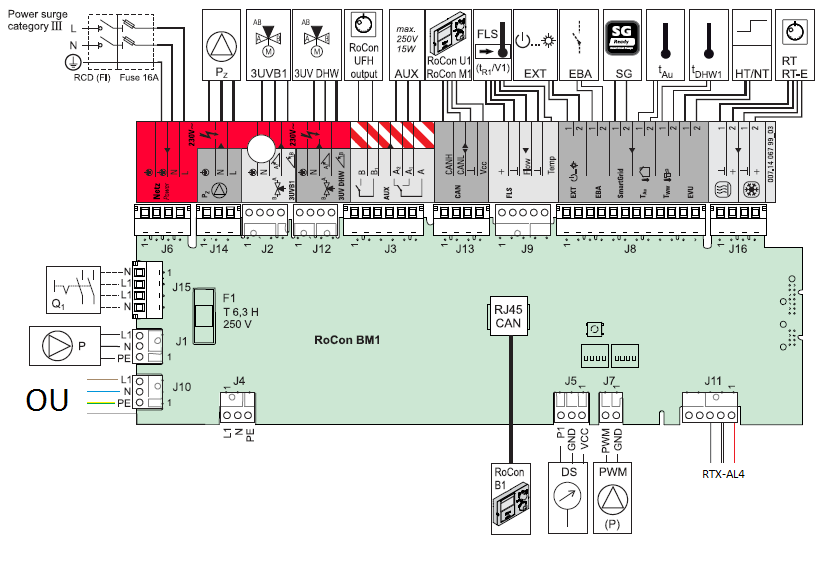 If the outdoor unit is connected to a reduced tariff mains connection, the voltage-free switching contact S2S of the receiver which evaluates the low tariff input signal emitted by the electricity supply company (EVU) must be connected to the plug J8, connection EVU.

When the parameter [HT/NT Function] > 0 is set, certain system components are switched off during peak tariff times.
90
Title - Top secret/Secret/Internal use only/Public
[Speaker Notes: Current less otherviese strange sensors]
3.2
Electronic
RoCon BM1 – ROTEX PCB
Smart Grid connection - J8
Once the function is activated depending on the signal from the energy supply company, the heat pump is switched to Stand-by, Normal or an operating mode with higher temperatures.
As soon as the Smart Grid function is active, the HT/NT function is deactivated automatically. Depending on the value of the parameter [Mode SG] the heat pump operated in a different mode.
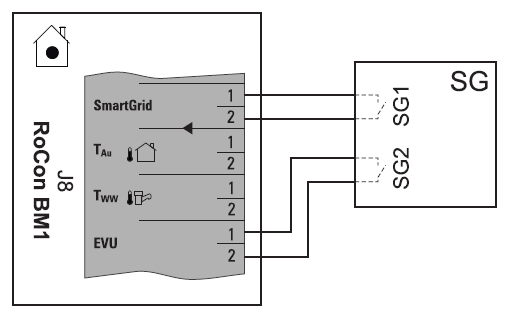 91
Title - Top secret/Secret/Internal use only/Public
3.2
Electronic
RoCon BM1 – ROTEX PCB
Update connection
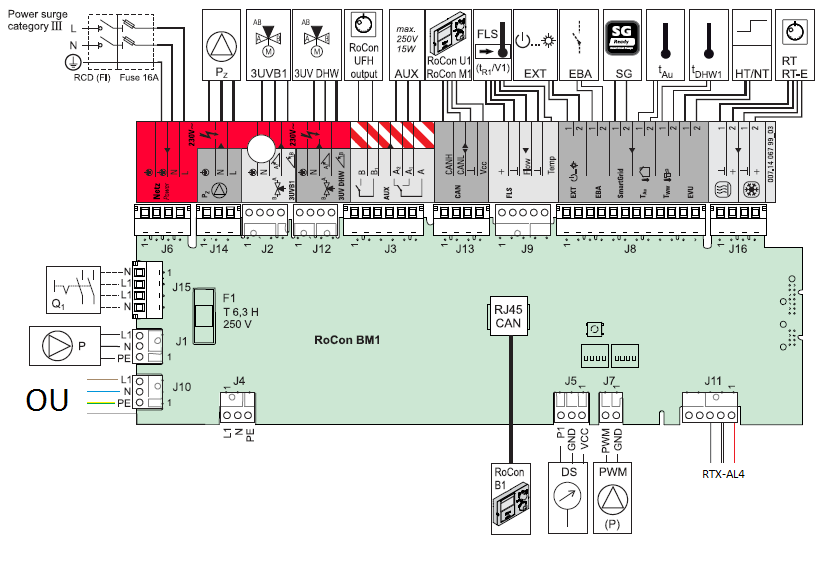 Connection holes to update via DL-Plug

Only by trained service technicians
92
Title - Top secret/Secret/Internal use only/Public
3.2
Electronic
RoCon BM1 – ROTEX PCB
NO Dip has to be active

Only for PCB reset needed






M for MOD bus 

GCU and A1 have E for E BUS
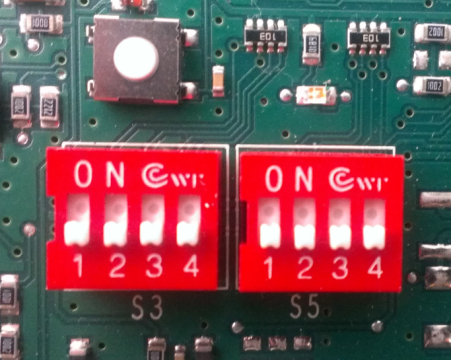 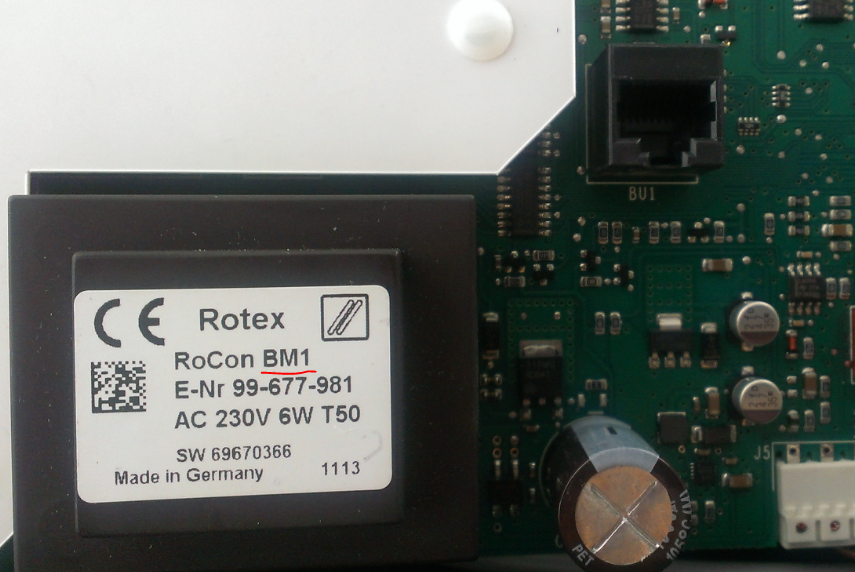 93
Title - Top secret/Secret/Internal use only/Public
[Speaker Notes: Currentless - right dipps up – push and hold buttom – put current on the unit – light flashes – light off – light on -  release the buttom – currentless – dipps down – curren on – RESET DONE – Reset CUI

GCU and A1 have different internal E-BUS]
3.2
Electronic
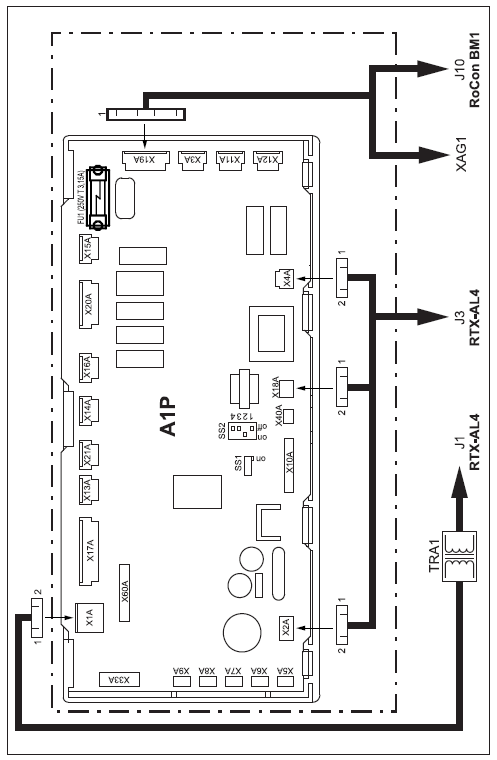 A1P – DAIKIN (BB) PCB
Sensors
94
Title - Top secret/Secret/Internal use only/Public
3.2
Electronic
A1P – DAIKIN (BB) PCB
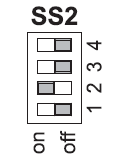 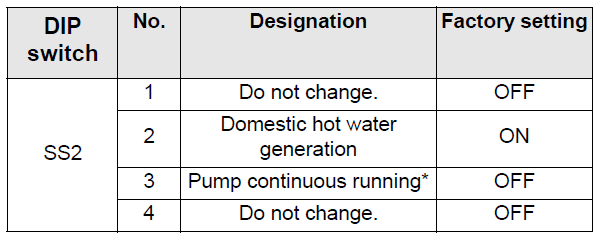 If you intend to run the internal heating pump continuously, it will need to be connected to the circuit board A1P, plug X17A, via a separate connection cable. (E1400132).
95
Title - Top secret/Secret/Internal use only/Public
3.2
Electronic
XAG1 – OU connection
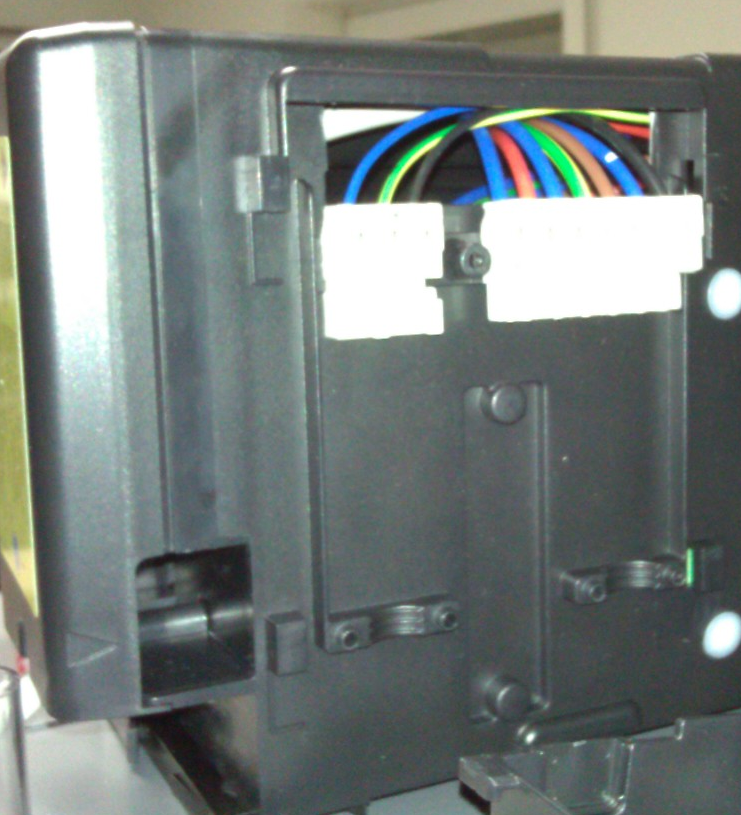 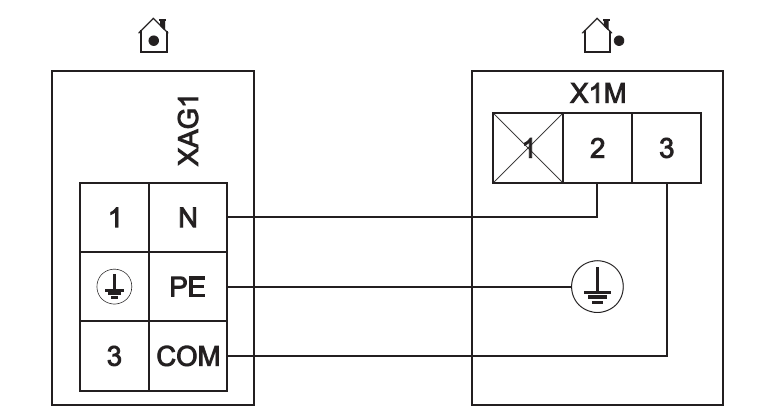 96
Title - Top secret/Secret/Internal use only/Public
3.2
Electronic
RTX-EHS – Additional heat source PHC (Relias PCB)
XBUH1 – Additional heat source plug
Connection of an external heat generator or Rotex Backup Heater (BUxx)
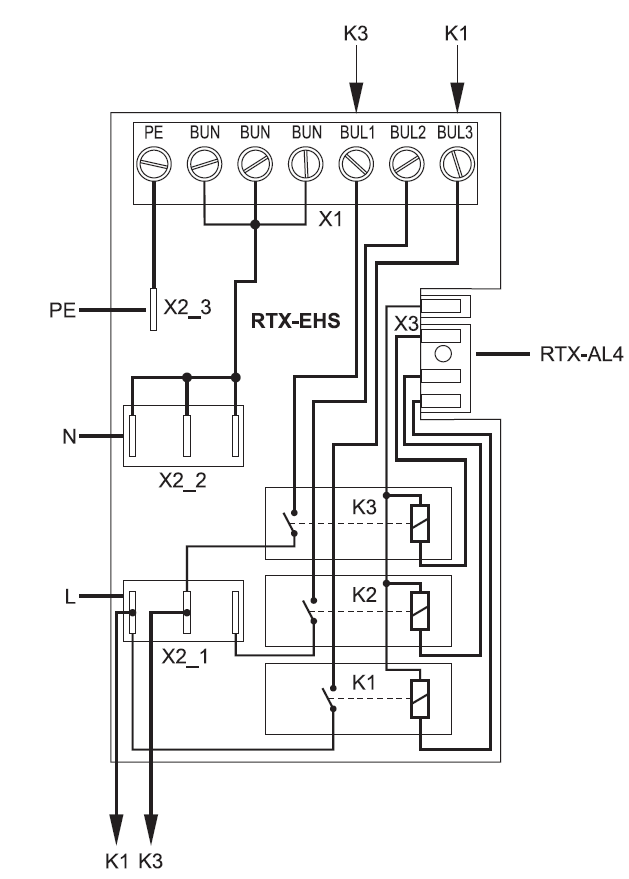 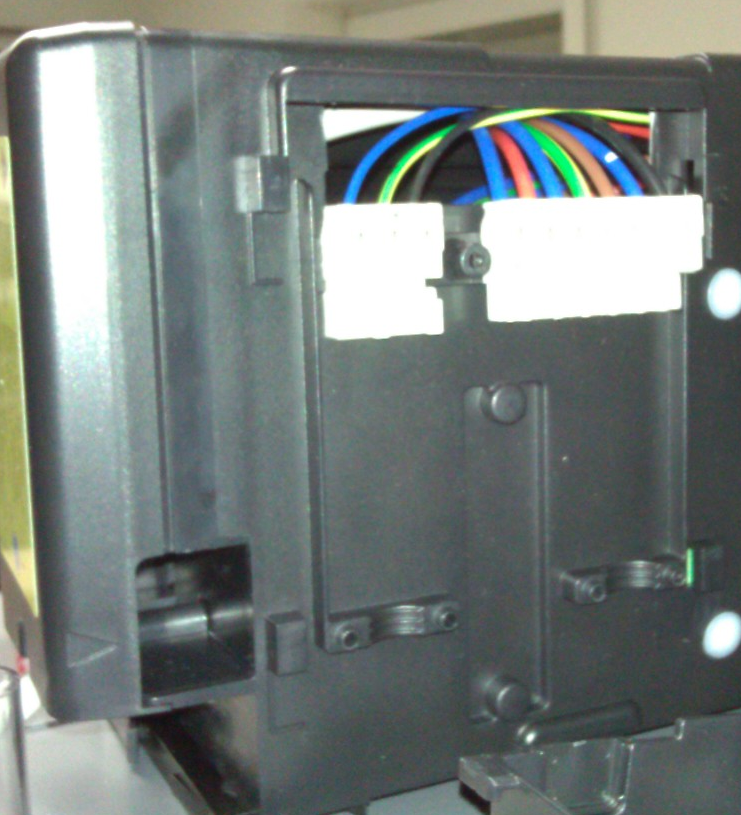 97
Title - Top secret/Secret/Internal use only/Public
[Speaker Notes: Wires are  now braced on.]
3.2
Electronic
RTX-EHS – Additional heat source PHC (Relias PCB)
XBUH1 – Additional heat source plug
It is possible to supply the BU9c with 400V or 230V (connected to BUL1-3)
To reduce the stress to the relay 

Additional heat source can be combined with a electrical heater element
The heat supplied by the additional heat source must be added to storage tank water, either direct to the pressure less tank or via BIV heat exchanger

Demand to the additional heat generator is triggered by an relay on the PCB, the electrical connection can be done in different ways.
With a potential-free contact or 
Only with power supply
98
Title - Top secret/Secret/Internal use only/Public
[Speaker Notes: 1. Draw 3 relais 
3kw 1-2-3-1-2-3
6kw 12-23-31-12-23-31]
3.2
Electronic
RTX-AL 4 – RealTime PCB
Communication PCB between A1P and RoCon BM1 


Tv1


In case of dummy Sensor values this PCB could be the cause
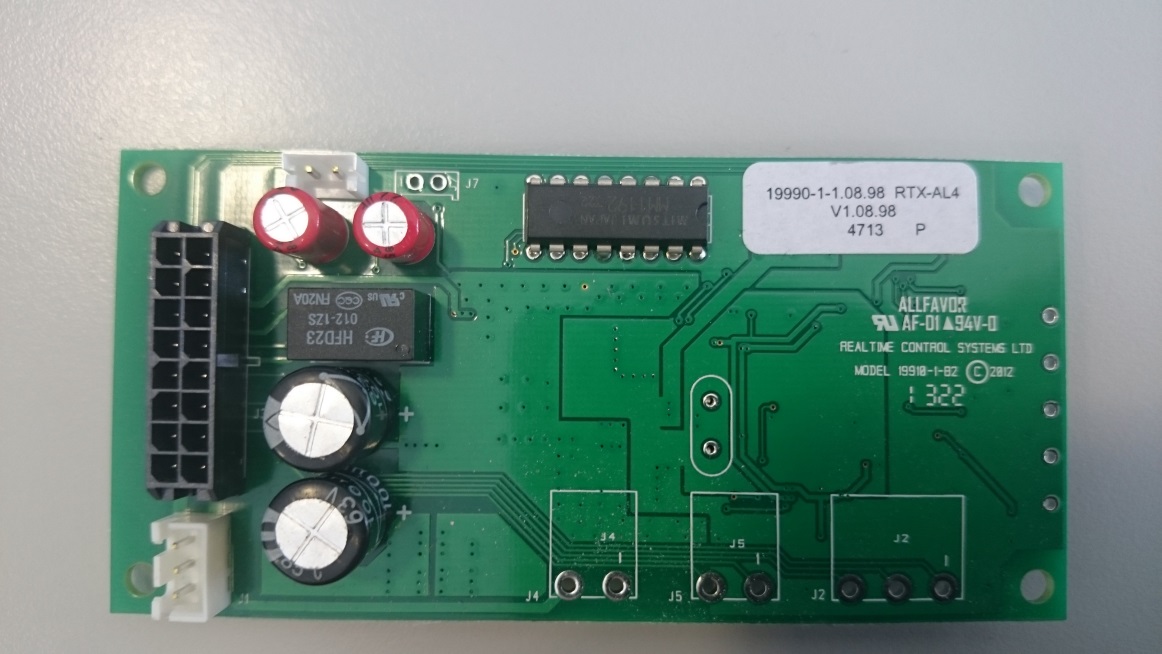 99
Title - Top secret/Secret/Internal use only/Public
[Speaker Notes: Relaiility changet to a 100% check]
3.3
Parameter
General information
Overview
Water Pressure
T-HS
T-HS Setpoint
T-Outside
T-DHW
T-DHW Setpoint
T-Return
Flow Rate
T-HC
T-HC Setpoint
Status HS pump
Runtime Compressor
Runtime Pump
Mixer Position (3UVB1)
Qboh (for DHW)
Qchhp (for CH)
Qsc
Qch
QWP (produced)
Qdhw
HS type
Sw Nr. B1/U1
Sw Nr. Controller
Sw Nr RTX RT
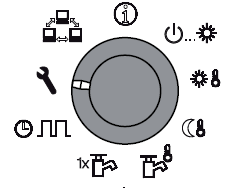 100
Title - Top secret/Secret/Internal use only/Public
[Speaker Notes: HS = Heatsource
HC = Heat ciruit]
3.3
Parameter
Overview





Mode





Pump
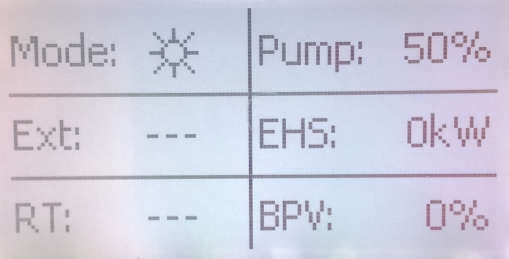 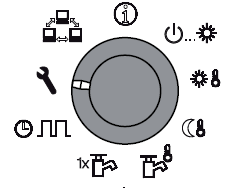 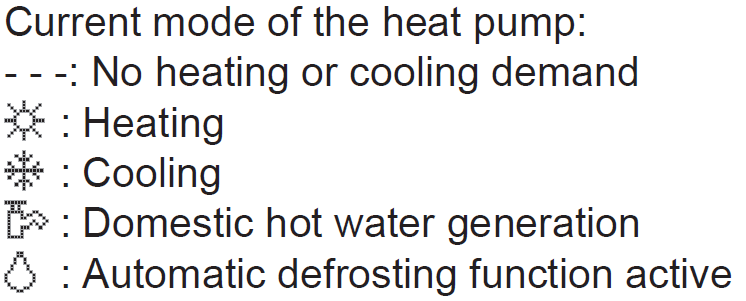 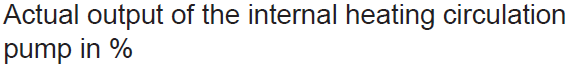 101
Title - Top secret/Secret/Internal use only/Public
3.3
Parameter
Overview




Ext

















EHS
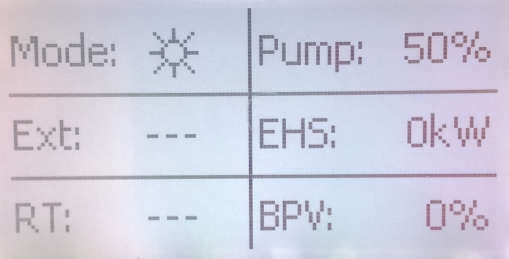 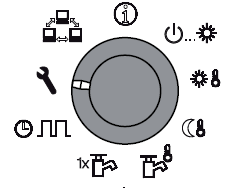 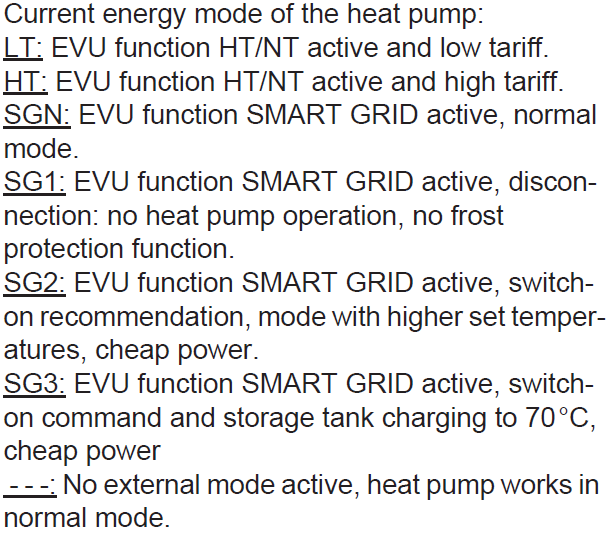 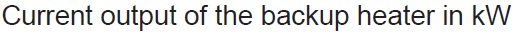 102
Title - Top secret/Secret/Internal use only/Public
[Speaker Notes: Can‘t check the system while LT on
EHS 3kw heating 6kw dhw 9 kw buh]
3.3
Parameter
Overview




RT

















BPV
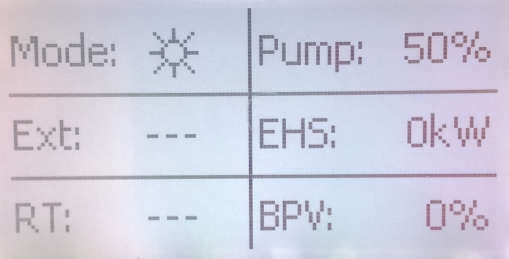 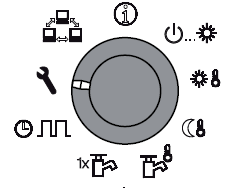 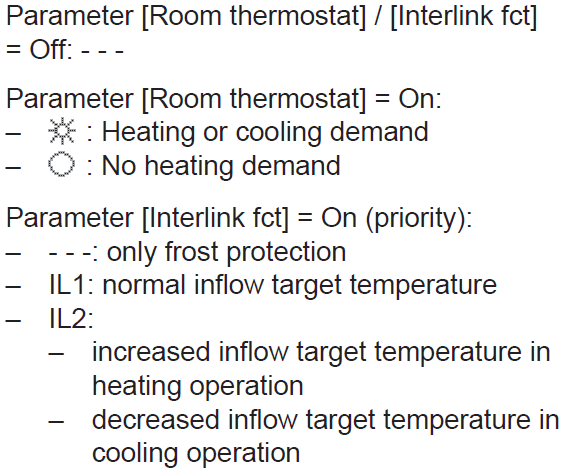 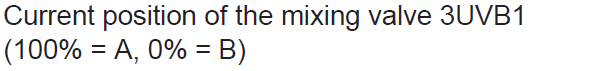 103
Title - Top secret/Secret/Internal use only/Public
3.3
Parameter
Overview








TV

TVBH

TR
Tdhw

TA

V
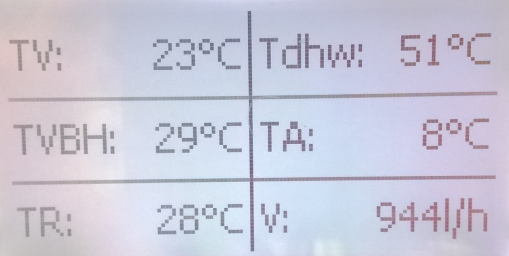 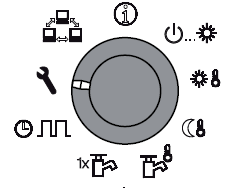 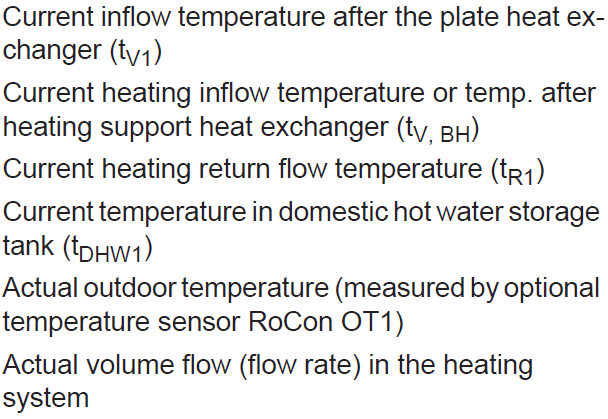 104
Title - Top secret/Secret/Internal use only/Public
[Speaker Notes: Ta at the moment]
3.3
Parameter
Overview









TVBH2
TR2

Tdhw2

Tliq2
TA2

quiet
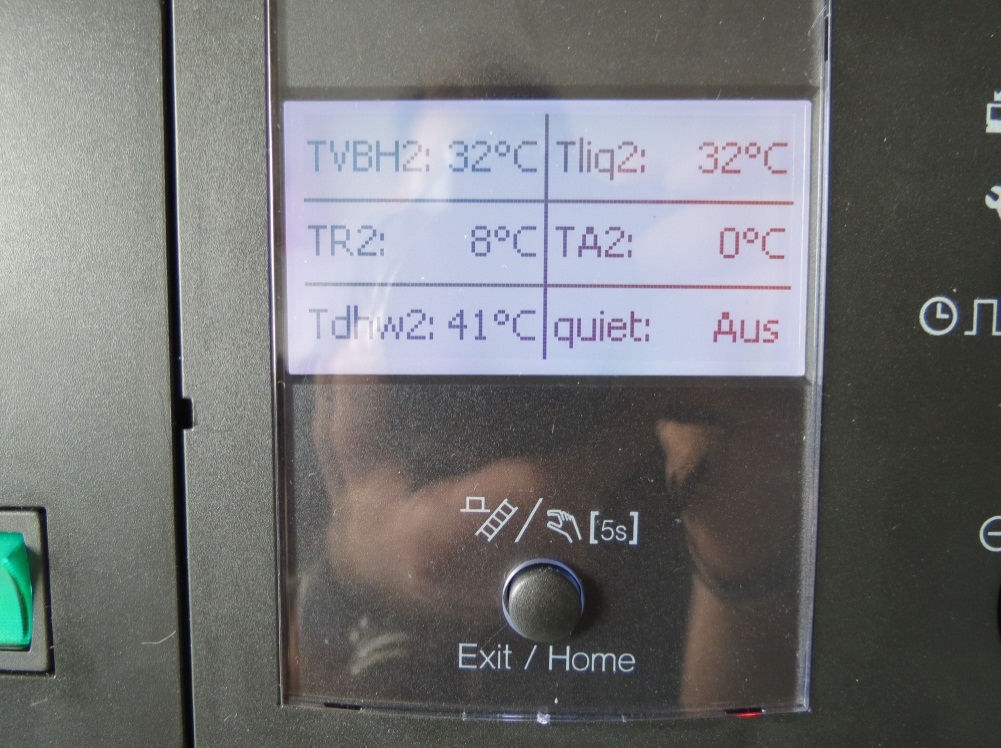 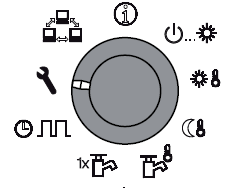 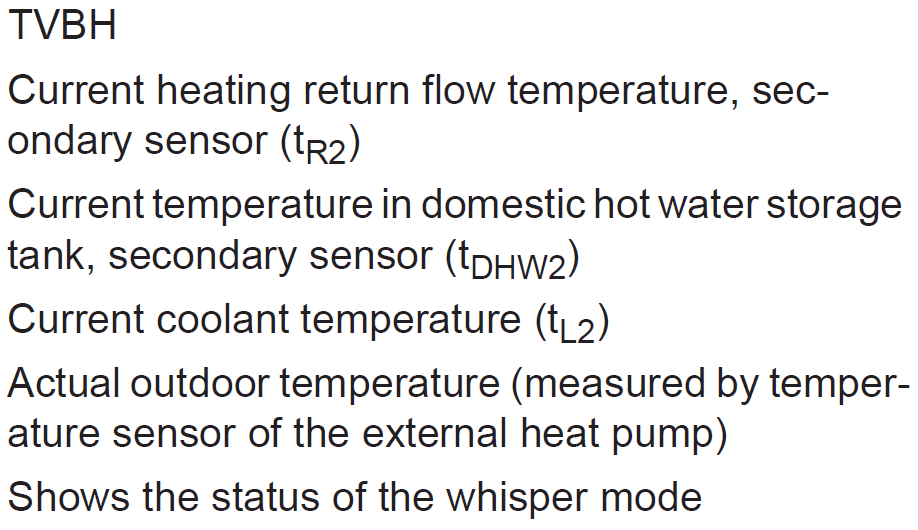 105
Title - Top secret/Secret/Internal use only/Public
3.3
Parameter
Overview
Sw Nr. Controller
Sw Nr. B1/U1
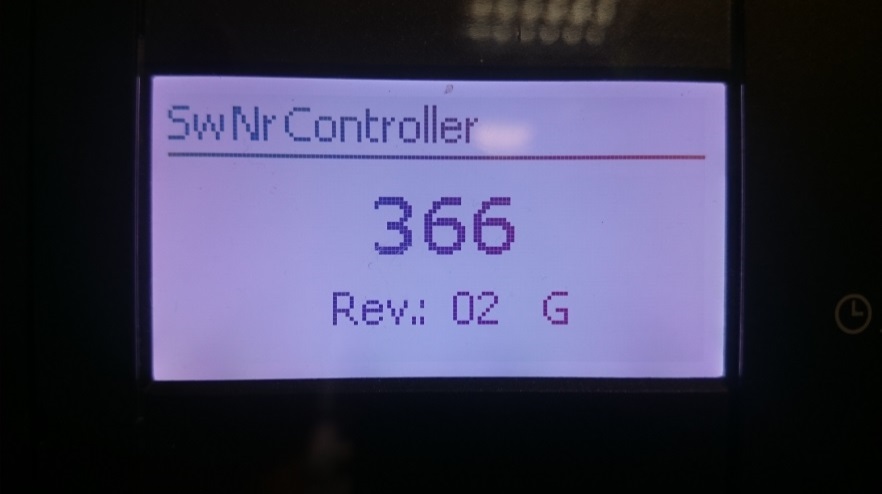 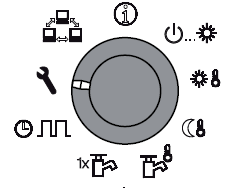 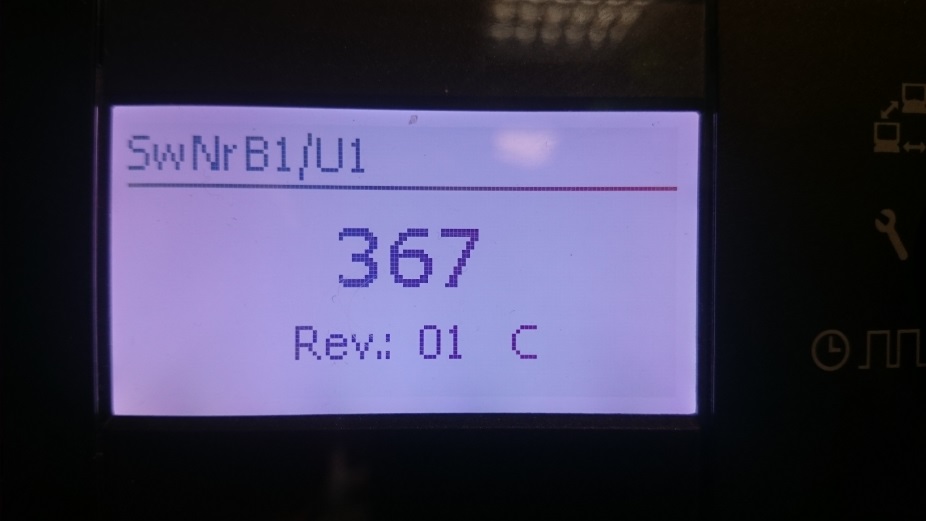 106
Title - Top secret/Secret/Internal use only/Public
3.3
Parameter
Operation mode
Standby 
Reducing
Heating
Cooling
Summer
Automatic 1
Automatic 2
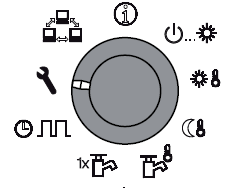 The current operating mode is indicated by the related symbol in the standard display.
In Standby Energy Saving mode can be activated if:
Additional Ambient sensor is connected, active and above 8°C
No heating demand and no connected HC is on Frost protection
Unit is powered for at least 5 min
107
Title - Top secret/Secret/Internal use only/Public
3.3
Parameter
Room set point temperature DAY
T-Room1 Setpoint
T-Room2 Setpoint
T-Room3 Setpoint
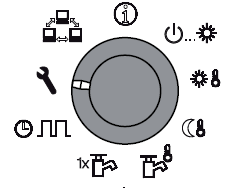 3 different temperature set points for the according timeframe
For heating and cooling
The set point is a value which is needed for the calculation of the LWT
108
Title - Top secret/Secret/Internal use only/Public
3.3
Parameter
Room set point temperature DAY
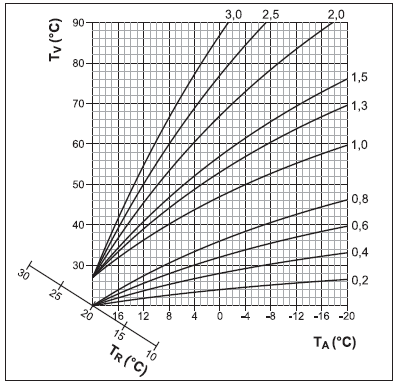 109
Title - Top secret/Secret/Internal use only/Public
[Speaker Notes: explain]
3.3
Parameter
Room set point temperature Night
T-Reduced
T-Absence
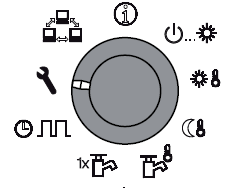 110
Title - Top secret/Secret/Internal use only/Public
3.3
Parameter
DHW set point temperature
T-DHW Setpoint 1
T-DHW Setpoint 2
T-DHW Setpoint 3
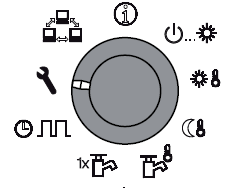 3 different temperature set points for the according timeframe
111
Title - Top secret/Secret/Internal use only/Public
3.3
Parameter
DHW Intallation
1x Hot Water
Hyst HP
Timer BOH
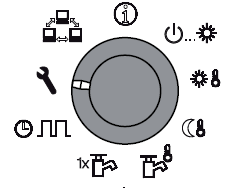 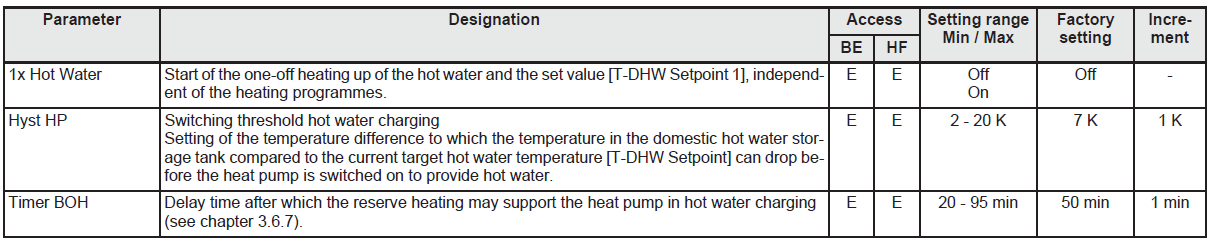 112
Title - Top secret/Secret/Internal use only/Public
[Speaker Notes: 1x HOT water = einmal ww sofort
Hysst = temp die ww sinken darf]
3.3
Parameter
Time program
Party


Away
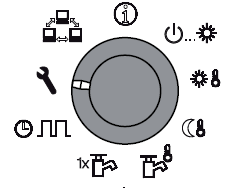 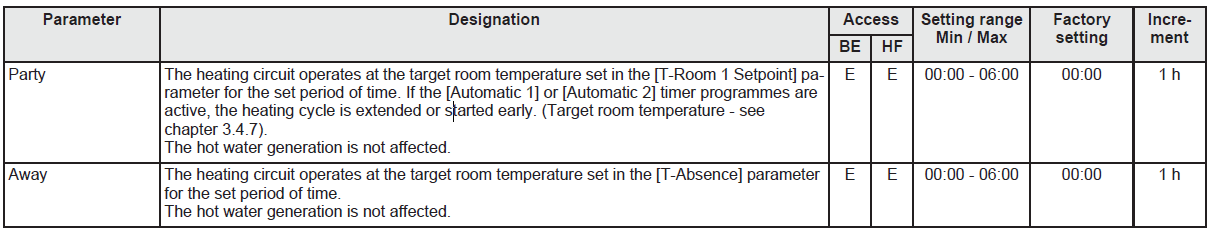 113
Title - Top secret/Secret/Internal use only/Public
[Speaker Notes: Party wird angehängt away sofort]
3.3
Parameter
Example
No Party
Automatic 1 = 06:00-20:00
Party mode = 2h
0:00         06:00                 20:00    21:00   22:00   23:00   24:00
Party aktiv before 20:00
0:00         06:00                 20:00    21:00   22:00   23:00     24:00
Party aktiv at 21:00
0:00         06:00                 20:00    21:00   22:00   23:00      24:00
114
Title - Top secret/Secret/Internal use only/Public
3.3
Parameter
Time program
Vacation


Holiday (Sunday)
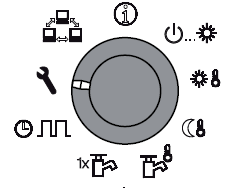 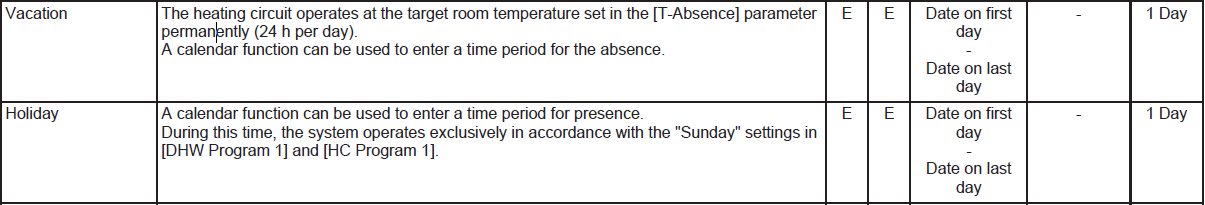 115
Title - Top secret/Secret/Internal use only/Public
3.3
Parameter
Time program
HC Program1
HC Program2
DHW Program1
DHW Program2
Circulation Time
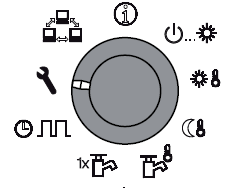 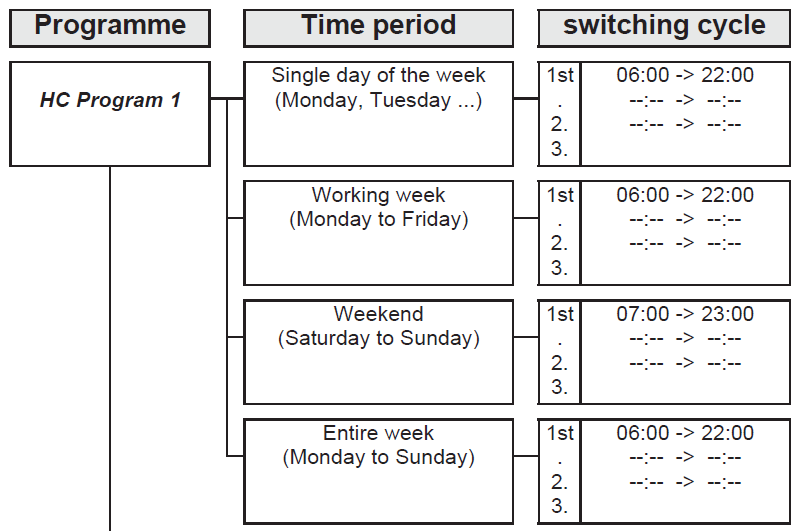 116
Title - Top secret/Secret/Internal use only/Public
3.3
Parameter
Time program
HC Program1
HC Program2
DHW Program1

Example:
DHW Program2
Circulation Time
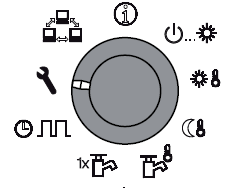 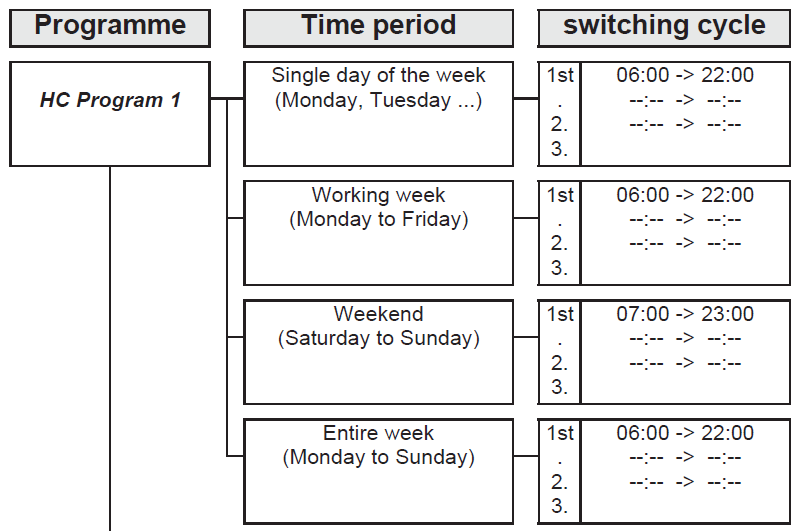 T-Room1 Setpoint = 20°C
T-Room 2 Setpoint = 25°C
T-Room 3 Setpoint = 18°C
T-Reduced               = 15°C
06:00 -> 08:30
09:00 -> 15:00
15:00 -> 22:30
25°
20°
18°
15°
0:00      06:00       08:30   9:00                 15:00           22:30             24:00
117
Title - Top secret/Secret/Internal use only/Public
3.3
Parameter
Configuration
Setup
System Configuration
HC Configuration
DHW Configuration
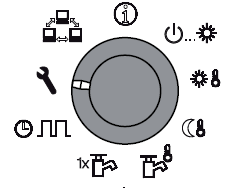 118
Title - Top secret/Secret/Internal use only/Public
3.3
Parameter
Configuration
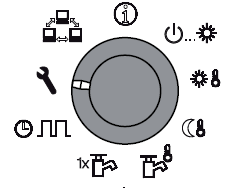 Setup
System Configuration
HC Configuration
DHW Configuration
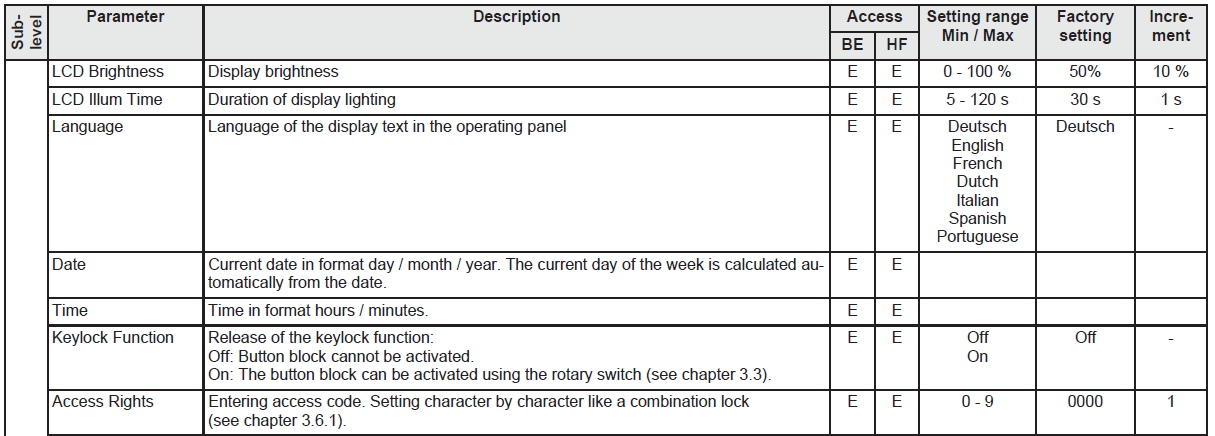 119
Title - Top secret/Secret/Internal use only/Public
3.3
Parameter
Configuration
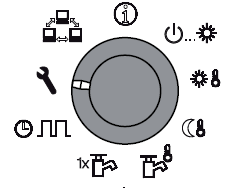 Setup
System Configuration
HC Configuration
DHW Configuration
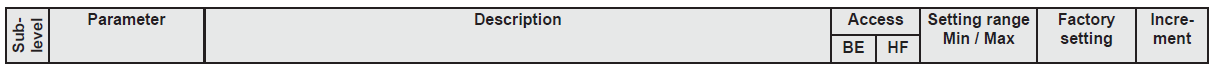 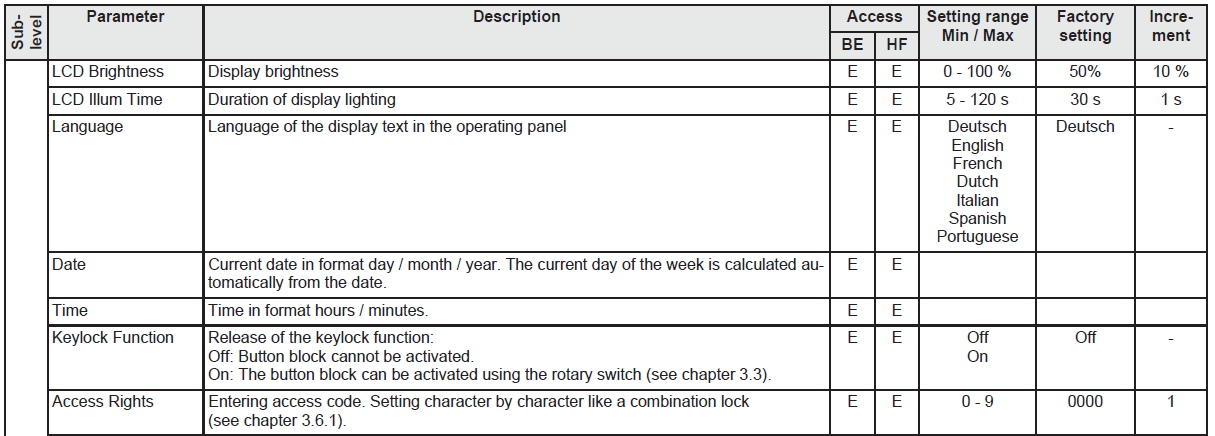 120
Title - Top secret/Secret/Internal use only/Public
3.3
Parameter
Configuration
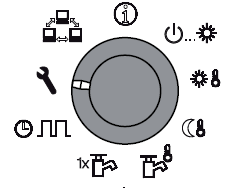 Setup
System Configuration
HC Configuration
DHW Configuration
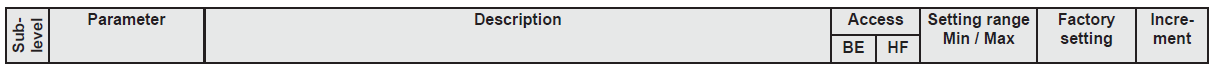 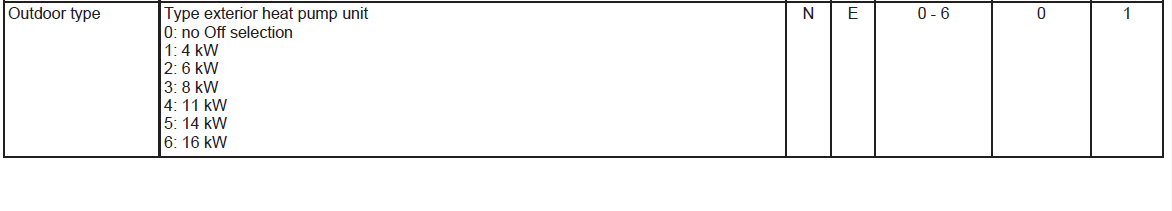 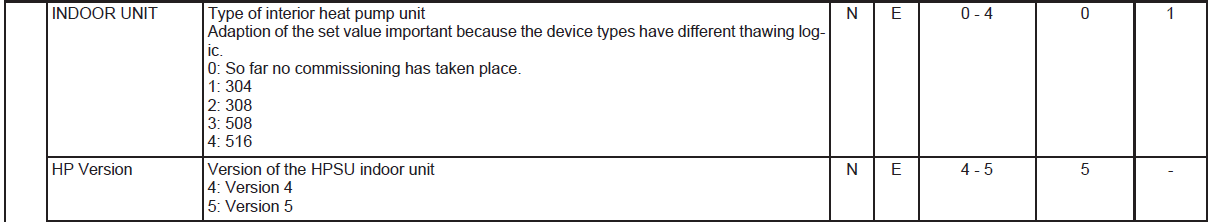 121
Title - Top secret/Secret/Internal use only/Public
[Speaker Notes: Mixer confused if wrong set]
3.3
Parameter
Configuration
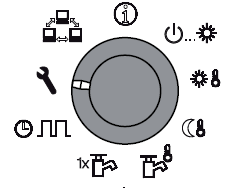 Setup
System Configuration
HC Configuration
DHW Configuration
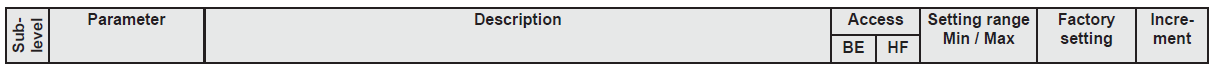 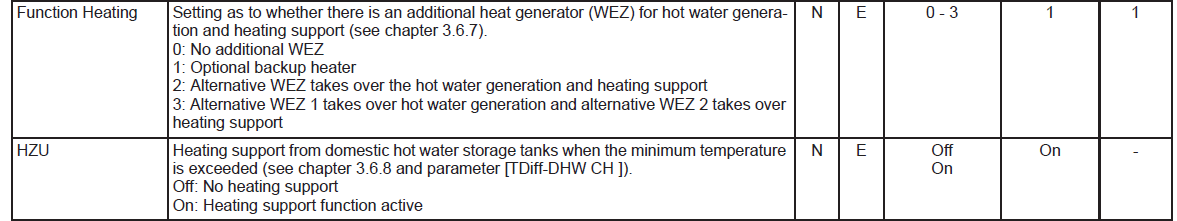 Rod
122
Title - Top secret/Secret/Internal use only/Public
3.3
Parameter
Heating  support (HZU)
If the heating support function (parameter [HZU] = On) is activated, the energy in the  ROTEX HPSU compact integrated storage tank is used to take over the heating function.
At a sufficiently high storage tank temperature, the heat pump (refrigerant circuit) remains out of use.
THZUmin = [T-DHWSetpoint] + parameter [TDiff-DHW CH ].
Switch-on condition:
Tdhw > THZUmin + 4 K and Tdhw > info parameter [T-HS Setpoint] + 1 K
Switch-off condition:
Tdhw < THZUmin 	or 	Tdhw < info parameter [T-HS Setpoint]
123
Title - Top secret/Secret/Internal use only/Public
[Speaker Notes: On board example]
3.3
Parameter
Configuration
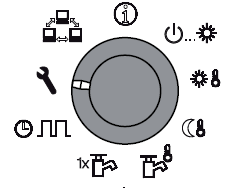 Setup
System Configuration
HC Configuration
DHW Configuration
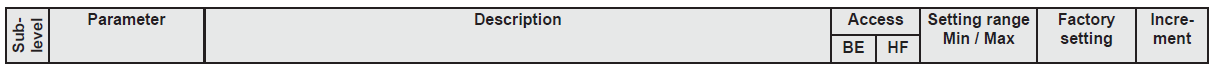 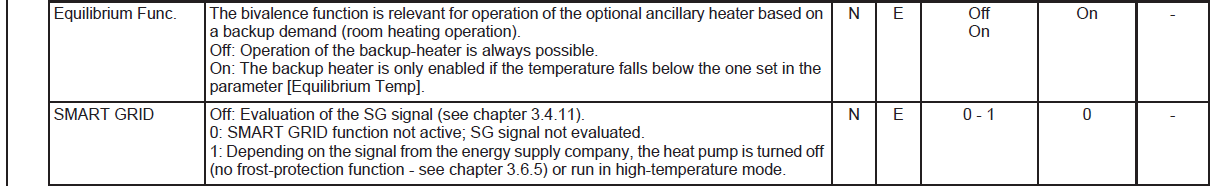 124
Title - Top secret/Secret/Internal use only/Public
[Speaker Notes: BACKUPHEATER]
3.3
Parameter
SMART GRID
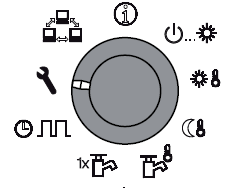 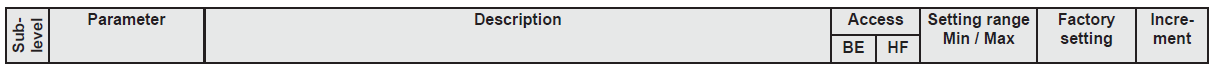 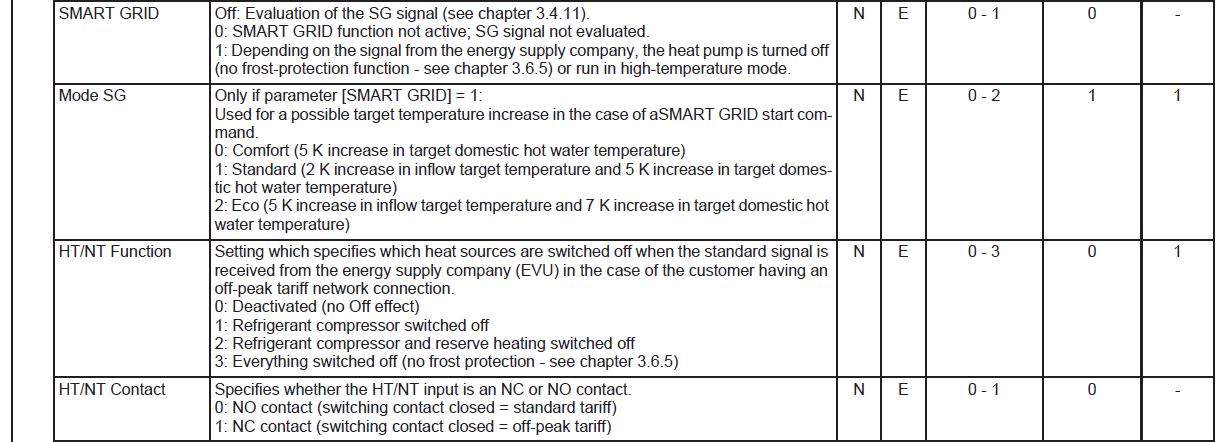 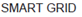 125
Title - Top secret/Secret/Internal use only/Public
3.3
Parameter
SMART GRID
As soon as the function is activated by the parameter [SMART GRID] = 1, the heat pump is moved to an operating mode, depending on the signal from the energy supply company.
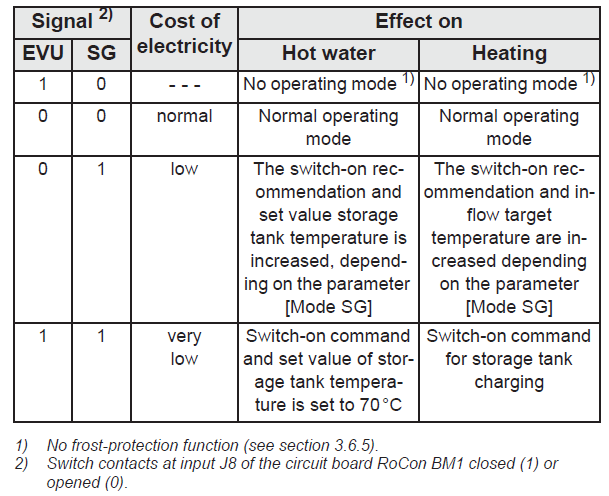 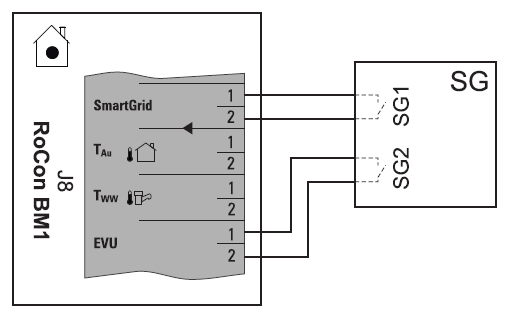 126
Title - Top secret/Secret/Internal use only/Public
3.3
Parameter
Configuration
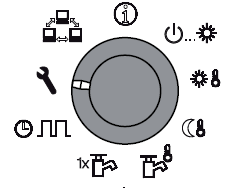 Setup
System Configuration
HC Configuration
DHW Configuration
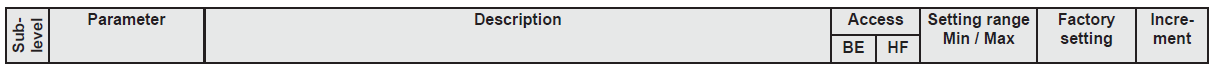 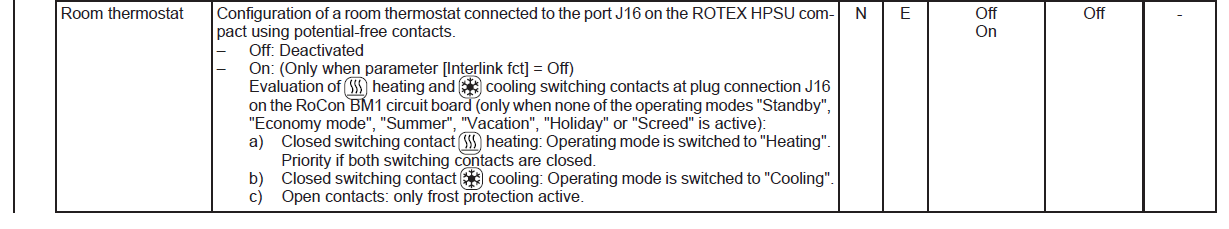 127
Title - Top secret/Secret/Internal use only/Public
3.3
Parameter
Configuration
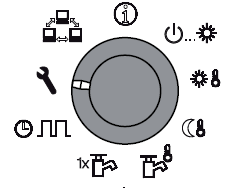 Setup
System Configuration
HC Configuration
DHW Configuration
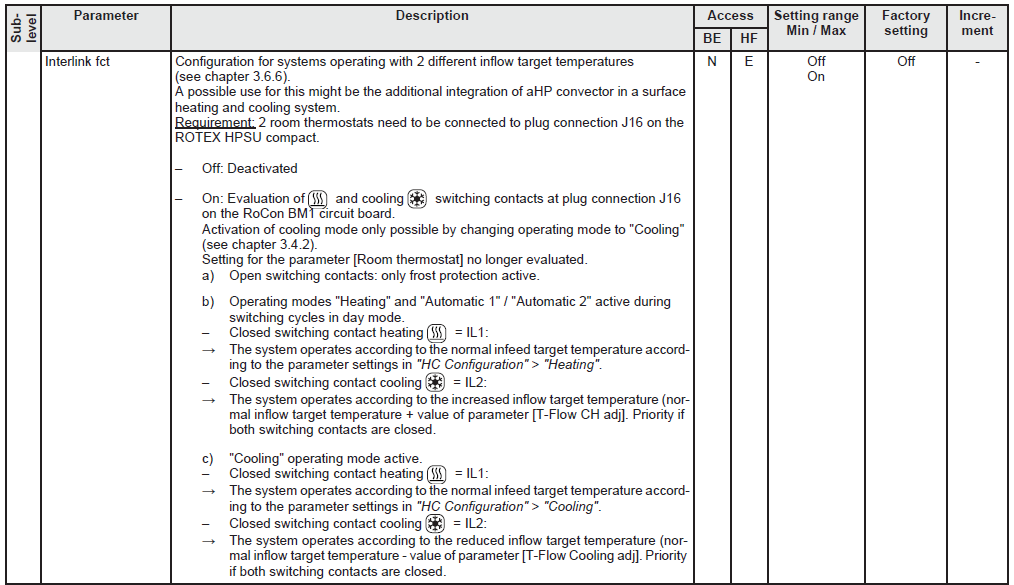 128
Title - Top secret/Secret/Internal use only/Public
3.3
Parameter
Interlink function
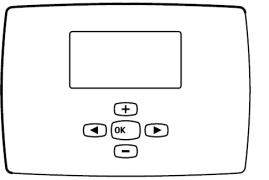 Main Zone
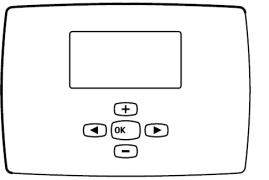 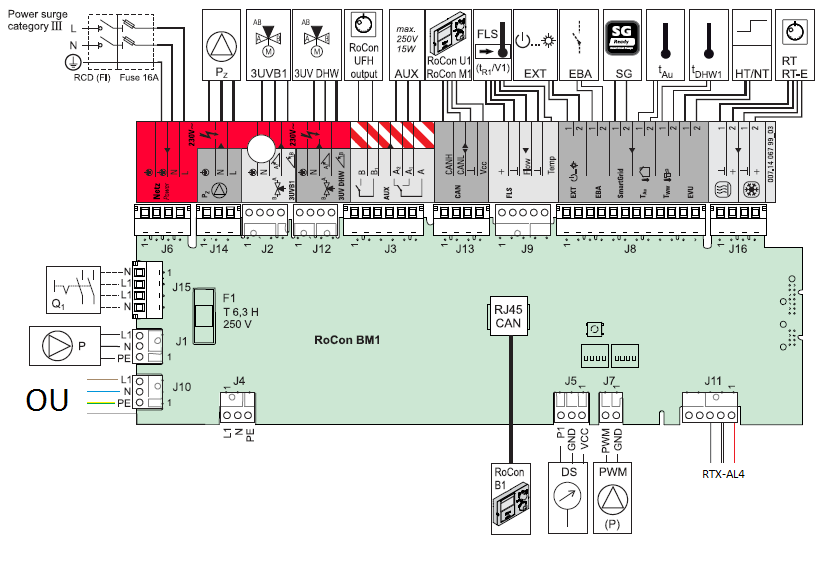 Additional Zone
tMAIN + 0-50K
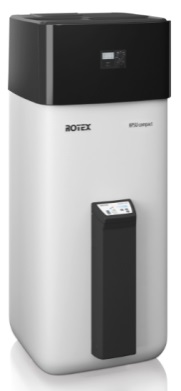 Switching form heating to cooling
129
Title - Top secret/Secret/Internal use only/Public
3.3
Parameter
Configuration
Setup
System Configuration
HC Configuration
DHW Configuration
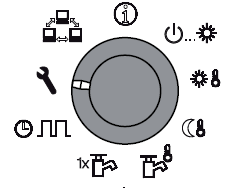 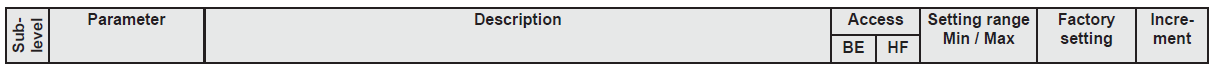 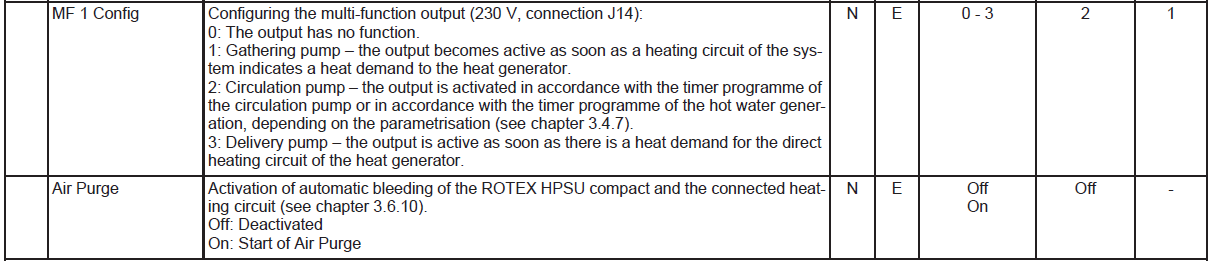 130
Title - Top secret/Secret/Internal use only/Public
3.3
Parameter
Configuration
Setup
System Configuration
HC Configuration
DHW Configuration
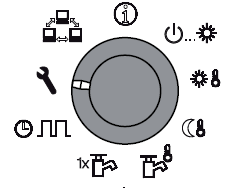 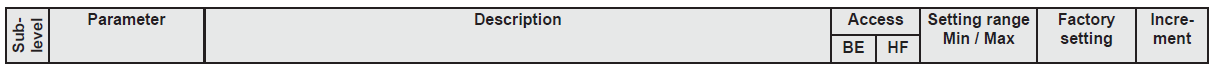 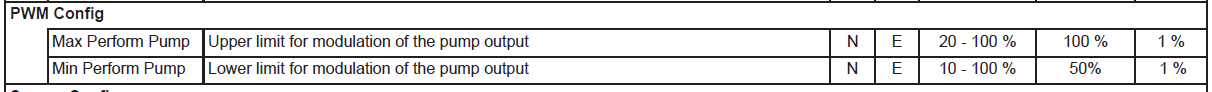 131
Title - Top secret/Secret/Internal use only/Public
3.3
Parameter
Configuration
Setup
System Configuration
HC Configuration
DHW Configuration
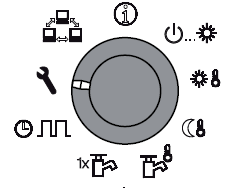 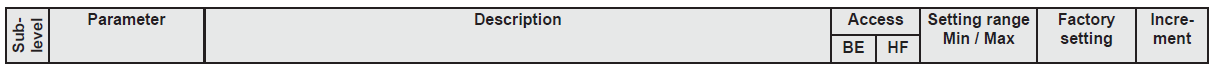 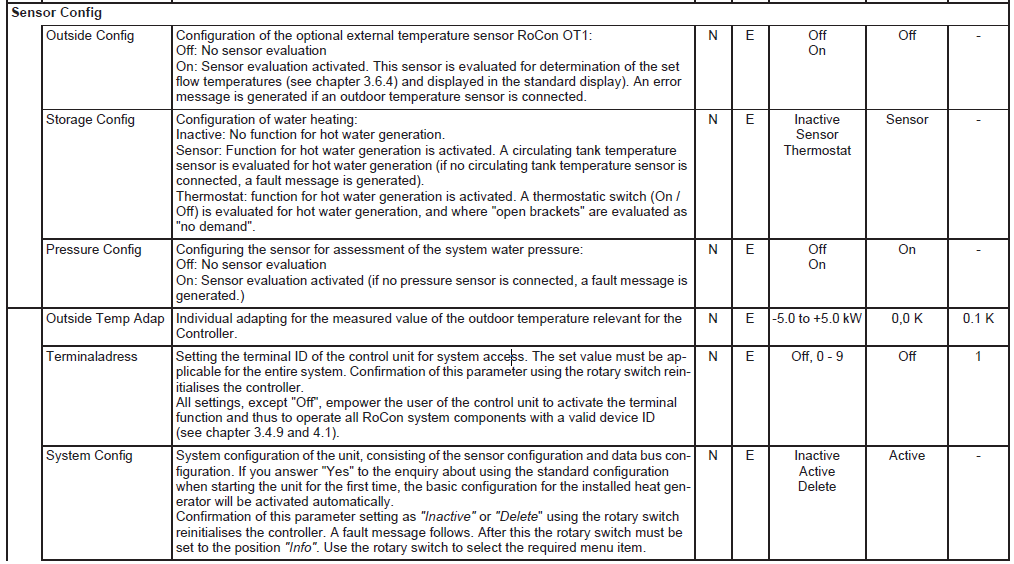 132
Title - Top secret/Secret/Internal use only/Public
3.3
Parameter
Configuration
Setup
System Configuration
HC Configuration
DHW Configuration
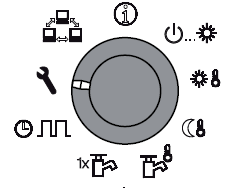 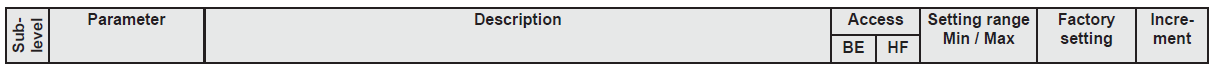 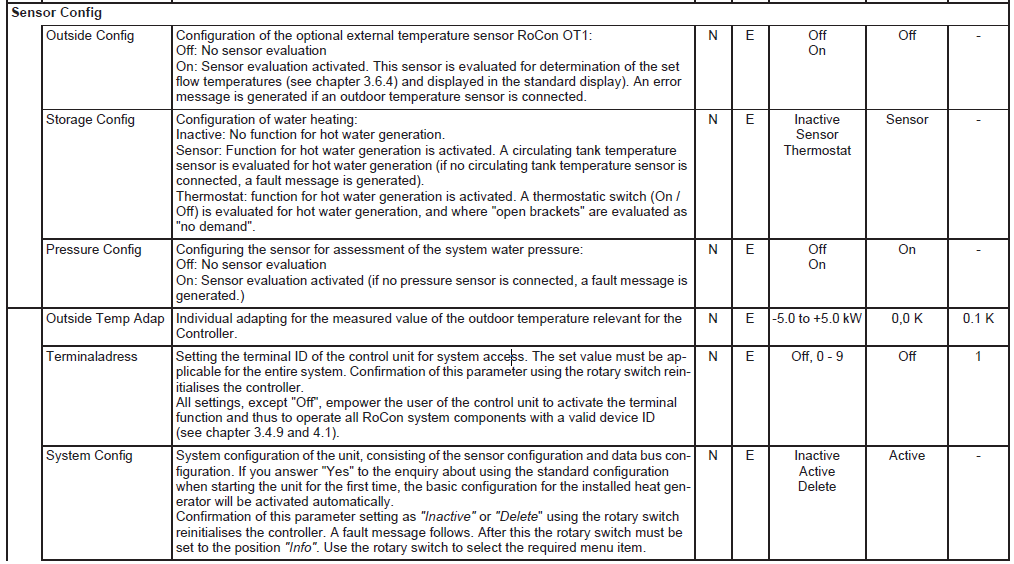 133
Title - Top secret/Secret/Internal use only/Public
3.3
Parameter
Configuration
Setup
System Configuration
HC Configuration
DHW Configuration
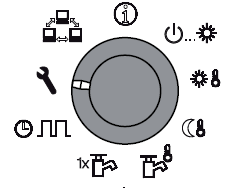 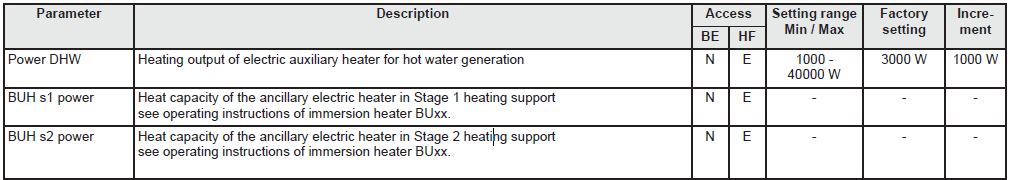 134
Title - Top secret/Secret/Internal use only/Public
[Speaker Notes: Power dhw better 6 kw in case of slow sensors no overheating]
3.3
Parameter
Configuration
Setup
System Configuration
HC Configuration
DHW Configuration
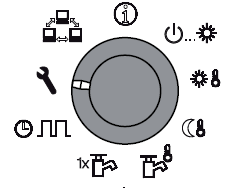 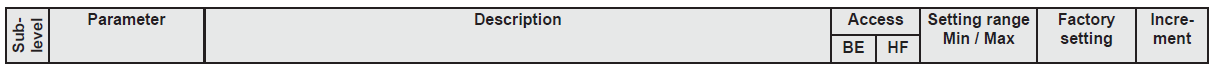 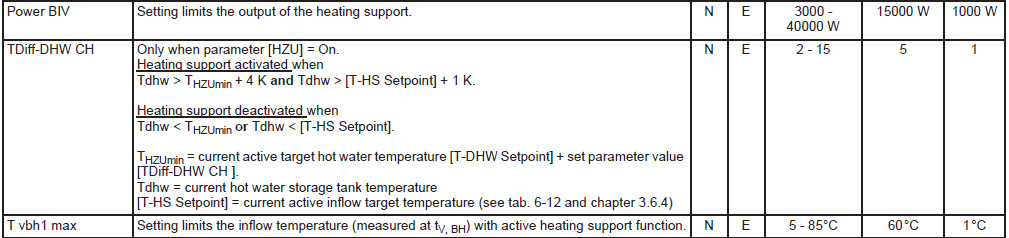 135
Title - Top secret/Secret/Internal use only/Public
[Speaker Notes: Mixing valve will evaluate

No overheaeting of ufh]
3.3
Parameter
Power BIV Example
HPSU tank is loaded to 65°C and HZU is permitted.
3000W are taken for CH. (Power BIV)
 The additional heater (BIV or DB) is loading the tank with more than 3000W.
Tank temperature won’t change. (3000W out and 3000W in)
Heat pump won’t start.
The needed heating load for the house is 4000W
 The house will cool down
136
Title - Top secret/Secret/Internal use only/Public
[Speaker Notes: Maybe draw at the borad]
3.3
Parameter
Configuration
Setup
System Configuration
HC Configuration
DHW Configuration
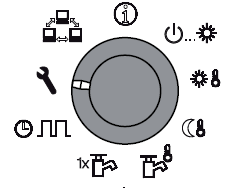 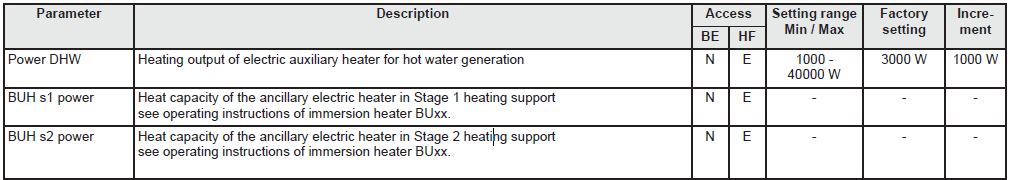 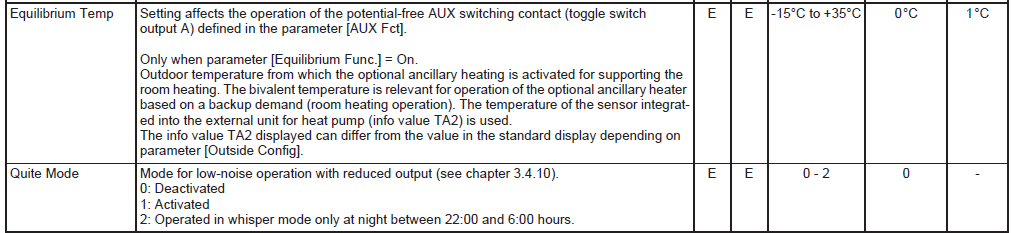 Quite mode reduced the capacity to 55% and tests showed a reduction of 10dbA (for GBS)
137
Title - Top secret/Secret/Internal use only/Public
[Speaker Notes: Gqi 1-3 dba]
3.3
Parameter
Configuration
Setup
System Configuration
HC Configuration
DHW Configuration
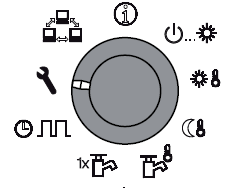 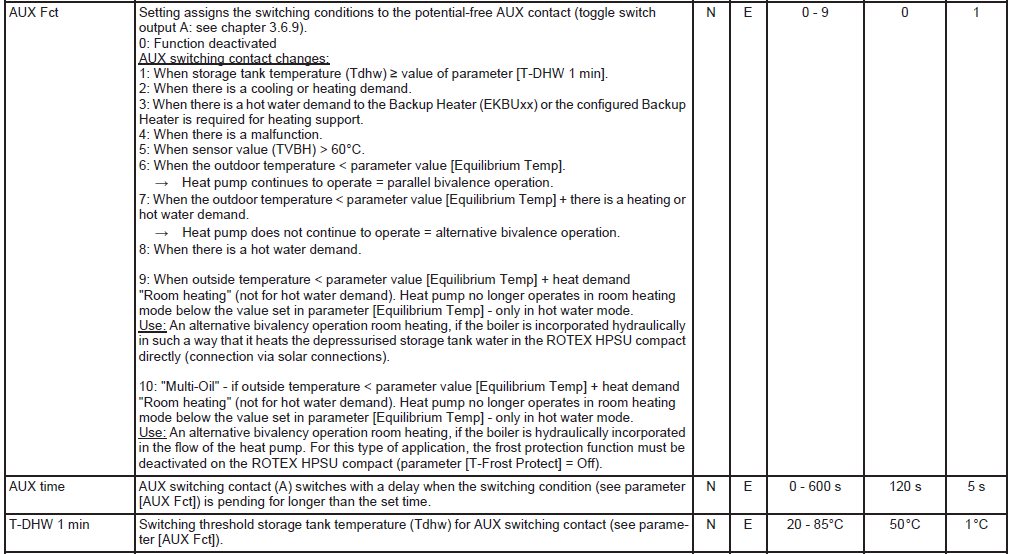 138
Title - Top secret/Secret/Internal use only/Public
3.3
Parameter
Configuration
Setup
System Configuration
HC Configuration
DHW Configuration
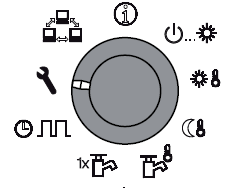 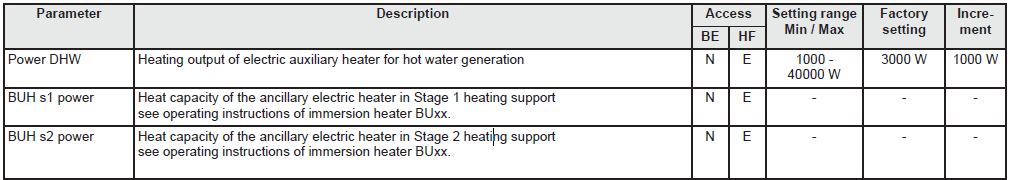 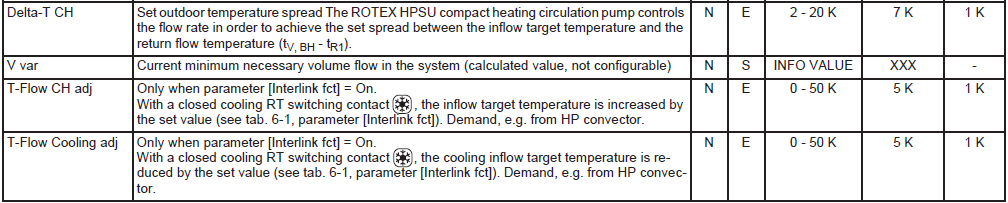 139
Title - Top secret/Secret/Internal use only/Public
3.3
Parameter
Configuration
Setup
System Configuration
HC Configuration
DHW Configuration
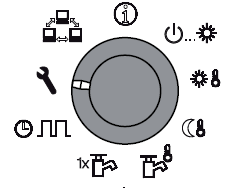 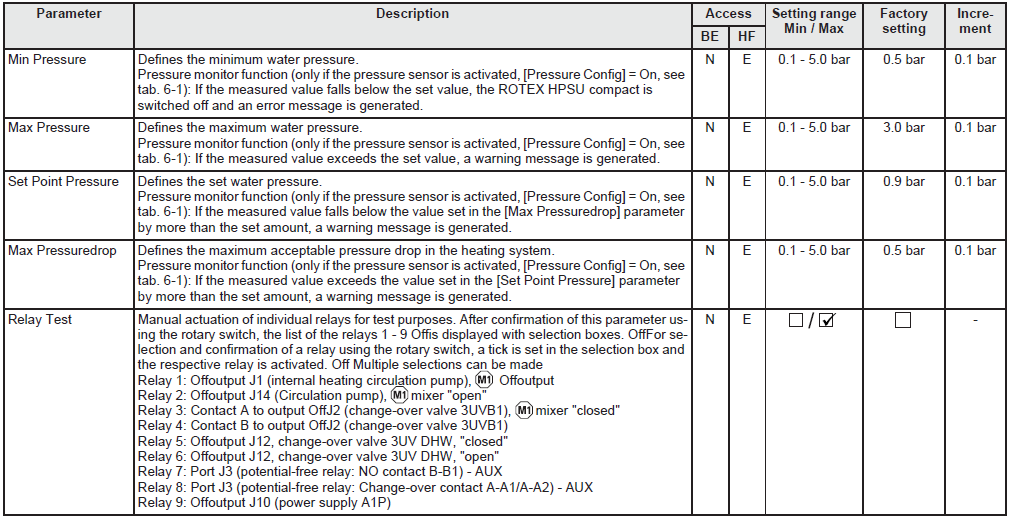 140
Title - Top secret/Secret/Internal use only/Public
3.3
Parameter
Configuration
Setup
System Configuration
HC Configuration
DHW Configuration
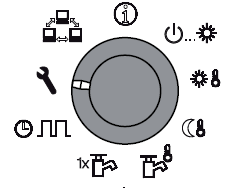 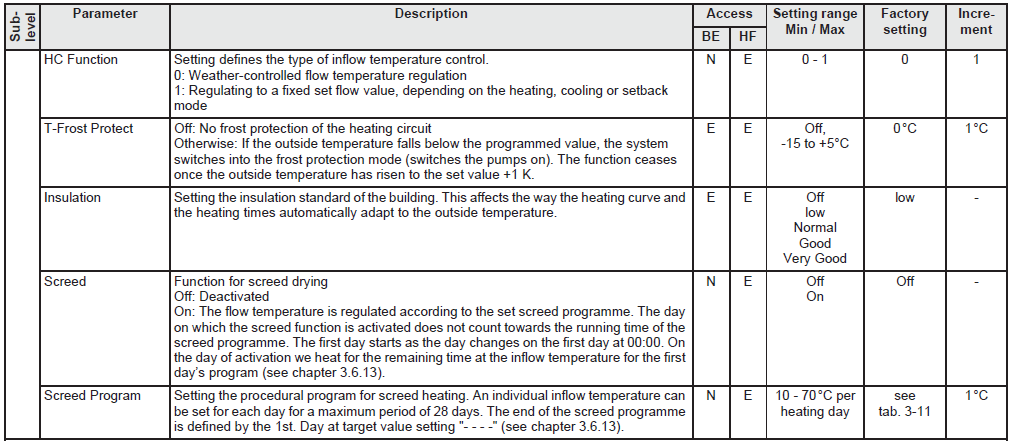 141
Title - Top secret/Secret/Internal use only/Public
[Speaker Notes: Parameter Off:	 no delay			 Parameter Good:                 delay of two hours
         Parameter Low:	 delay of half an hour		 Parameter Very good:         delay of three hours
         Parameter Normal:	 delay of one hour]
3.3
Parameter
Configuration
Setup
System Configuration
HC Configuration
DHW Configuration
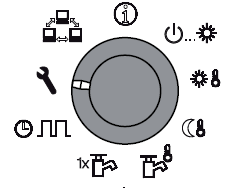 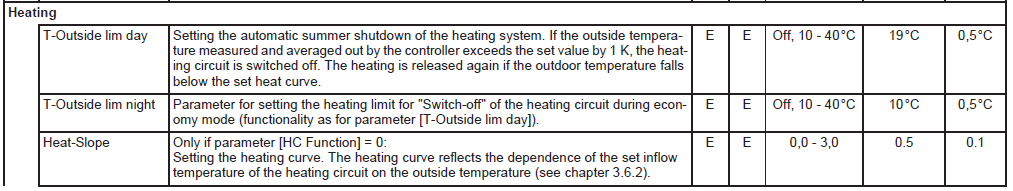 142
Title - Top secret/Secret/Internal use only/Public
[Speaker Notes: e.g tag 22°C nach 18°C würde heizen]
3.3
Parameter
Configuration
Setup
System Configuration
HC Configuration
DHW Configuration
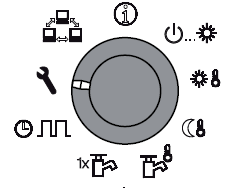 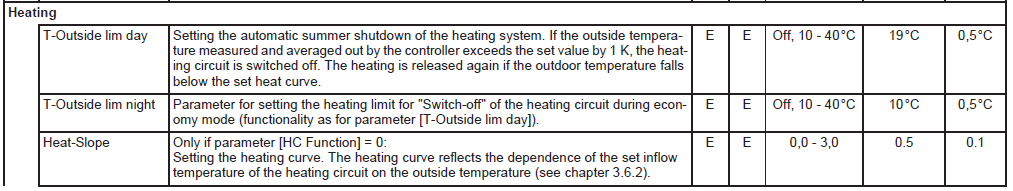 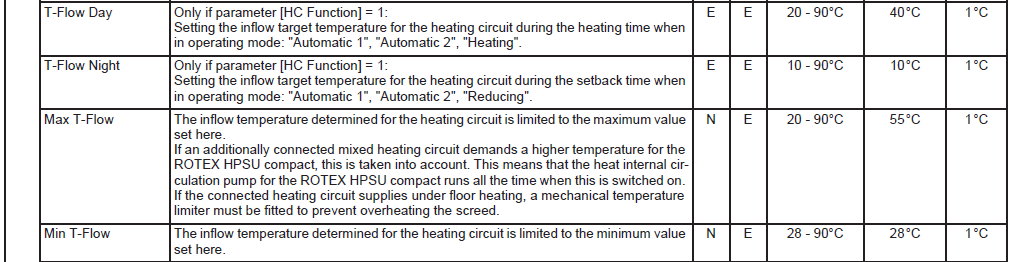 143
Title - Top secret/Secret/Internal use only/Public
3.3
Parameter
Configuration
Setup
System Configuration
HC Configuration
DHW Configuration
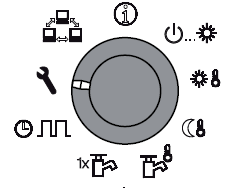 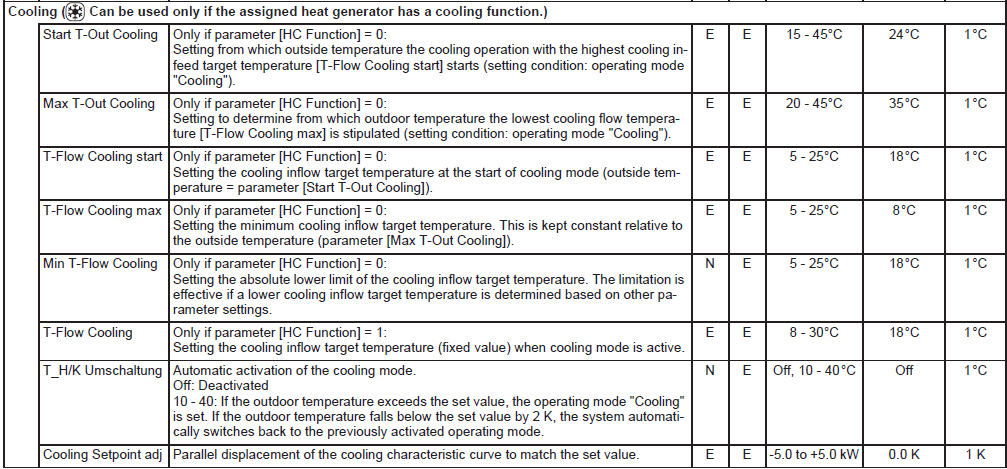 144
Title - Top secret/Secret/Internal use only/Public
3.3
Parameter
Cooling
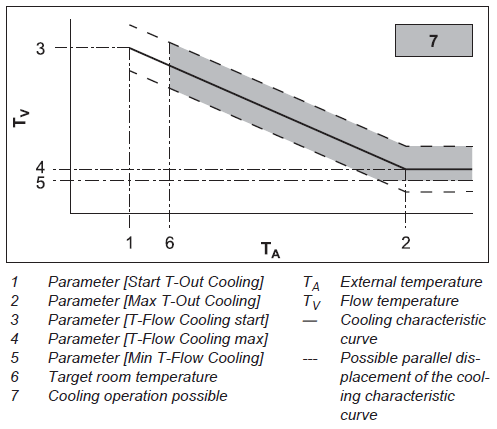 If the ambient temperature below 4°C the unit changes automatically to heating.
T_H/K Umschaltung (changeover) is reached unit changes to cooling, if the ambient temperature is min 2K below the unit changes back to the previous operation mode.
145
Title - Top secret/Secret/Internal use only/Public
3.3
Parameter
Configuration
Setup
System Configuration
HC Configuration
DHW Configuration
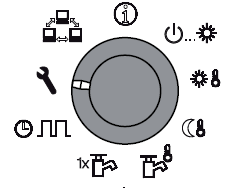 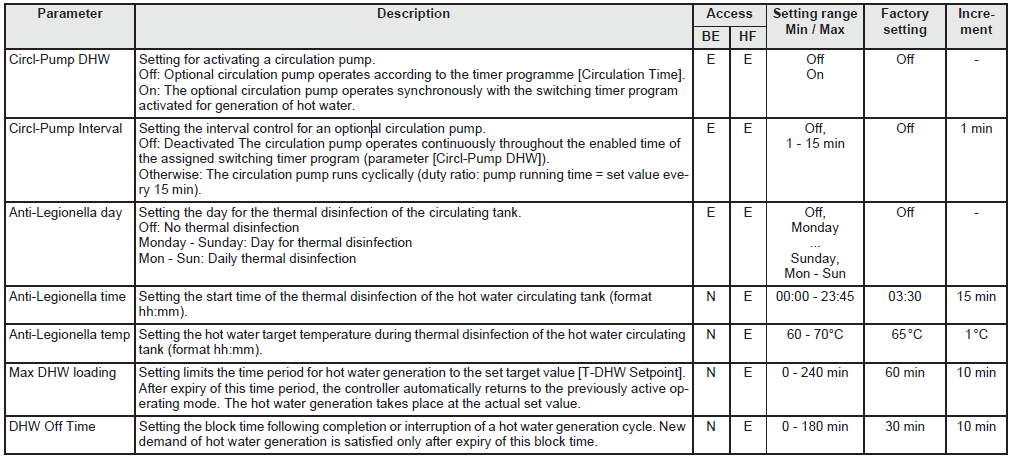 146
Title - Top secret/Secret/Internal use only/Public
3.3
Parameter
Special Level
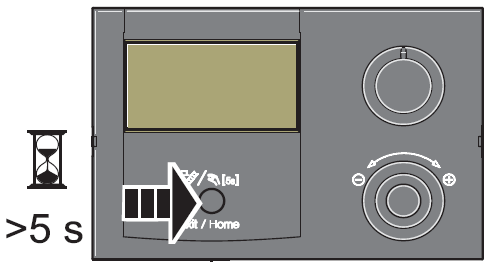 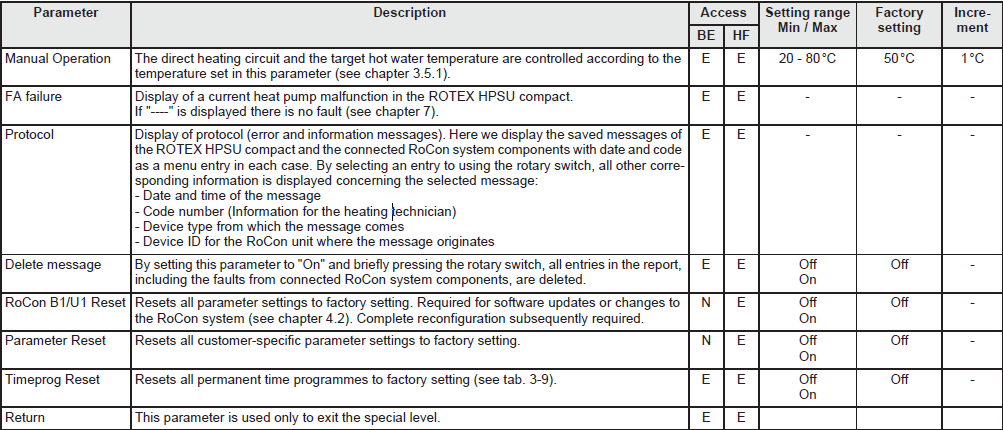 147
Title - Top secret/Secret/Internal use only/Public
4. Commissioning
DAIKIN Altherma with integrated solar unit
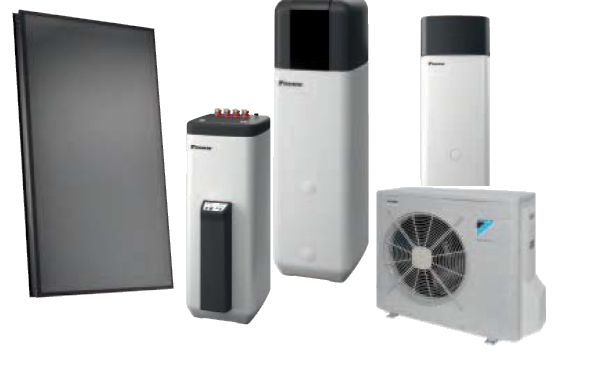 4.
Commissioning and Installation
Outdoor Unit
Indoor Unit
149
Title - Top secret/Secret/Internal use only/Public
Title - Top secret/Secret/Internal use only/Public
4.1
Installation OU
When installing the outdoor unit, the following points should be considered:

Is the unit safely situated
Can the unit be safely maintained
Is there sufficient room to remove components
Is there sufficient space to clean the outdoor unit heat exchanger
Is there adequate air flow available around the unit
Is there a requirement for a snow canopy
Is the discharge air route acceptable, no noisance towards neighbours
Is operational noise a problem to consider, is it under a bedroom window
Is drainage required on the outdoor unit 
Prevailing wind
150
Title - Top secret/Secret/Internal use only/Public
4.1
Installation OU
We expect the installation of the equipment to comply with the installation instructions.
With this in mind, we also expect the outdoor unit not to be mounted directly onto the floor. i.e. the unit to be mounted on a wall bracket, or some form of elevated feet with all drain holes free.  
 Minimum gap of 150mm required.
Minimum 300 mm is recommended. For Scandinavian countries 500 mm due to snow & ice.
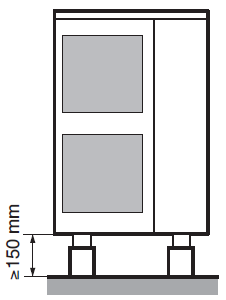 NOTE:
If the drain holes of the outdoor unit are covered by a mounting base or by floor surface, raise the unit in order to provide a free space of more than 150mm under the outdoor unit.
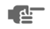 151
Title - Top secret/Secret/Internal use only/Public
4.1
Installation OU
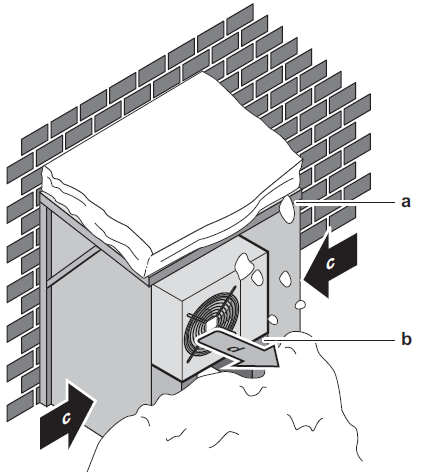 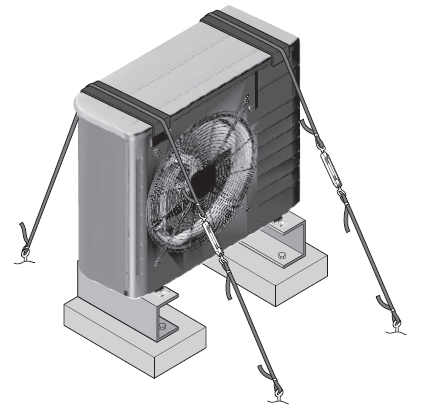 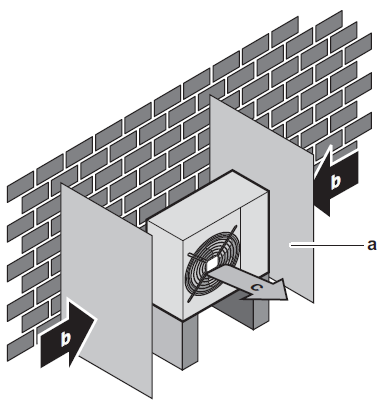 a Baffle plate
b Prevailing wind direction
c Air outlet
a Snow cover or shed
b Pedestal
c Prevailing wind direction
d Air outlet
Install a baffle plate when the air outlet is
exposed to wind.
Install the unit in a way so snow will NOT affect the unit.
Install the outdoor unit in a way to prevent it from falling over.
152
Title - Top secret/Secret/Internal use only/Public
4.1
Installation OU
New front grill to help prevent ice build up
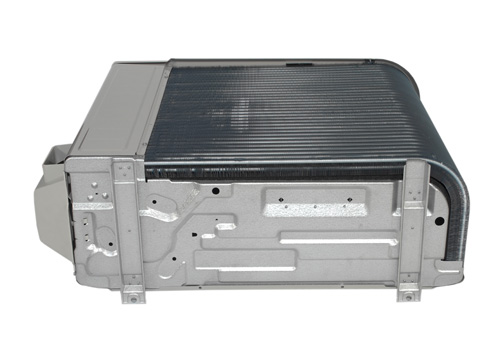 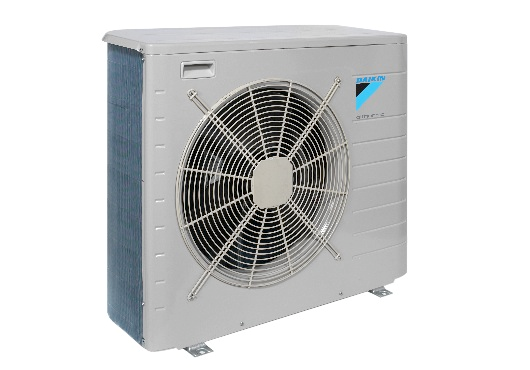 New easy to install feet
No drip tray under heat exchanger (free hanging coil)
No leaf guard to the side
153
Title - Top secret/Secret/Internal use only/Public
4.1
Installation OU
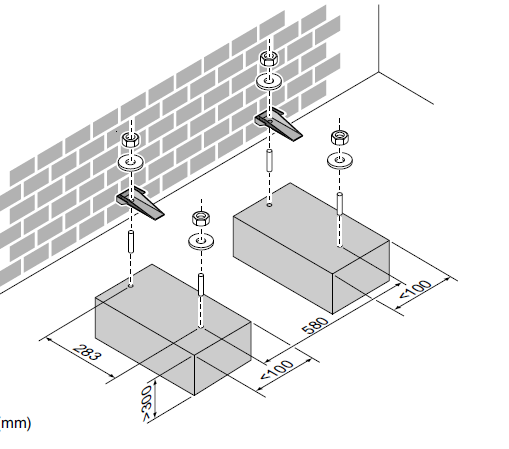 Mount feet first,
then mount unit to the back feet then secure the front feet
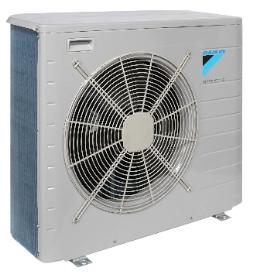 154
Title - Top secret/Secret/Internal use only/Public
4.1
Installation OU
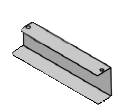 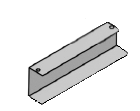 Please use adequate health and safety protection - gloves
100mm
EKFT008CA U-beams
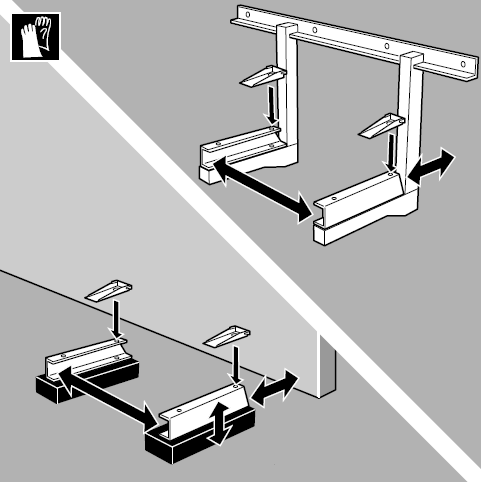 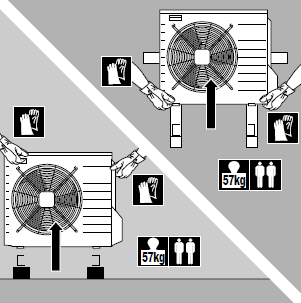 Fix the U-beams to the adequate support, fix rear unit feet, lift the unit to the support appropriately.
(continued on next slide)
Wall bracket mounting
Floor mounting
155
Title - Top secret/Secret/Internal use only/Public
4.1
Installation OU
Please use adequate health and safety protection - gloves
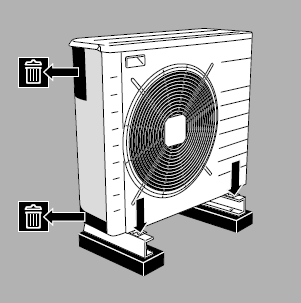 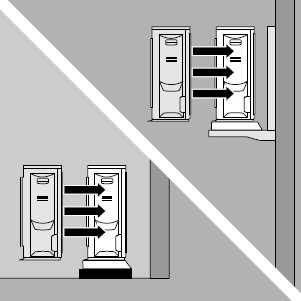 Slide unit into rear feet already fixed to the U-beam, fix the front support feet and discard protective cardboard material
156
Title - Top secret/Secret/Internal use only/Public
4.1
Installation OU
Minimum space for air passage
Wall height on air outlet side=less than 1200mm
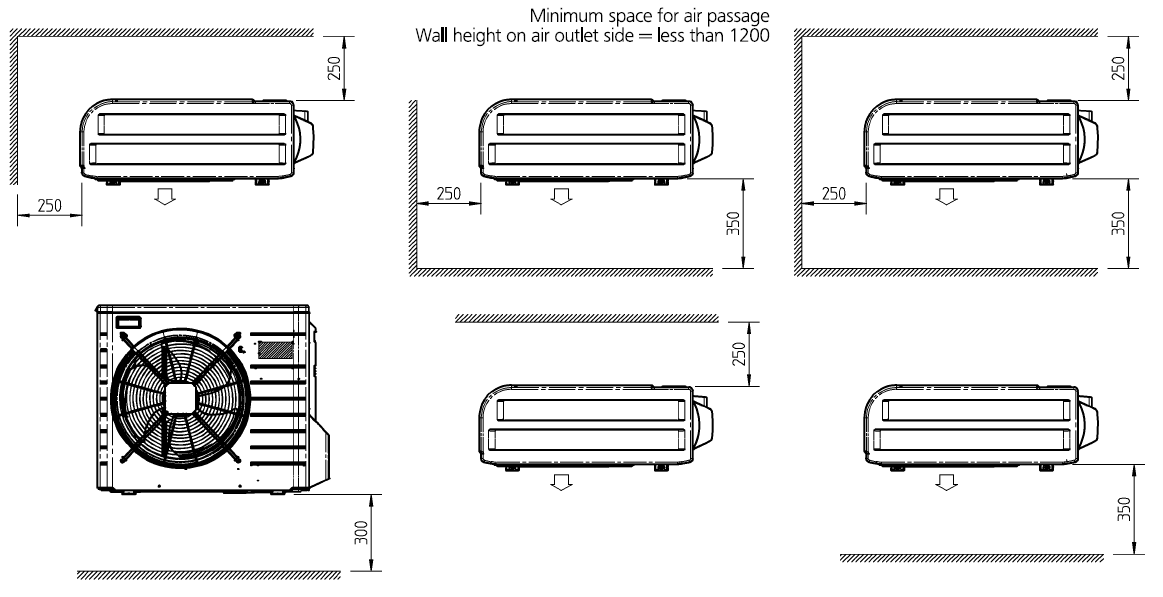 On selection of outdoor unit location, please ensure the  location does NOT permit any re-circulation of the outdoor airflow.
Please allow for as much space around the outdoor unit as possible.
157
Title - Top secret/Secret/Internal use only/Public
4.1
Installation OU
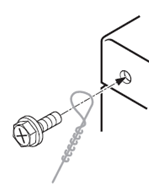 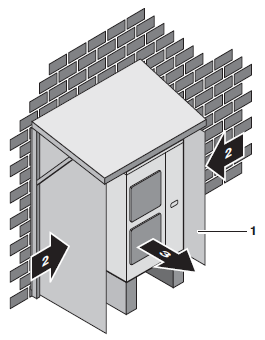 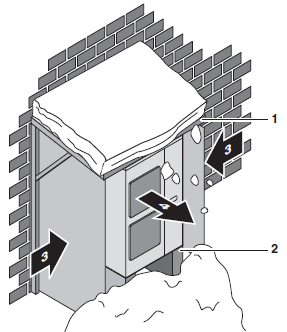 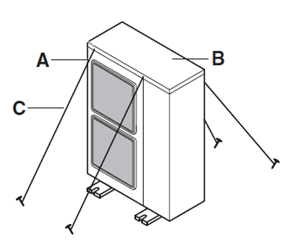 1 Construct a large canopy.
2 Construct a pedestal.
Install the unit high enough 
off the ground to prevent
burying in snow.
3 Strong wind
4 Discharge air without re-circulation
1 Baffle plate
2 Strong wind 
3 Discharge air
Install the outdoor unit in a way to prevent it from falling over.
Install a baffle plate when the air outlet is
exposed to wind.
158
Title - Top secret/Secret/Internal use only/Public
4.1
Installation OU
Install the outdoor temperature sensor (mounting kit is inside the accesory bag).
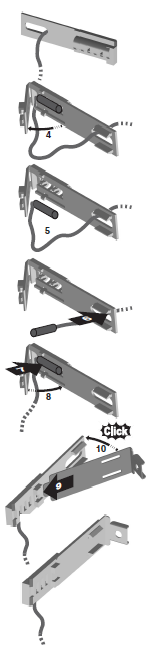 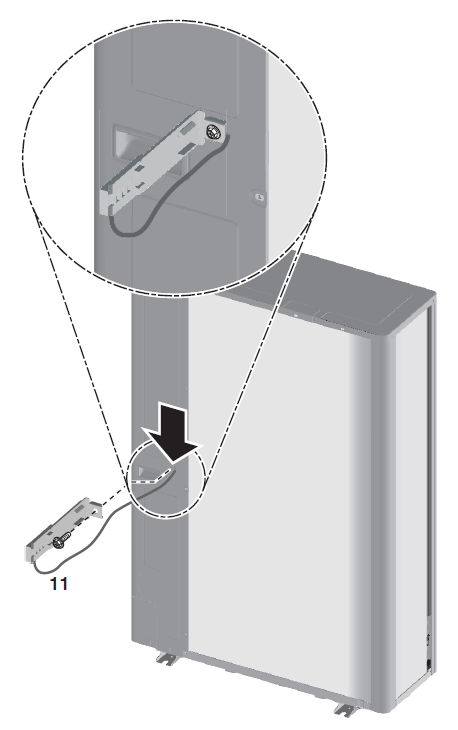 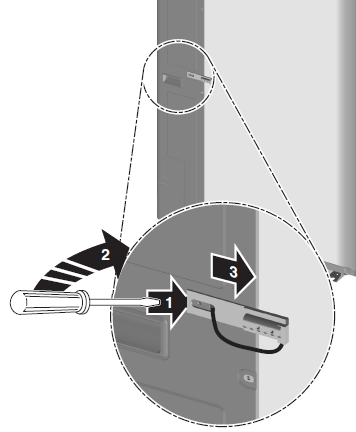 AFTER
BEFORE
159
Title - Top secret/Secret/Internal use only/Public
4.1
Installation OU
The unit should never be installed in a sound sensitive area (i.e. - a bedroom)

Vibration consideration of the water pump may need to be considered

The space around the unit is adequate for servicing

The space around the unit allows for sufficient air circulation

There is a provision for condensate drain (only for EHBX models) and pressure relief valve blow-off for all models

In case of wall hung indoor unit, the installation surface must be a flat and vertical wall capable of supporting the operating weight of the unit

All piping lengths and distances have been taken into consideration
160
Title - Top secret/Secret/Internal use only/Public
4.1
Installation OU
Electrical connection
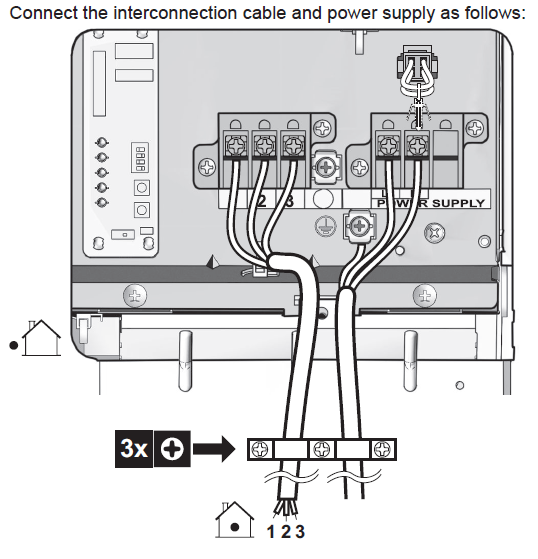 161
Title - Top secret/Secret/Internal use only/Public
4.2
Installation IU
General rules for installation
The ground must be flat and level.
The ground load-bearing capacity must be at least 1050 kg/m²
Set-up in a explosion-risk environment is not permitted
The electronic control system must not be subjected to atmospheric factors under any circumstances.	
The storage tank must not be exposed to continuous direct solar radiation, since the UV radiation and weather-influences will damage the plastic.
The ROTEX HPSU compact must be installed in a manner protected from frost.
The feed flow temperature of the external heater should be limited to max. 95 °C.
There is a danger of scalding at hot water temperatures over 60 °C. This is possible, when solar energy is used, with a connected external heating device, when the Legionella protection is activated or when the domestic hot water target temperature is set higher than 60 °C.  Install a scald protection
162
Title - Top secret/Secret/Internal use only/Public
4.2
Installation IU
General rules for installation
Make sure that the supply company does not provide corrosive domestic water.
Suitable water treatment may be required.	
Avoid damages caused by deposits and corrosion: Observe the relevant regulations of technology to prevent creation of corrosion products and deposits. Minimum requirements regarding the quality of filling and supplementary water:
Water hardness (calcium and magnesium, calculated as calcium carbonate): ≤ 3 mmol/l
Conductivity: ≤ 1500 (ideal ≤ 100) μS/cm
Chloride: ≤ 250 mg/l
Sulphate: ≤ 250 mg/l
pH value (heating water): 6,5 - 8,5
If the ROTEX HPSU compact is connected to a heating system with steel pipes, radiators or non-diffusion-proof floor heating pipes, slurry and swarf could enter the hot water storage tank and cause blockages, local overheating or corrosion.
Flush the feed pipes before filling the heat exchanger.
Rinse out the heat distribution network (in the existing heating system).
Install the dirt filter or sludge separator into the heating return flow
163
Title - Top secret/Secret/Internal use only/Public
4.2
Installation IU
Bag of accessories
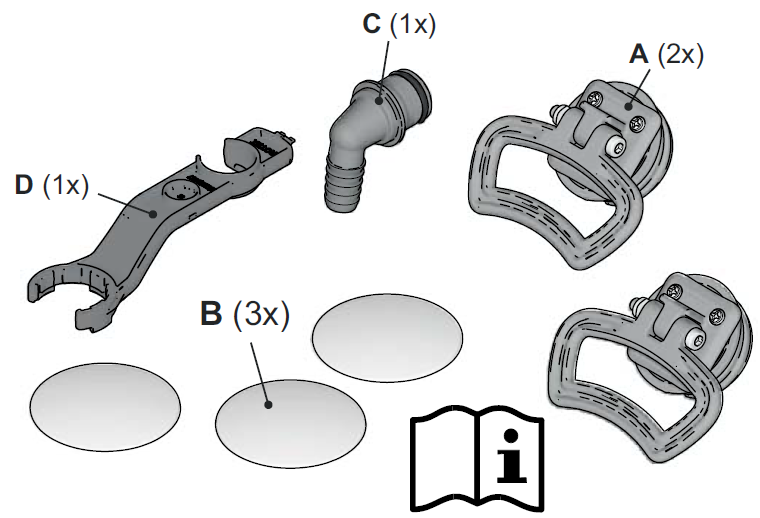 164
Title - Top secret/Secret/Internal use only/Public
[Speaker Notes: Abdeckungen wurden überarbeitet

Zange auch für ufh]
4.2
Installation IU
Installing the unit
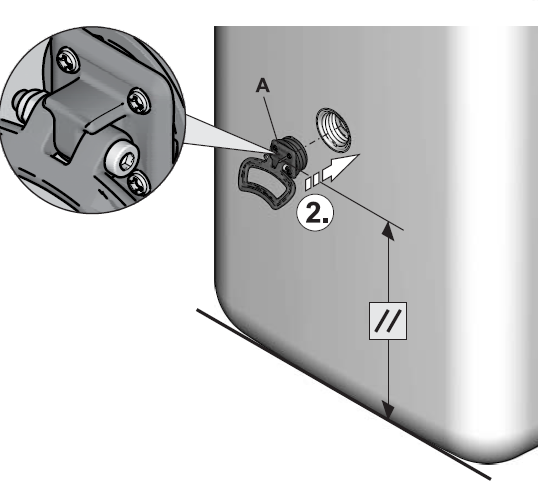 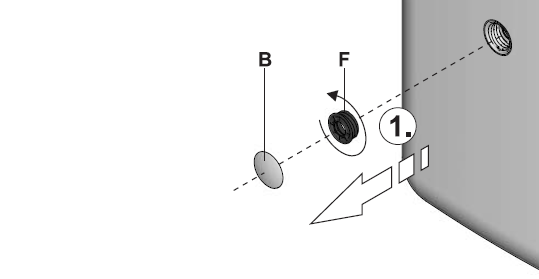 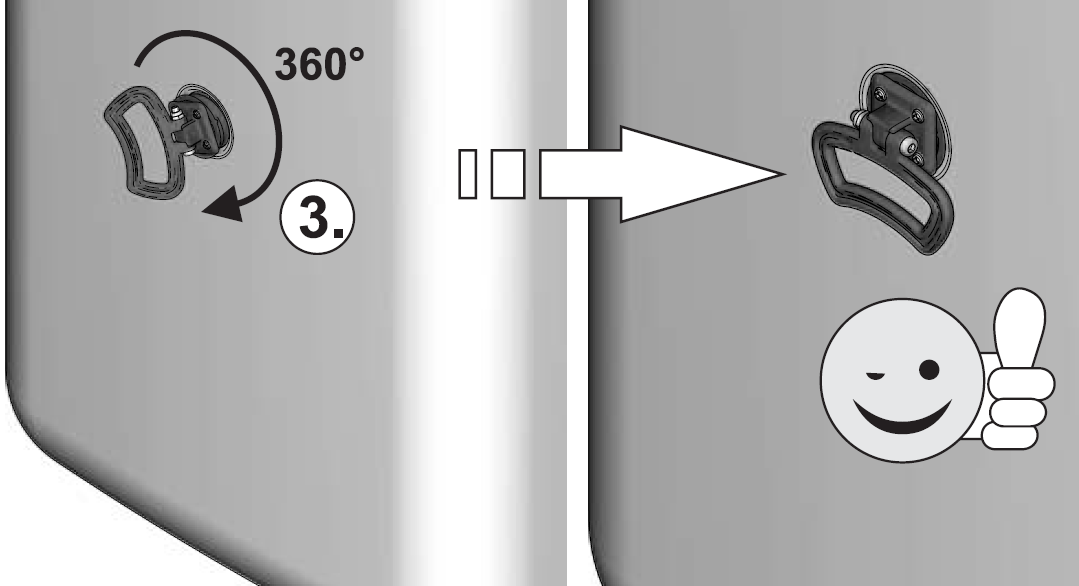 165
Title - Top secret/Secret/Internal use only/Public
4.2
Installation IU
Installing the unit
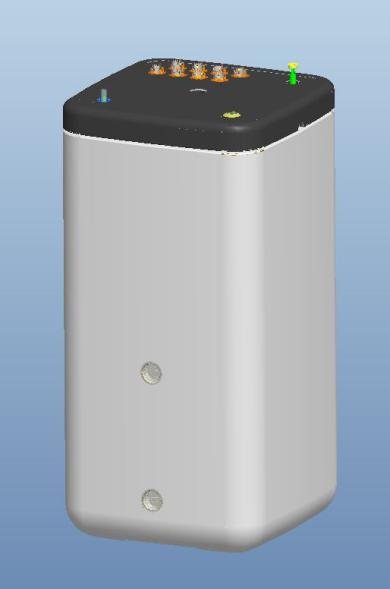 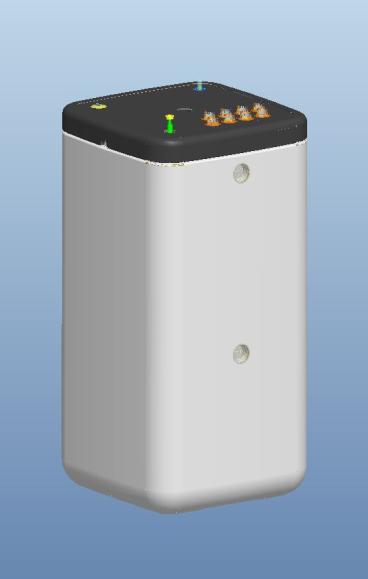 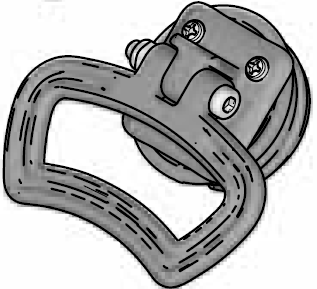 Back
Front
All 4 positions can be used to carry the unit
166
Title - Top secret/Secret/Internal use only/Public
4.2
Installation IU
Installing the unit
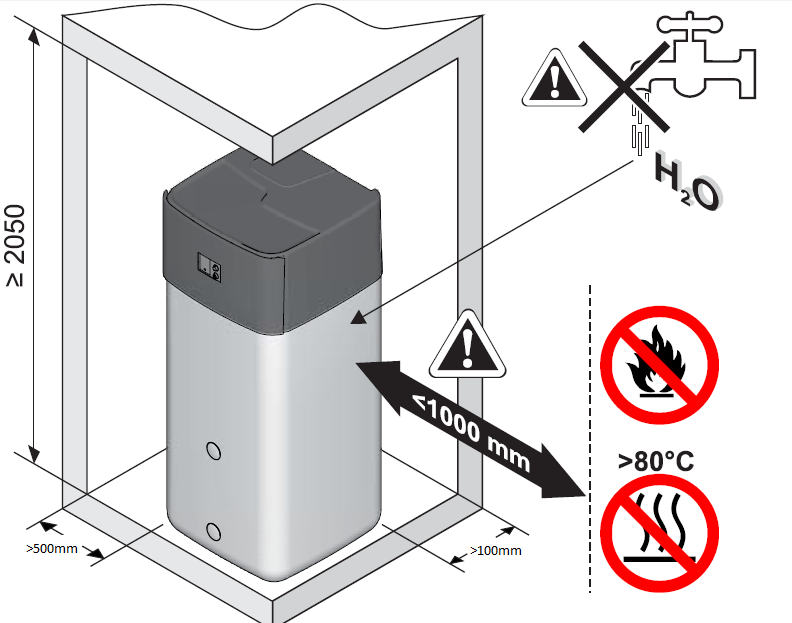 167
Title - Top secret/Secret/Internal use only/Public
4.2
Installation IU
Installing optional electrical heating element
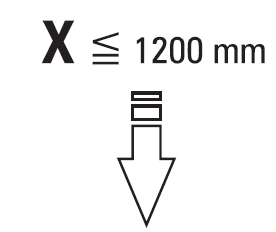 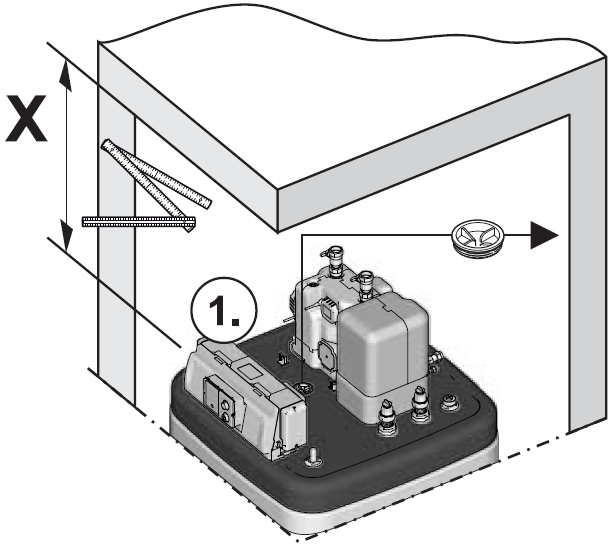 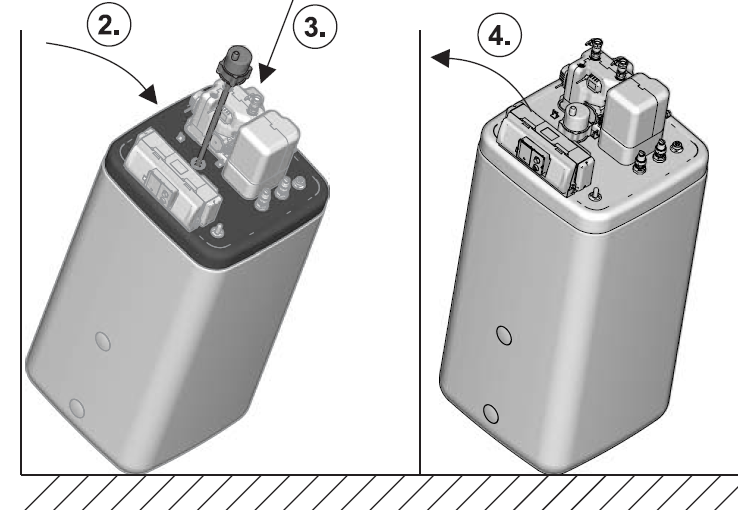 168
Title - Top secret/Secret/Internal use only/Public
4.2
Installation IU
Connecting Hydraulics
The connections for the heating feed and return flow can be directed out of the unit upwards or downwards in order to adapt to the on-site conditions in the most optimum manner.
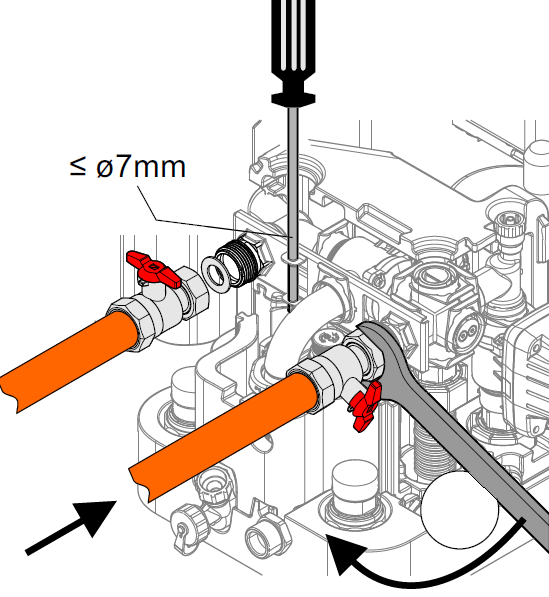 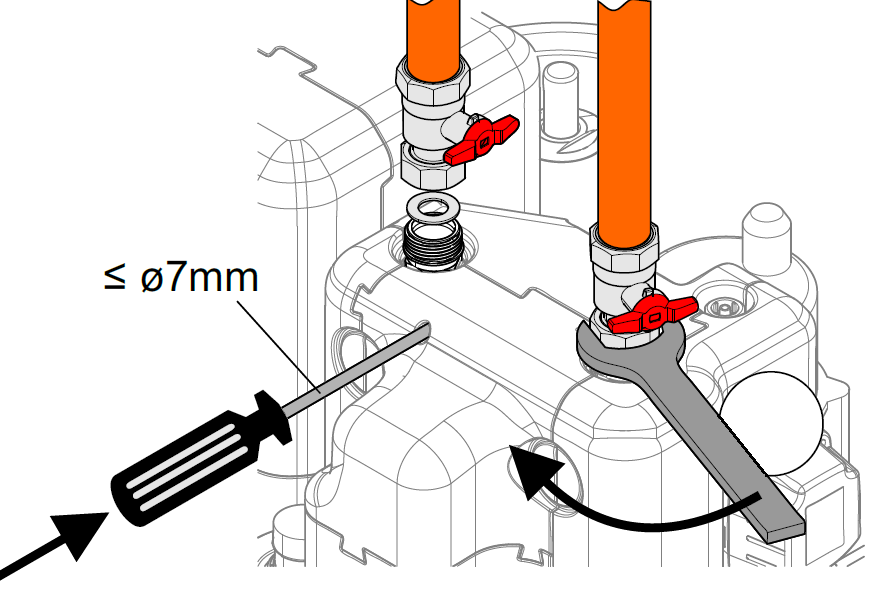 169
Title - Top secret/Secret/Internal use only/Public
4.2
Installation IU
Connecting Hydraulics
In case of using the upwards connection the top cover has to be cut.
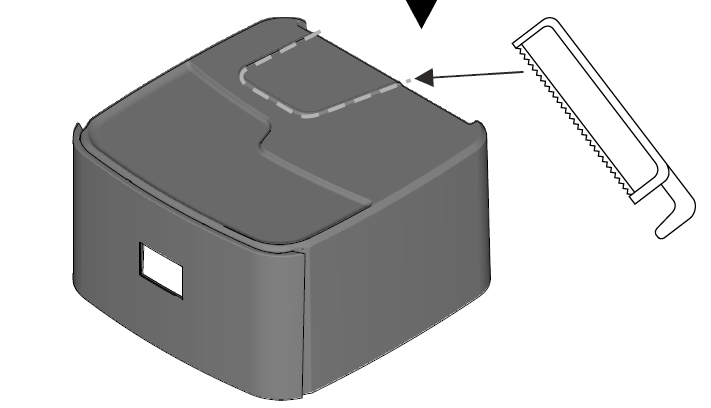 In case of using flexible connection they have to be fixed just before the unit.
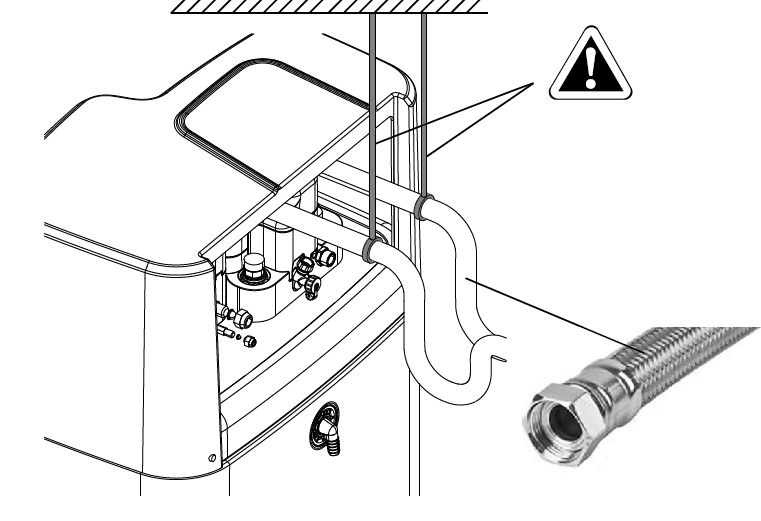 170
Title - Top secret/Secret/Internal use only/Public
4.2
Installation IU
Filling the System
IT IS REQUIRED TO FILL ALL PIPE HEAT EXCHANGERS FIRST
Therefrore it could be necessary to force the valves in middle positon.
Connect the drain hose to the connection piece for the safety overflow
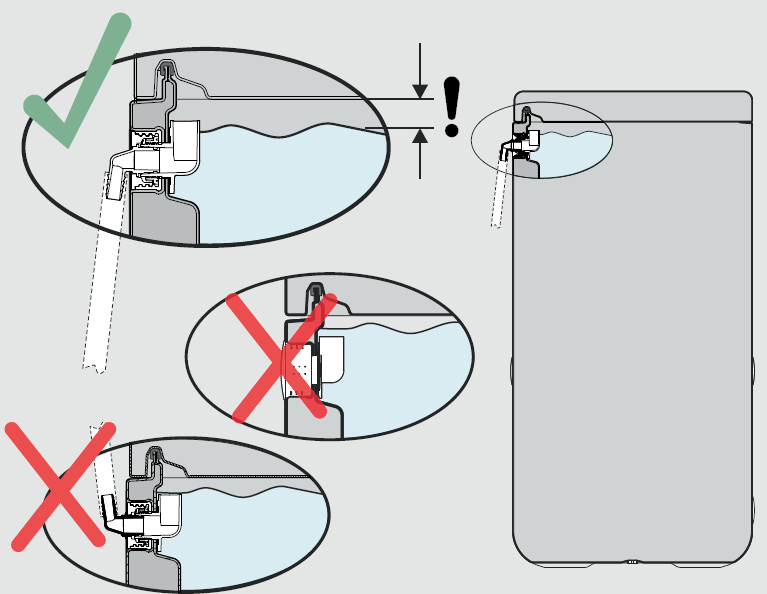 Uplift force!
171
Title - Top secret/Secret/Internal use only/Public
4.2
Installation IU
Venting the System manual
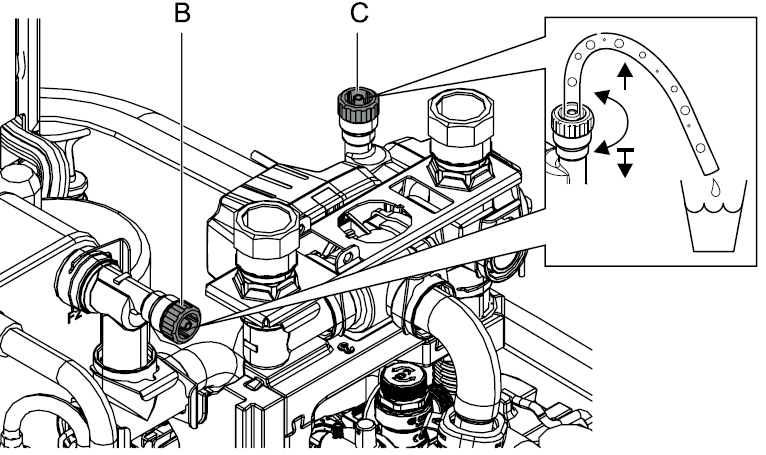 172
Title - Top secret/Secret/Internal use only/Public
4.2
Installation IU
Start up the System
Requirements
The ROTEX HPSU compact is fully connected.
The refrigerant system is dehumidified and filled with the specified amount of coolant.
The heating and hot water systems are filled and charged at the right pressure (see chapter 7.4).
The storage tank is filled up to the overflow (see chapter 7.3).
Optional accessories have been mounted on and connected up.
The control valves of the heating system are open.
173
Title - Top secret/Secret/Internal use only/Public
4.2
Installation IU
Air purge function
By activation the Air purge the HPSU will start in a defined sequence program of the integrated heat circulation pump and various settings for the 3-way valves.
Existing air can leak from the automatic venting valve at the integrated circulation pump.
Make sure the valve is open.
This function does not replace the correct venting of the heating system.
Monitor the pressure of the heating system

The complete procedure of pump and valves is shown in a precise workflow in the manual.
174
Title - Top secret/Secret/Internal use only/Public
4.2
Installation IU
Start up the System
Follow the Checklist
175
Title - Top secret/Secret/Internal use only/Public
4.2
Installation IU
Start up the System
If the storage temperature fall below a certain minimum value, the safety settings of the ROTEX HPSU prevent the operation of the heat pump in case of low external temperatures:
Ambient  temperature ≤ -2°C, minimum storage temperature = 30°C
Ambient temperature ≤ 12°C , minimum storage temperature = 23°C
The backup heater is switched automatically on to reach the temperatures
Without the backup heater the water must be heated with an external heat source
To avoid any delay at the commissioning start first with the IU and start the backup heater with 9kW. Afterwards the OU commissioning can start with a heated up tank
176
Title - Top secret/Secret/Internal use only/Public
[Speaker Notes: One day --- switch back]
4.2
Installation IU
Screed dry-out program
The screed program to dry out of the UFH, should be adapted to the system.
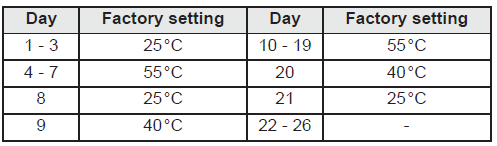 Factory settings are the same as in GCU/A1.
177
Title - Top secret/Secret/Internal use only/Public
4.2
Installation IU
Screed dry-out program
When this function is activated the equilibrium temperature is raised to 25°C. The immersion heater is therefore allowed to run always parallel up to an ambient temperature of  25° C.
Only units with 11, 14, 16 KW can still run parallel up to 35°C ambient temperature
Interlink and Room thermostat function must be set to OFF.
The program will start the next day after setting at 0:00
When active all other influence will be deactivated and the unit will work on the fixed set flow
After the screed program is finished the until will switch back to previous operation mode.
The Interlink and Room thermostat function must be activated again an the heating curve must be set.
178
Title - Top secret/Secret/Internal use only/Public
5. Troubleshooting
DAIKIN Altherma with integrated solar unit
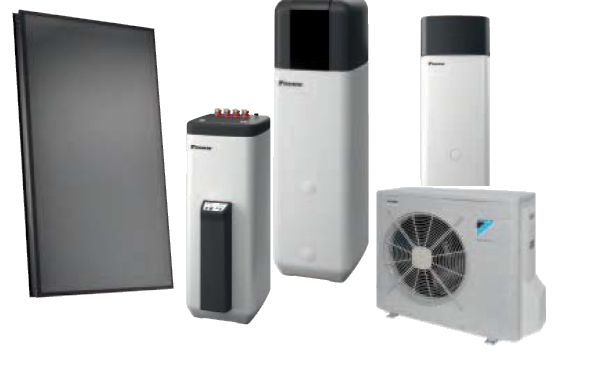 5.
Troubleshooting
Overview
DAIKIN Error codes
ROTEX Error codes
180
Title - Top secret/Secret/Internal use only/Public
Title - Top secret/Secret/Internal use only/Public
5.1
Overview
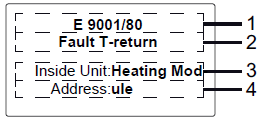 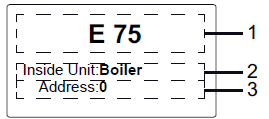 Fault code
Location
BUS address
Fault code
Fault massage
Location
BUS address
181
Title - Top secret/Secret/Internal use only/Public
5.1
Overview
Read out protocol
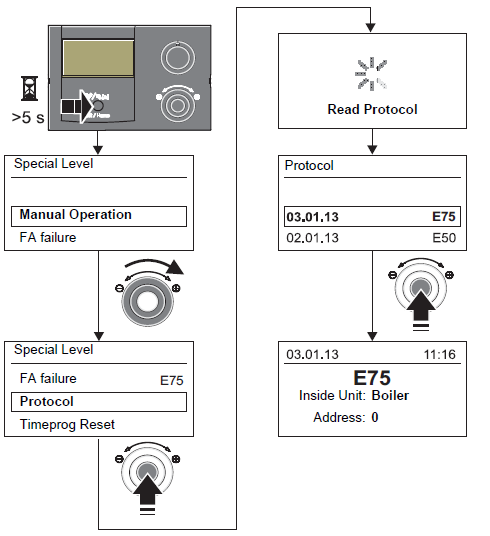 182
Title - Top secret/Secret/Internal use only/Public
5.2
DAIKIN Error codes
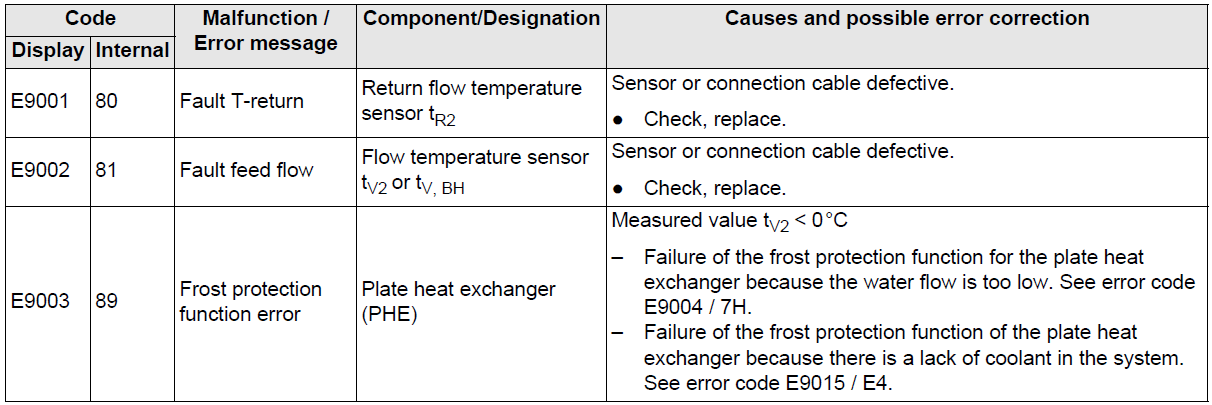 183
Title - Top secret/Secret/Internal use only/Public
5.2
DAIKIN Error codes
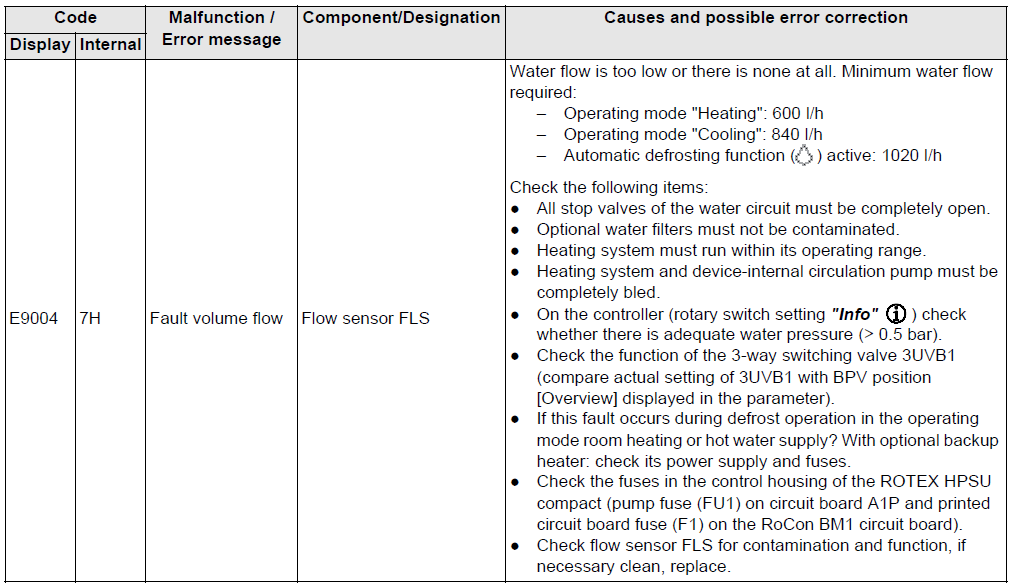 184
Title - Top secret/Secret/Internal use only/Public
5.2
DAIKIN Error codes
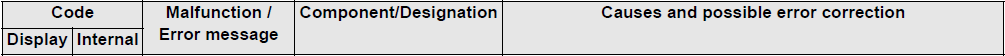 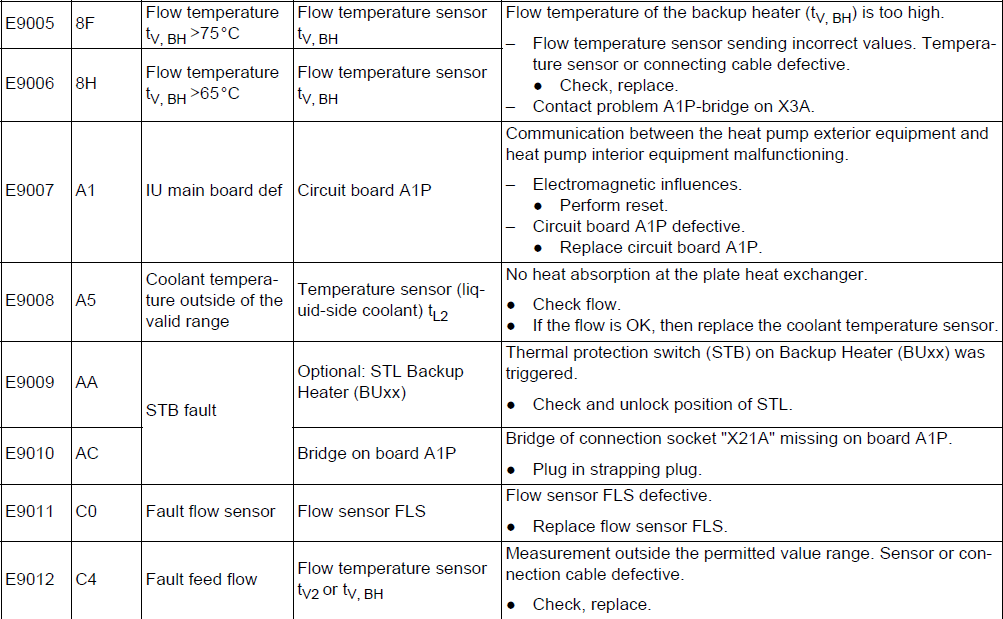 185
Title - Top secret/Secret/Internal use only/Public
5.2
DAIKIN Error codes
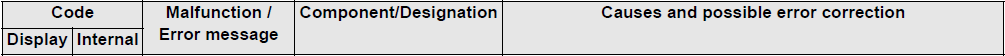 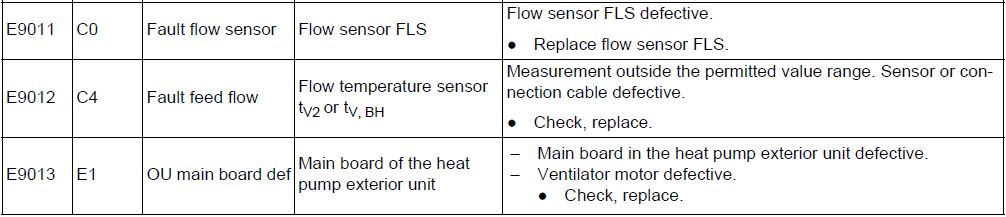 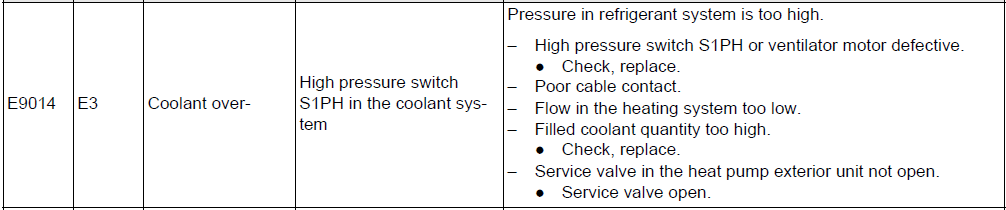 186
Title - Top secret/Secret/Internal use only/Public
5.2
DAIKIN Error codes
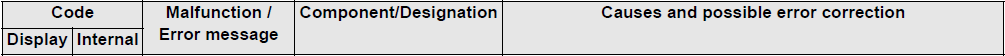 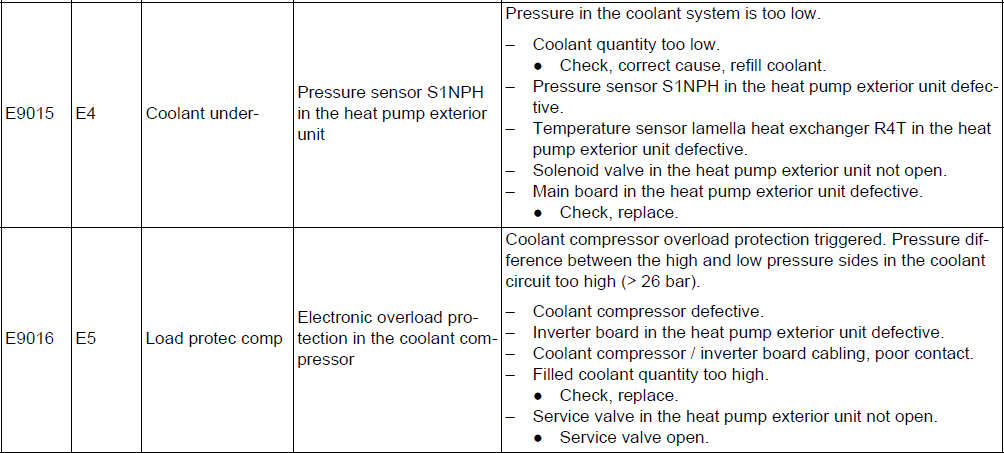 187
Title - Top secret/Secret/Internal use only/Public
5.2
DAIKIN Error codes
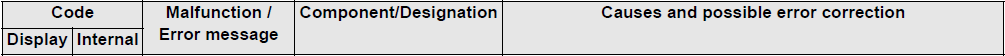 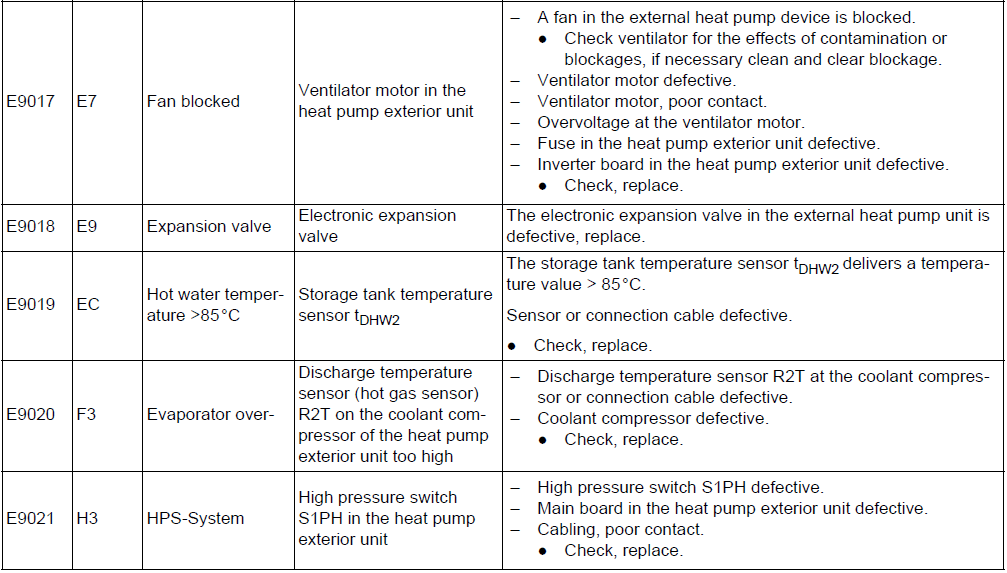 188
Title - Top secret/Secret/Internal use only/Public
5.2
DAIKIN Error codes
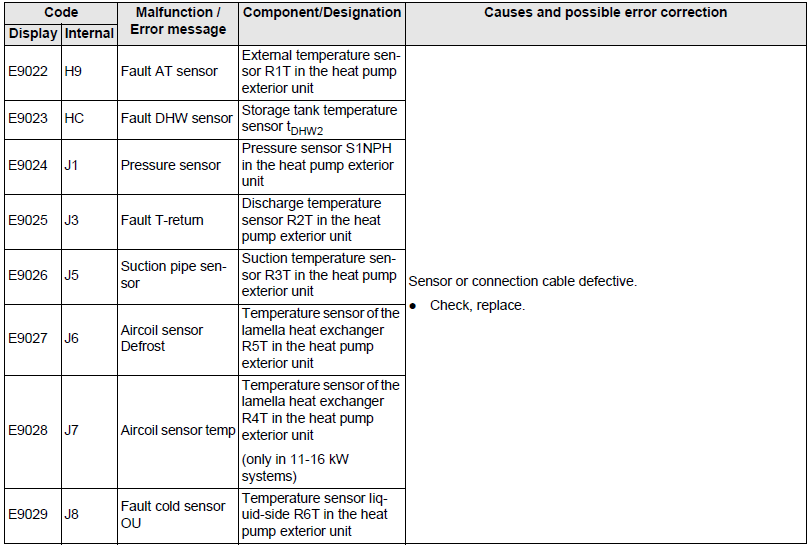 189
Title - Top secret/Secret/Internal use only/Public
5.2
DAIKIN Error codes
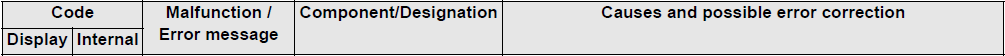 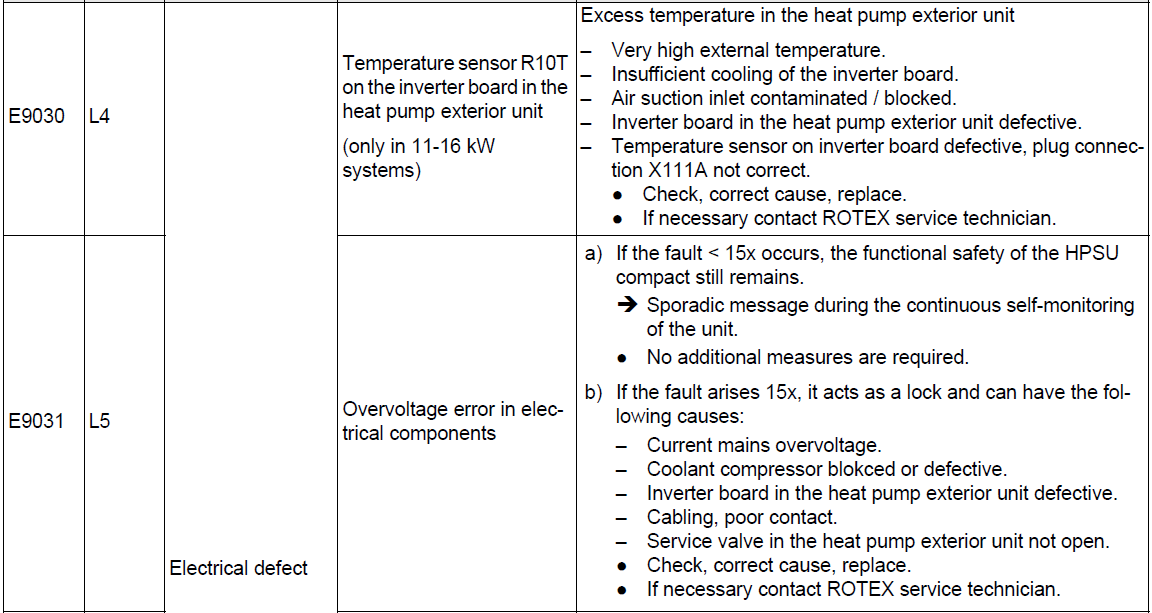 190
Title - Top secret/Secret/Internal use only/Public
5.2
DAIKIN Error codes
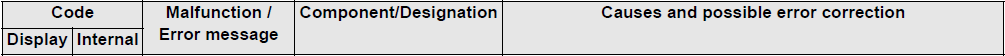 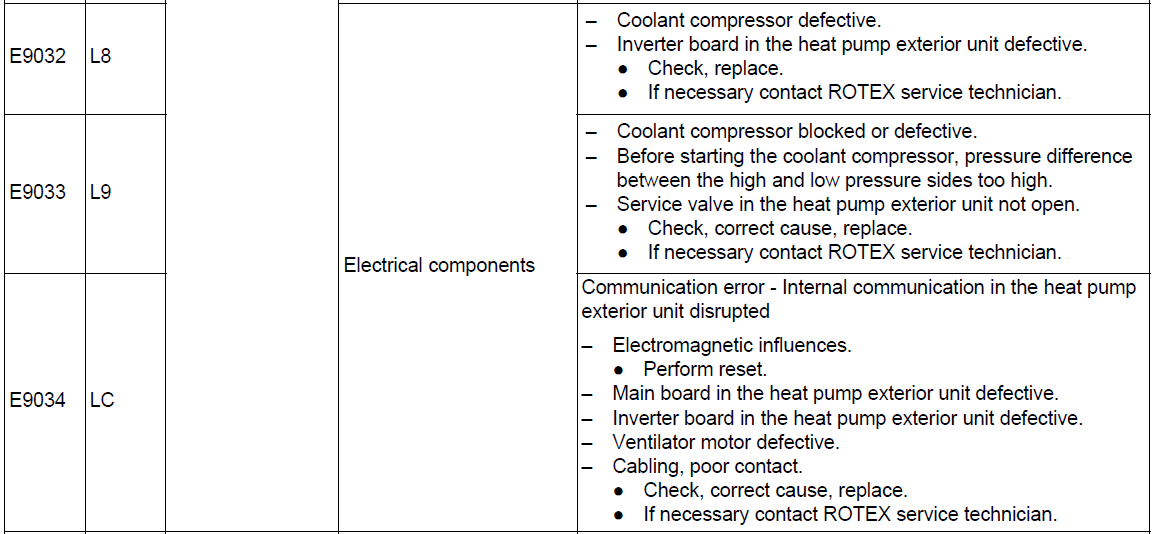 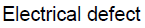 191
Title - Top secret/Secret/Internal use only/Public
5.2
DAIKIN Error codes
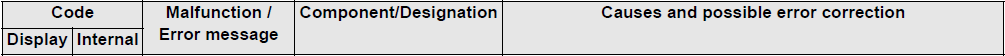 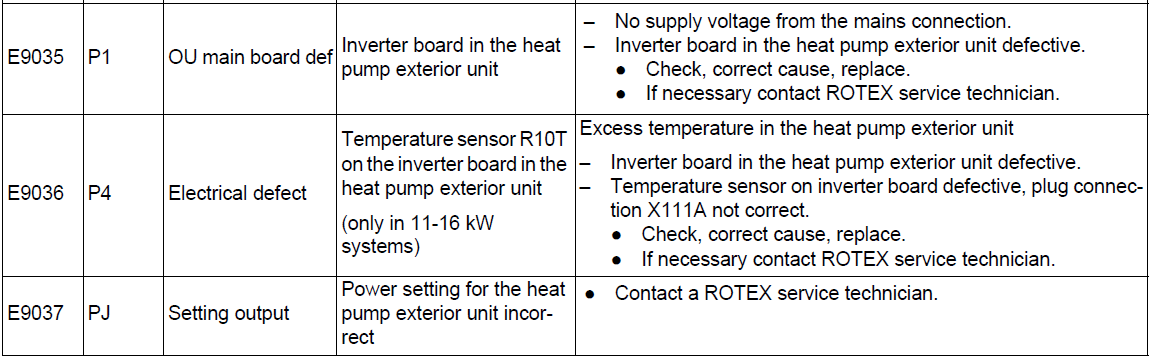 192
Title - Top secret/Secret/Internal use only/Public
5.2
DAIKIN Error codes
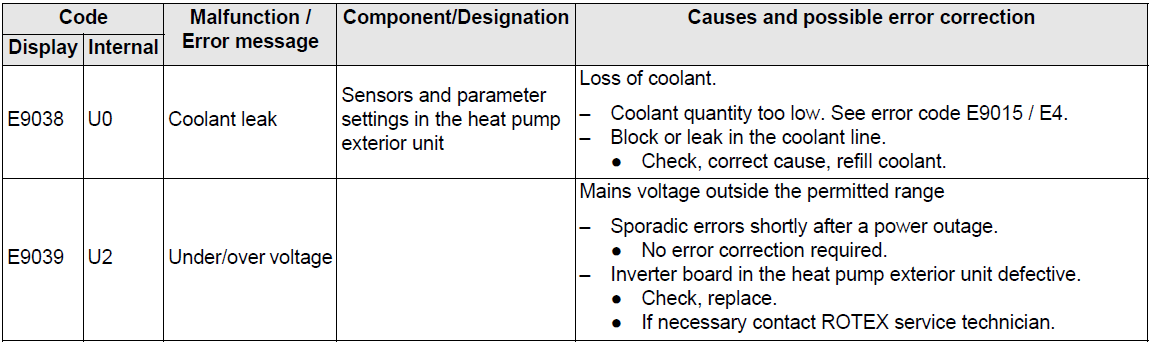 193
Title - Top secret/Secret/Internal use only/Public
5.2
DAIKIN Error codes
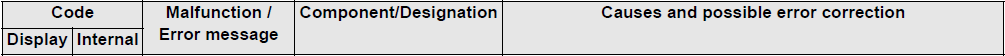 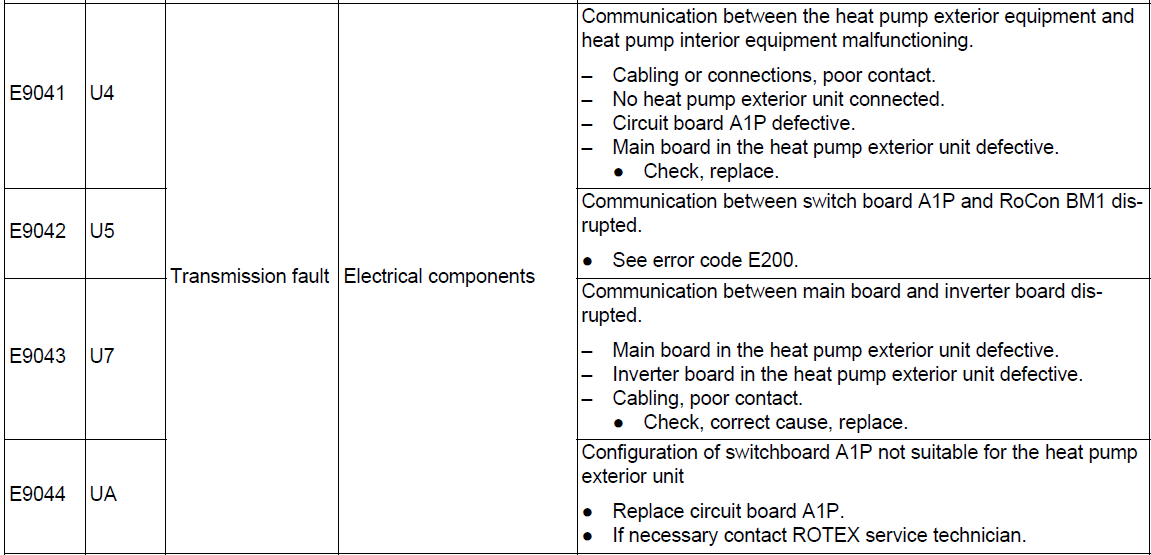 194
Title - Top secret/Secret/Internal use only/Public
5.3
ROTEX Error codes
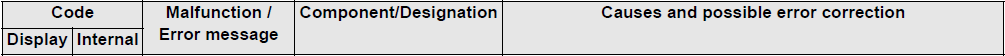 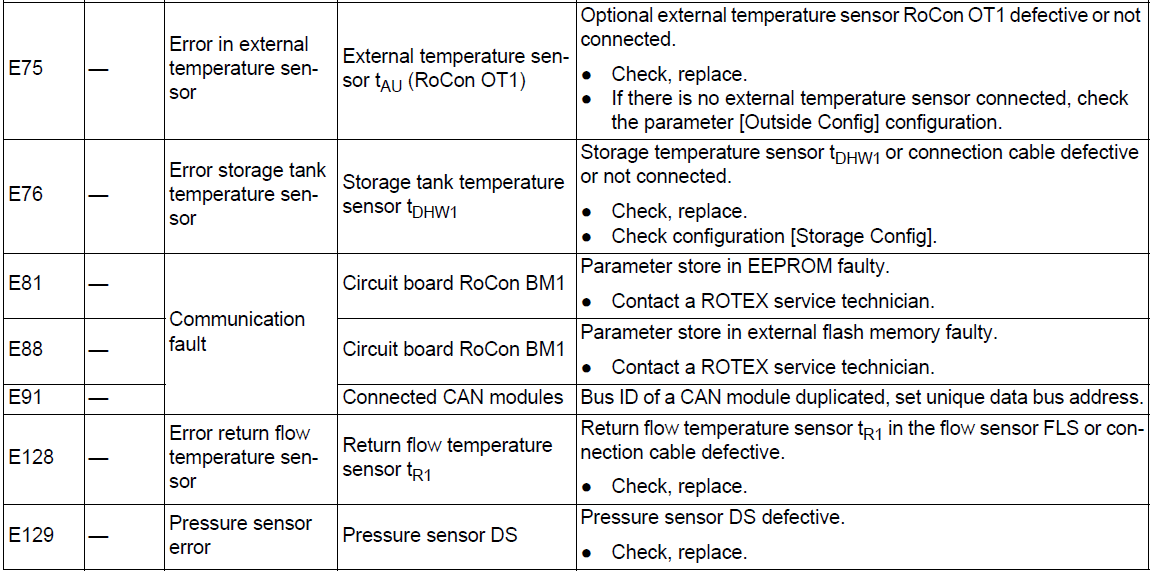 195
Title - Top secret/Secret/Internal use only/Public
5.3
ROTEX Error codes
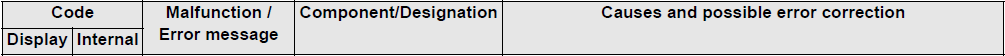 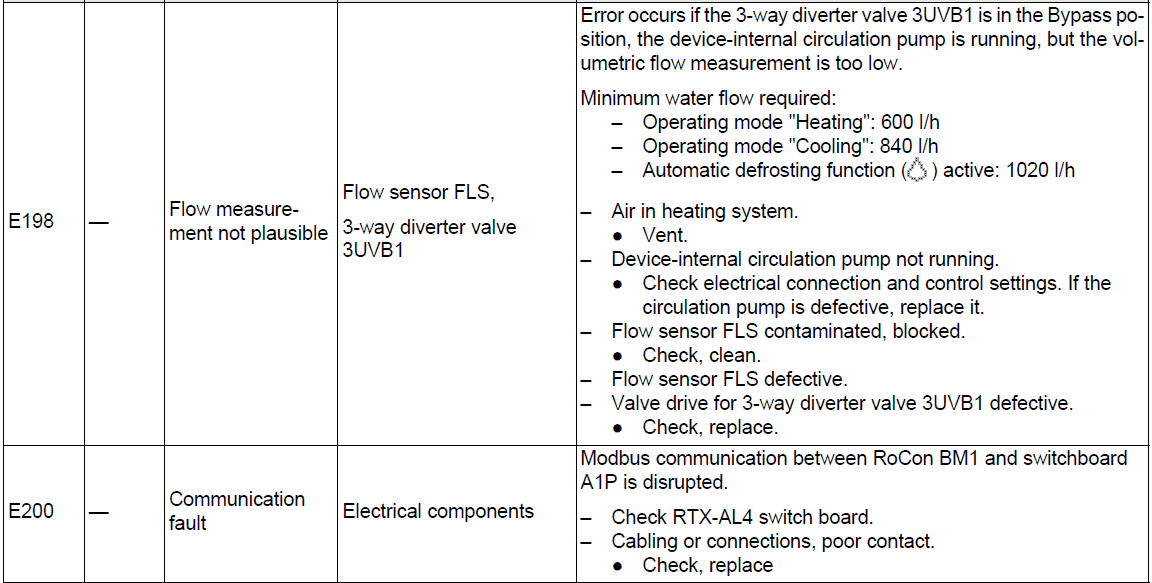 196
Title - Top secret/Secret/Internal use only/Public
5.3
ROTEX Error codes
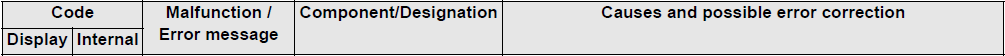 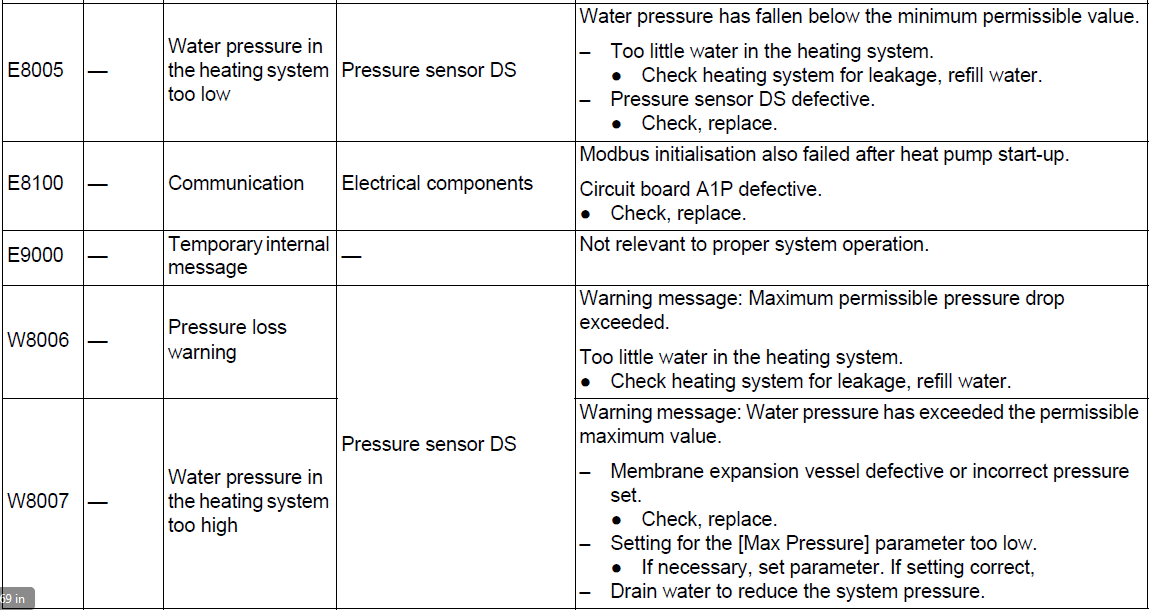 197
Title - Top secret/Secret/Internal use only/Public
6. What should have been said
DAIKIN Altherma with integrated solar unit
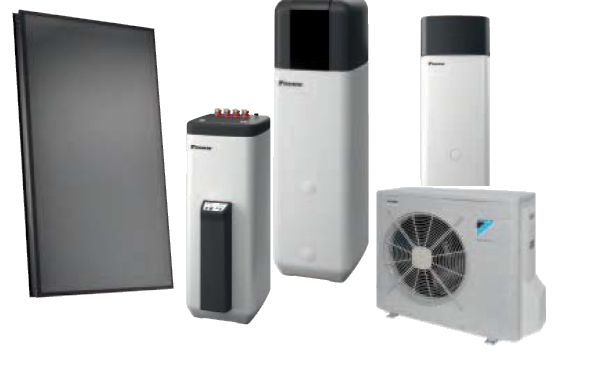 6.
What should have been said
The error code protocol has been split up to end-user and expert mode.
Warnings like (E9004/E198…) are only visible in expert mode. 
E9031/L5 and E9008/A5 wont be written in the protocol if they are just warnings. But Displayed while they’re created.
For next software 03B (CUI)  L5,CO,7H and A5 won’t be displayed if they are not blocking
The ambient sensor of the OU can show temperatures till -44,9°C (before only -20°C)
Some parameters have been moved from End-user to Expert or from Expert to Service
199
Title - Top secret/Secret/Internal use only/Public